“Big Idea” Question
Intro
Review Concepts
Check-In Questions
Teacher Demo
Vocabulary
Student-Friendly Definition
Examples & Non-Examples
Morphological Word Parts
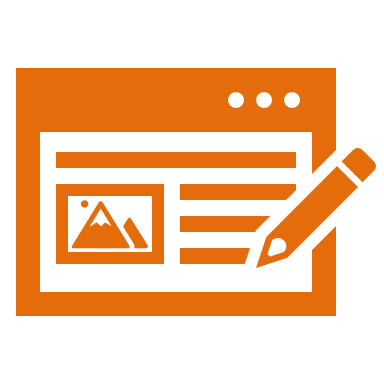 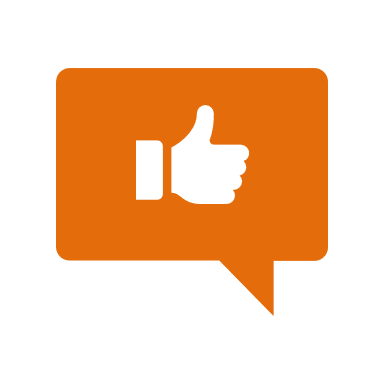 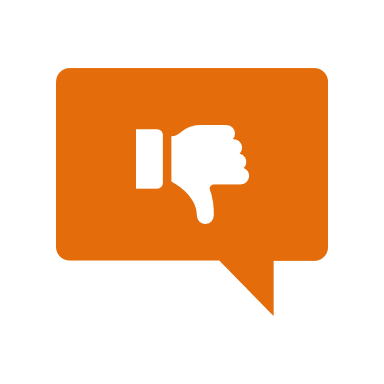 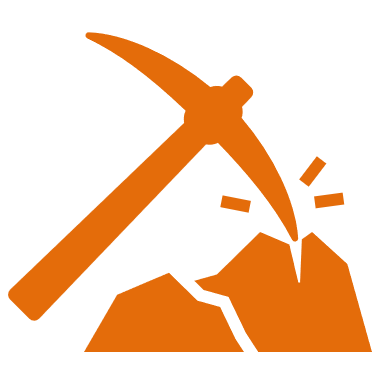 Simulation/Activity
[Speaker Notes: OK everyone, get ready for our next lesson.  Just as a reminder, these are the different components that our lesson may include, and you’ll see these icons in the top left corner of each slide so that you can follow along more easily!]
Intro
Potential Energy
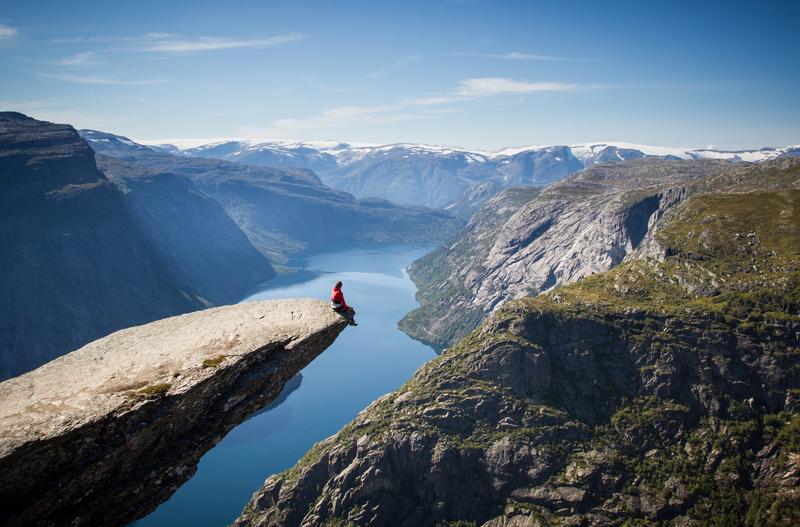 [Speaker Notes: Today we will learn the definition of potential energy.]
Big Question: What is the relationship between kinetic energy and potential energy?
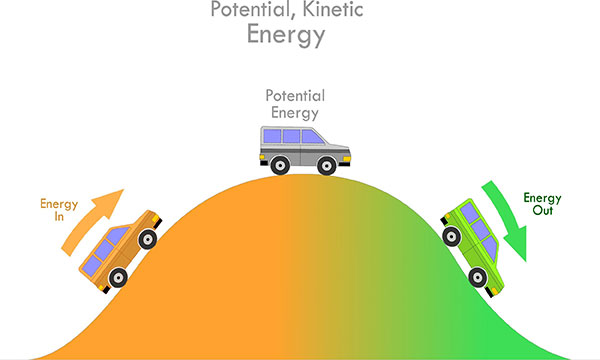 Kinetic Energy
Kinetic Energy
[Speaker Notes: Our “big question” is: What relationships between kinetic and potential energy?  
[Pause and illicit predictions from students.]

I love all these thoughtful scientific hypotheses!  Be sure to keep this question and your predictions in mind as we move through these next few lessons, and we’ll continue to revisit it.]
Demonstration
Potential & Kinetic Energy Marble Roller Coaster
TEACHER DIRECTIONS:

Before viewing, ask students to recall  what they already know about energy. 

After viewing, ask students to share observations, relating those observations back to what they know about energy. Tell students that  the marble rolling down the inclined surface represents two different kinds of energy: potential and kinetic. Today we will be focusing on potential energy. 

You can set up the materials – all you need is a marble an an inclined plane. Set up an inclined surface and roll the marble down the plane. *You can also change the size of the marble/the incline of the plane the marble rolls on to have students make observations about these changes (i.e. does the bigger marble go faster slower, etc.).
[Speaker Notes: Let’s do a quick demonstration that will help get our brains ready to think about potential energy, and how it relates to our big question.

Feedback: Providing students with the opportunity to make predictions about what will happen allows them to think critically about the content.]
[Speaker Notes: Now let’s pause for a moment to check your understanding.

Feedback: Provide students with plenty of opportunities to demonstrate their understanding through questions and other opportunities to respond throughout the demonstration. This is so important for ensuring that your students are grasping this new skill.]
When the marble is at the top of the plane and not moving, what type of energy do you predict it has: potential or kinetic? Explain.
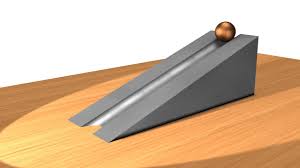 [Speaker Notes: When the marble is at the top of the plane and not moving, what type of energy do you predict it has: potential or kinetic? Explain.]
What do you predict will happen if we change the size of the marbles?
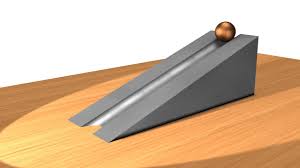 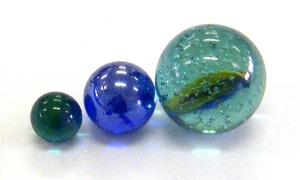 [Speaker Notes: What do you predict will happen if we change the size of the marbles?

Do you think the marbles will all roll at the same speed, go the same distance, etc.?]
Discuss: What did you change about the plane you made for the marble (incline, thickness, etc.)? When the marble was pushed down your ramp, how was it different from my demonstration?
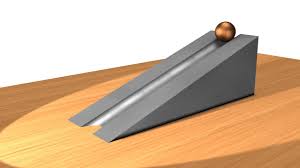 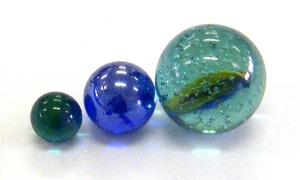 [Speaker Notes: Discuss: What did you change about the plane you made for the marble (incline, thickness, etc.)? When the marble was pushed down your ramp, how was it different from my demonstration?]
[Speaker Notes: Before we move on to our new vocabulary term, let’s review some other words & concepts that you already learned and make sure you are firm in your understanding. 

Feedback: Reviewing key background knowledge helps lay the context and sets the students up to make sense of the new content you are introducing, it also reinforces previously learned material.]
Atom: smallest whole unit of matter
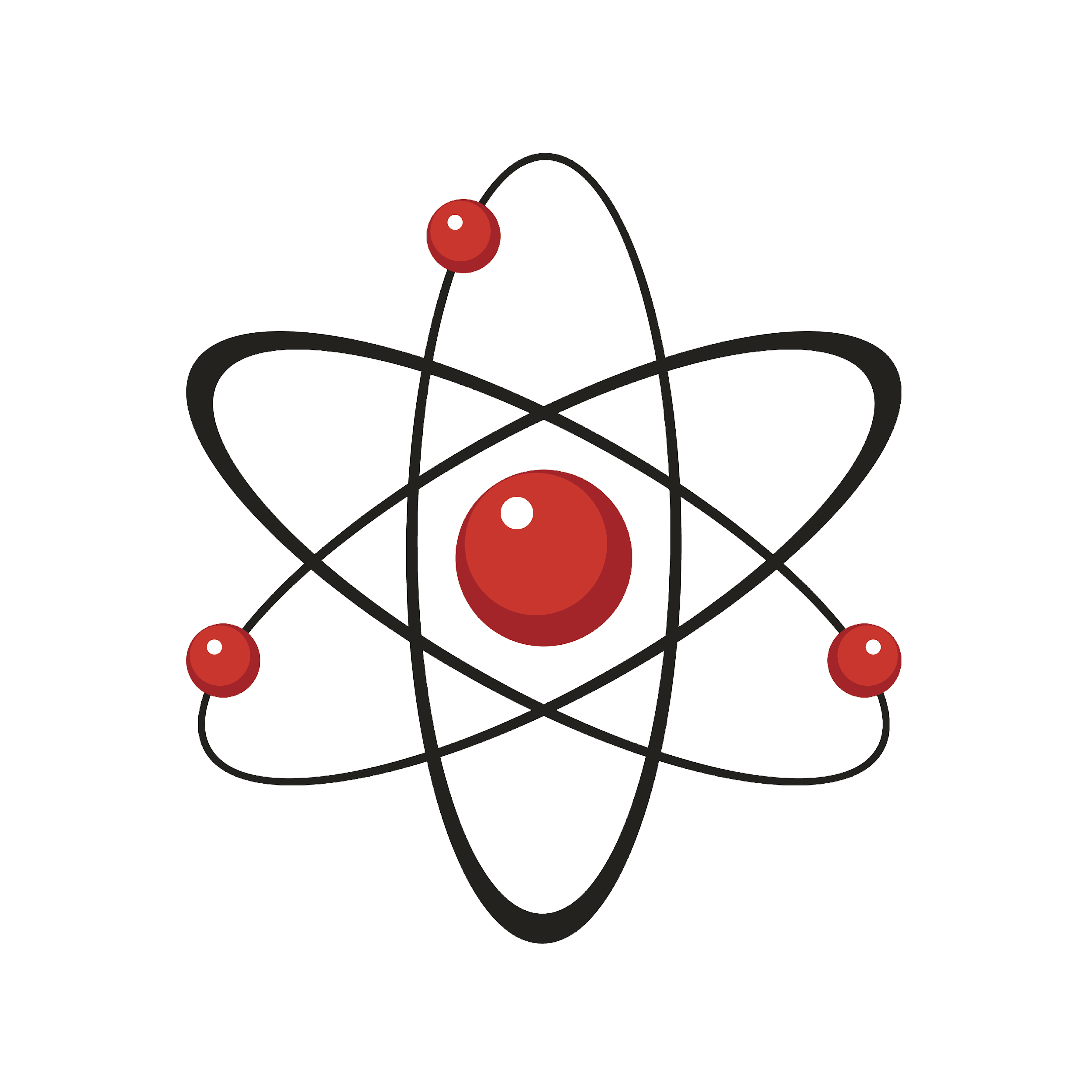 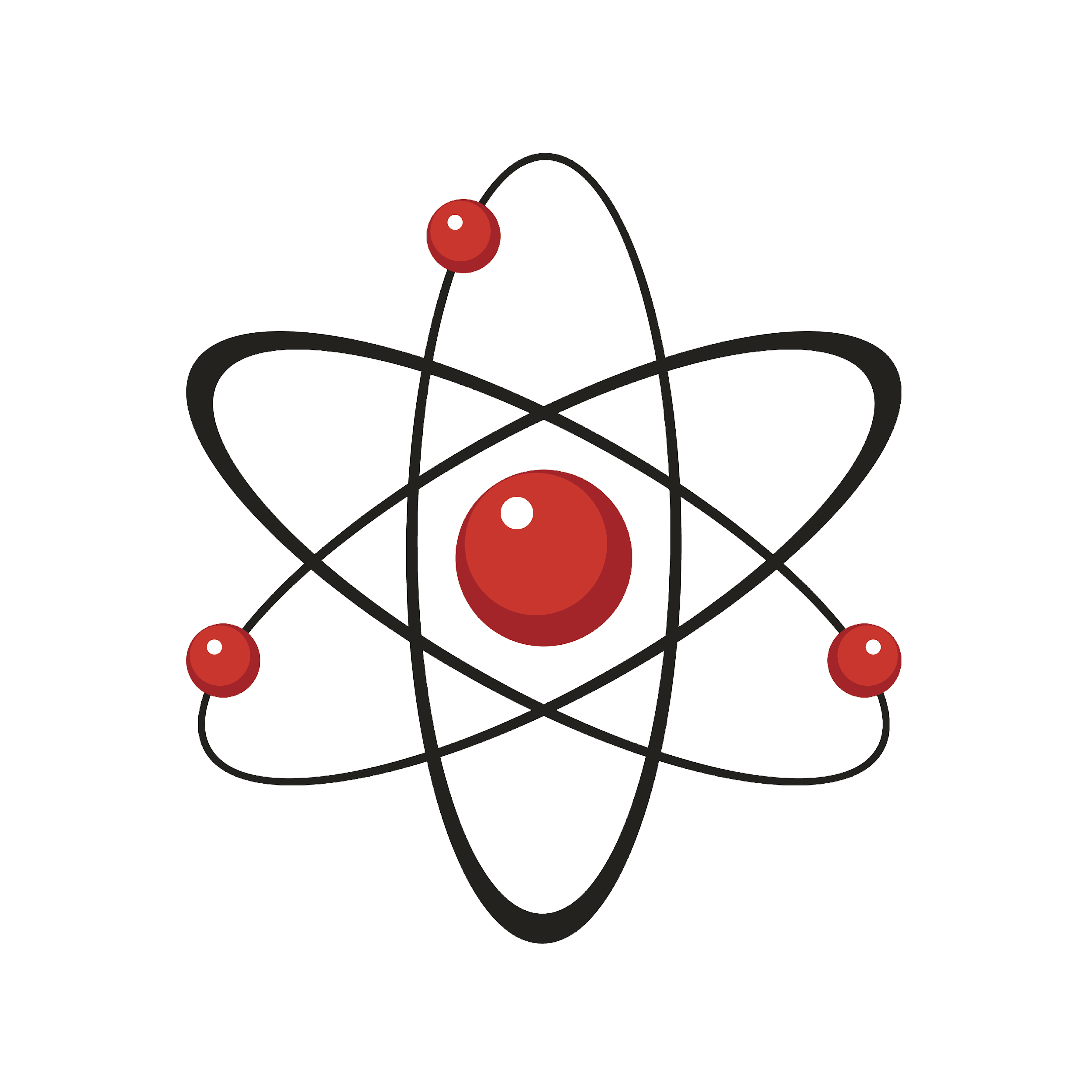 Atom
Atom
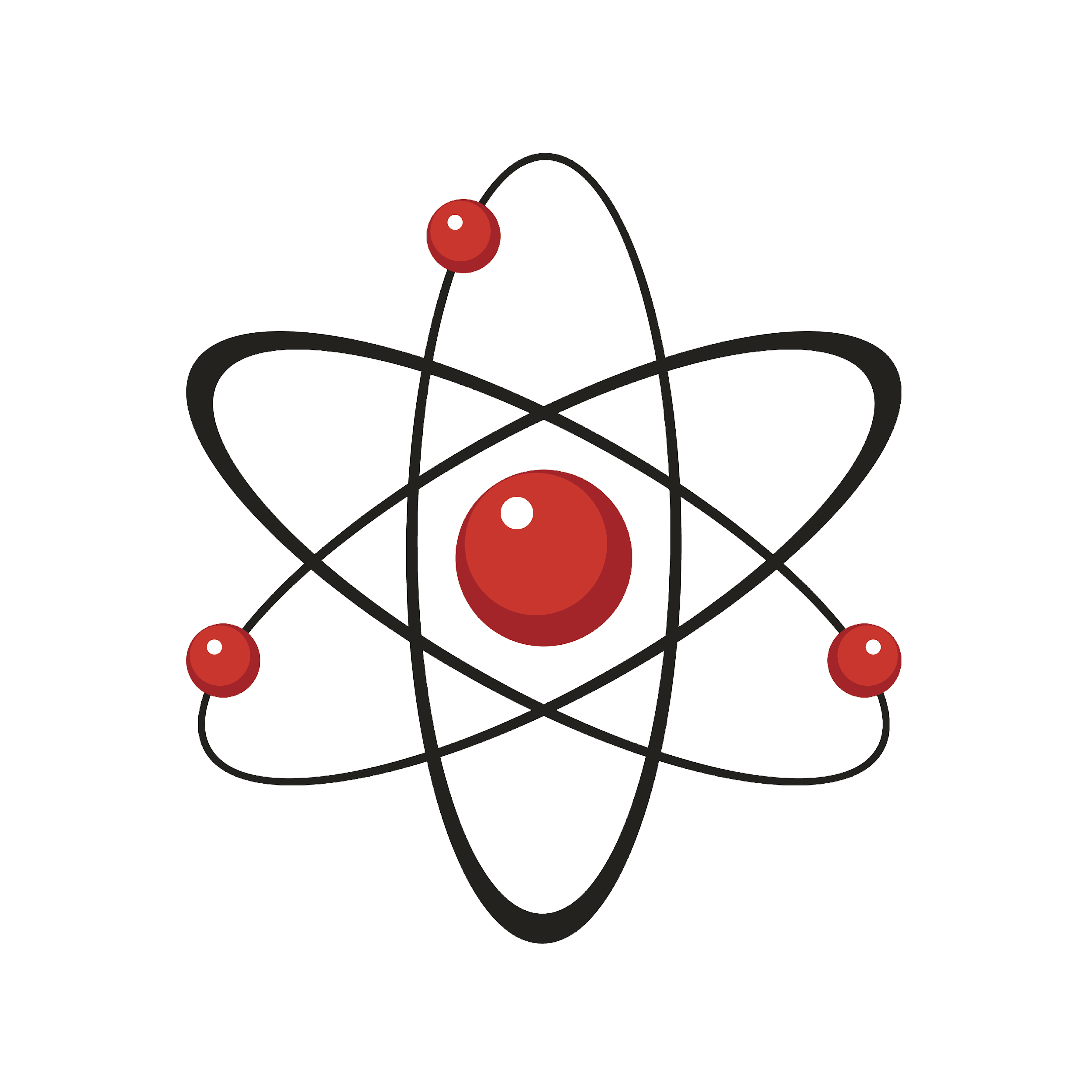 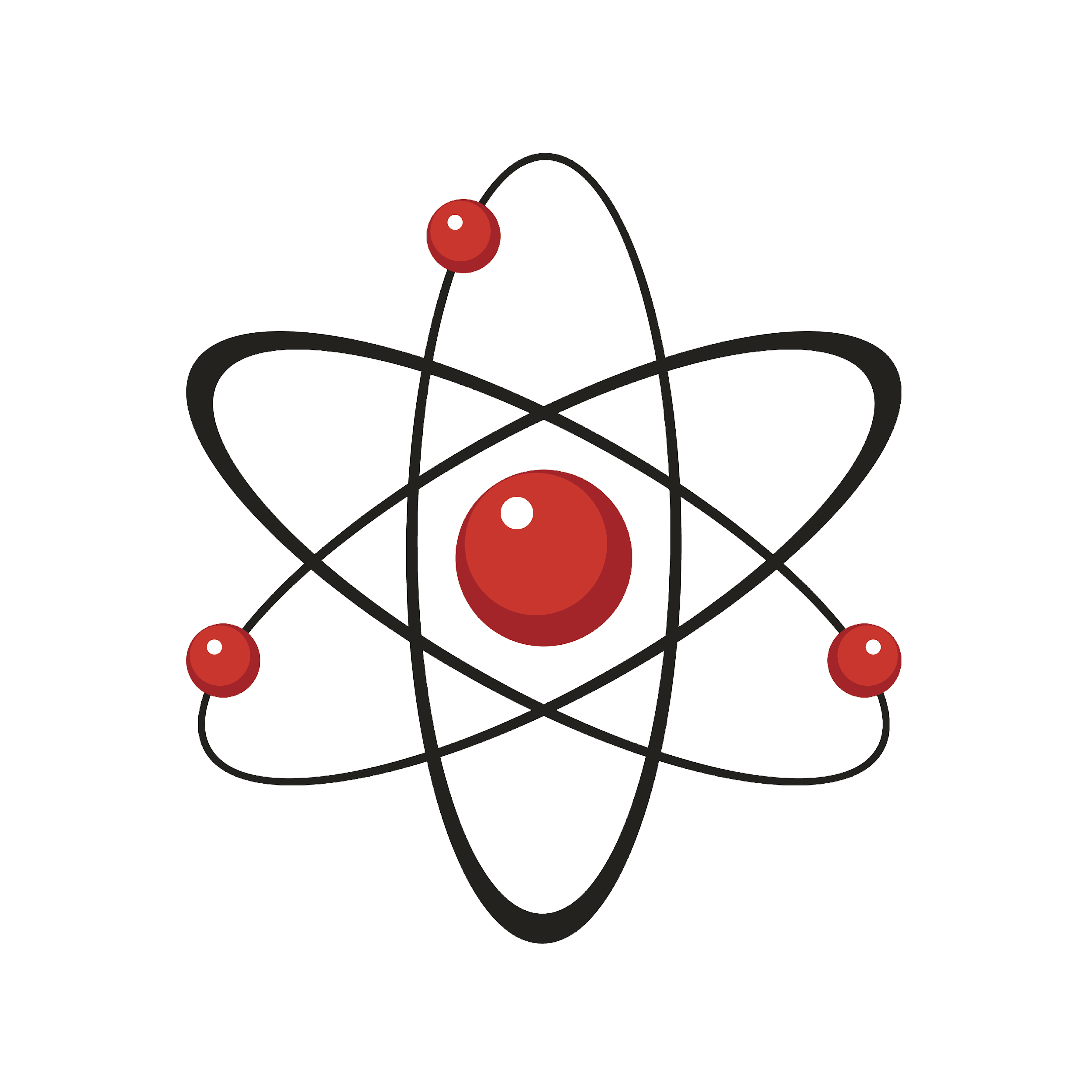 Atom
Atom
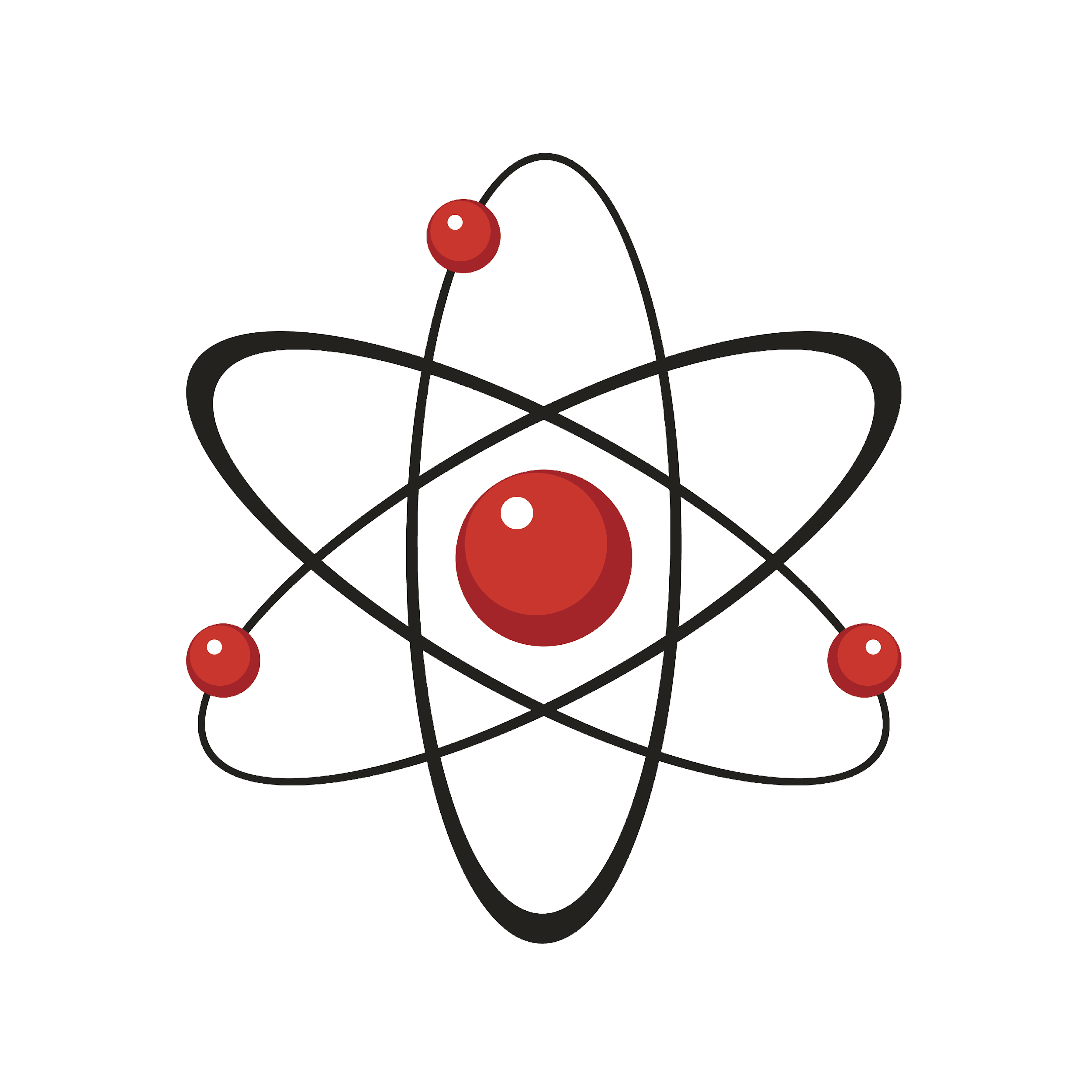 Atom
[Speaker Notes: Remember that an atom is the smallest whole unit of matter.]
Nucleus: the center of the atom that is made up of protons and neutrons
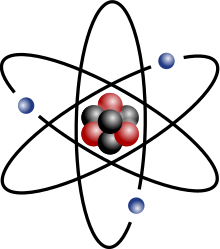 [Speaker Notes: The nucleus is the center of the atom that is made up of protons and neutrons.]
Protons: positively charged subatomic particles found in the nucleus of an atom
Proton
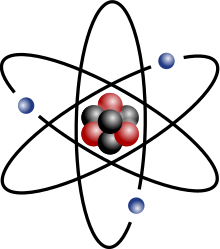 [Speaker Notes: We will be learning about protons which are positively charged subatomic particles found in the nucleus of an atom.]
Neutrons: subatomic particles with no charge (neutral charge) found in the nucleus of atoms
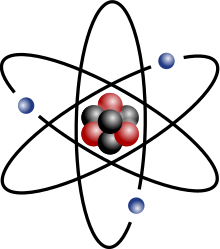 Neutron
[Speaker Notes: We are going to talk about neutrons, which are subatomic particles with no charge (neutral charge) found in the nucleus of atoms.]
Mass: a type of measurement that tells us how much matter is in an object
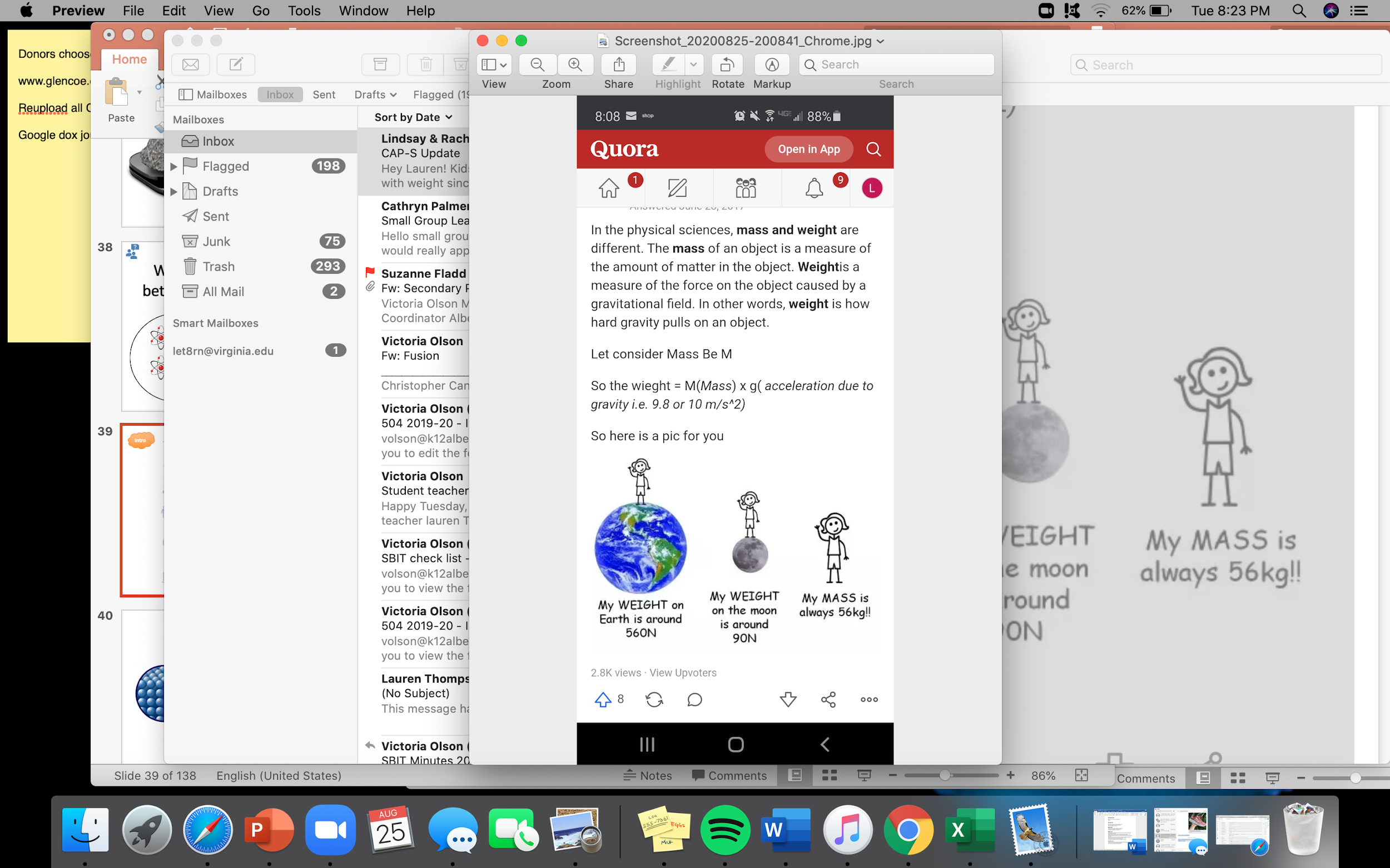 [Speaker Notes: We have also learned about mass. Remember that mass is the measurement of the matter in an object. 

When most people think about mass, they also think about weight. Remember that mass and weight are different. 

The mass of an object is a measure of the amount of matter in the object, but weight is a measure of the force (or how gravity pulls) on an object. So, for example, weight on Earth and Mars is different because the gravitational pull changes, but mass is always the same.]
Energy: the ability to cause change
[Speaker Notes: Energy is the ability to cause change.]
Gravity: force that exists between all objects with mass
[Speaker Notes: Gravity is a force the exists between all objects with mass. This is why apples fall to the earth. They are being pulled in by the earth's gravity.]
Chemical Change: rearranges the atoms in the original substance to make a new substance
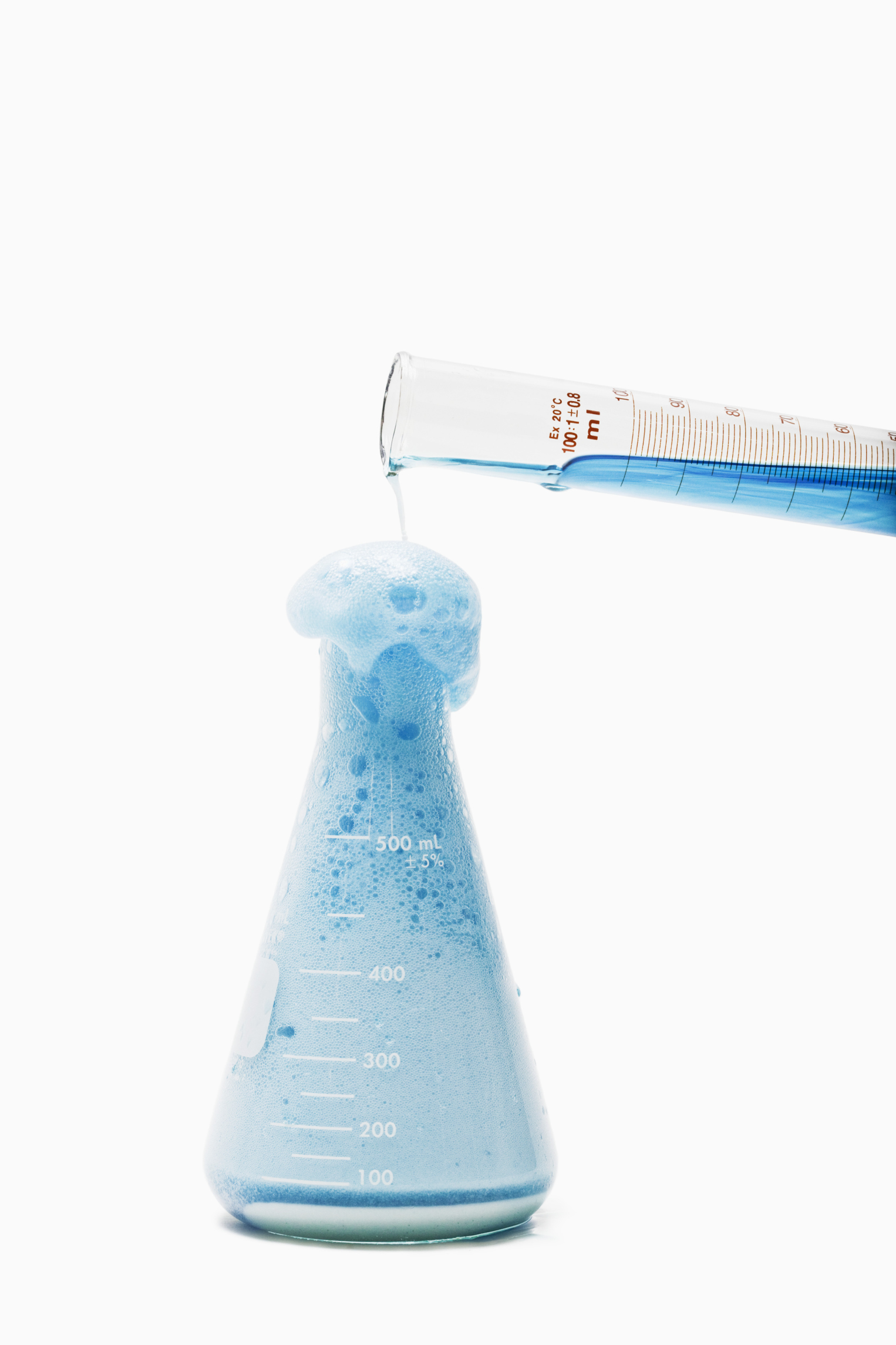 [Speaker Notes: A chemical change rearranges the atoms in the original substance to make a new substance.]
Chemical Reaction: made up of chemical changes that happen when two or more elements are combined
[Speaker Notes: A chemical reaction is made up of chemical changes that happen when two or more elements are combined.]
[Speaker Notes: Now let’s pause for a moment to check your understanding.

Feedback: Monitoring understanding during review is an important step before moving on to new material.]
What is found in the nucleus of an atom?
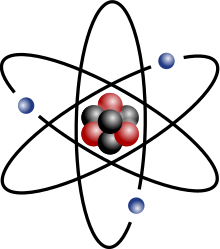 [Speaker Notes: What is found in the nucleus of an atom?

Protons and neutrons]
What does mass tell us about an object?
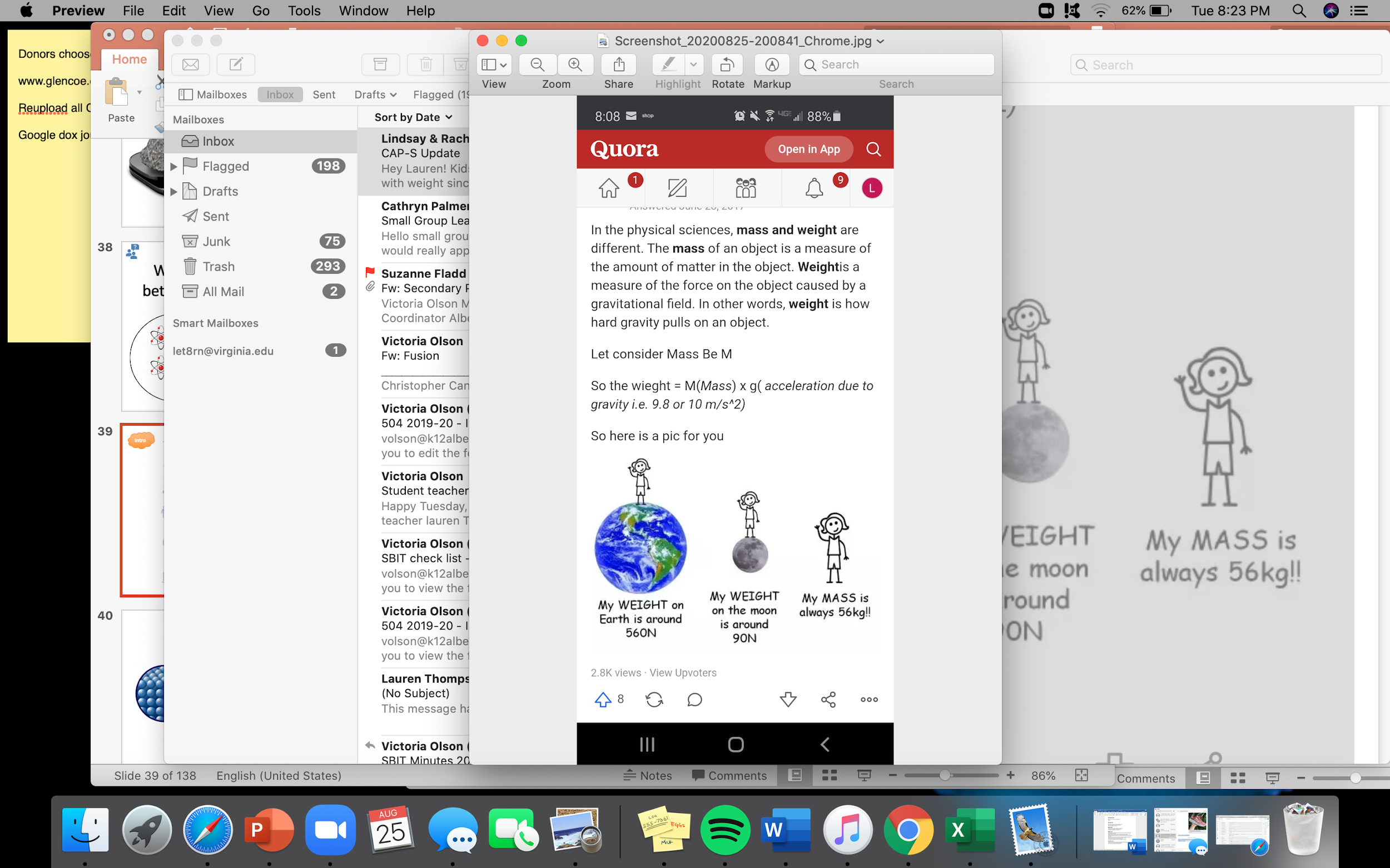 [Speaker Notes: What does mass tell us about an object?

It tells us how much matter is in an object.]
What is energy?
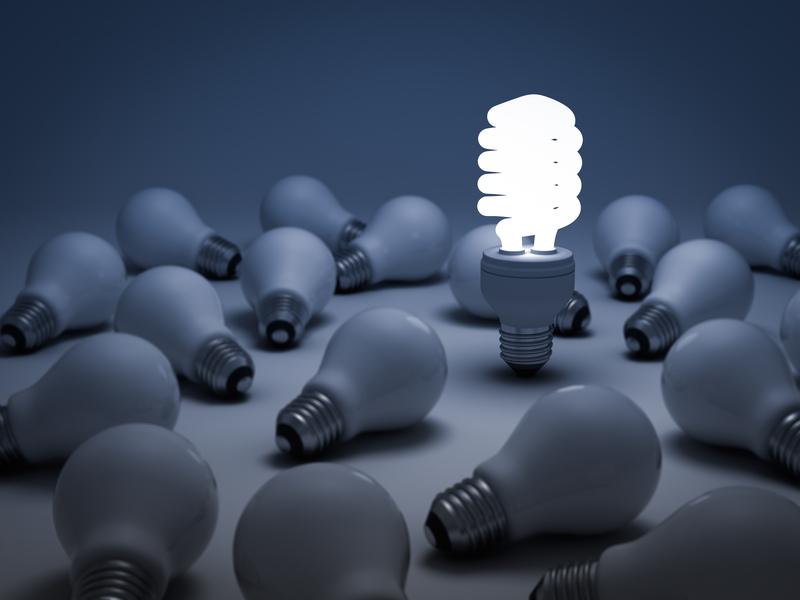 [Speaker Notes: What is energy?

The ability to cause change]
What is the relationship between gravity and mass?
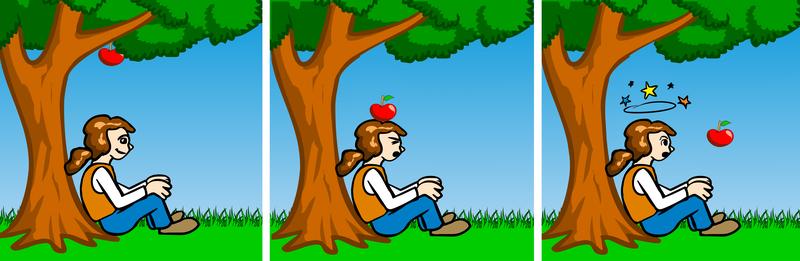 [Speaker Notes: What is the relationship between gravity and mass?

Gravity is a force that exists between all objects with mass.]
What is the difference between a chemical change and chemical reaction?
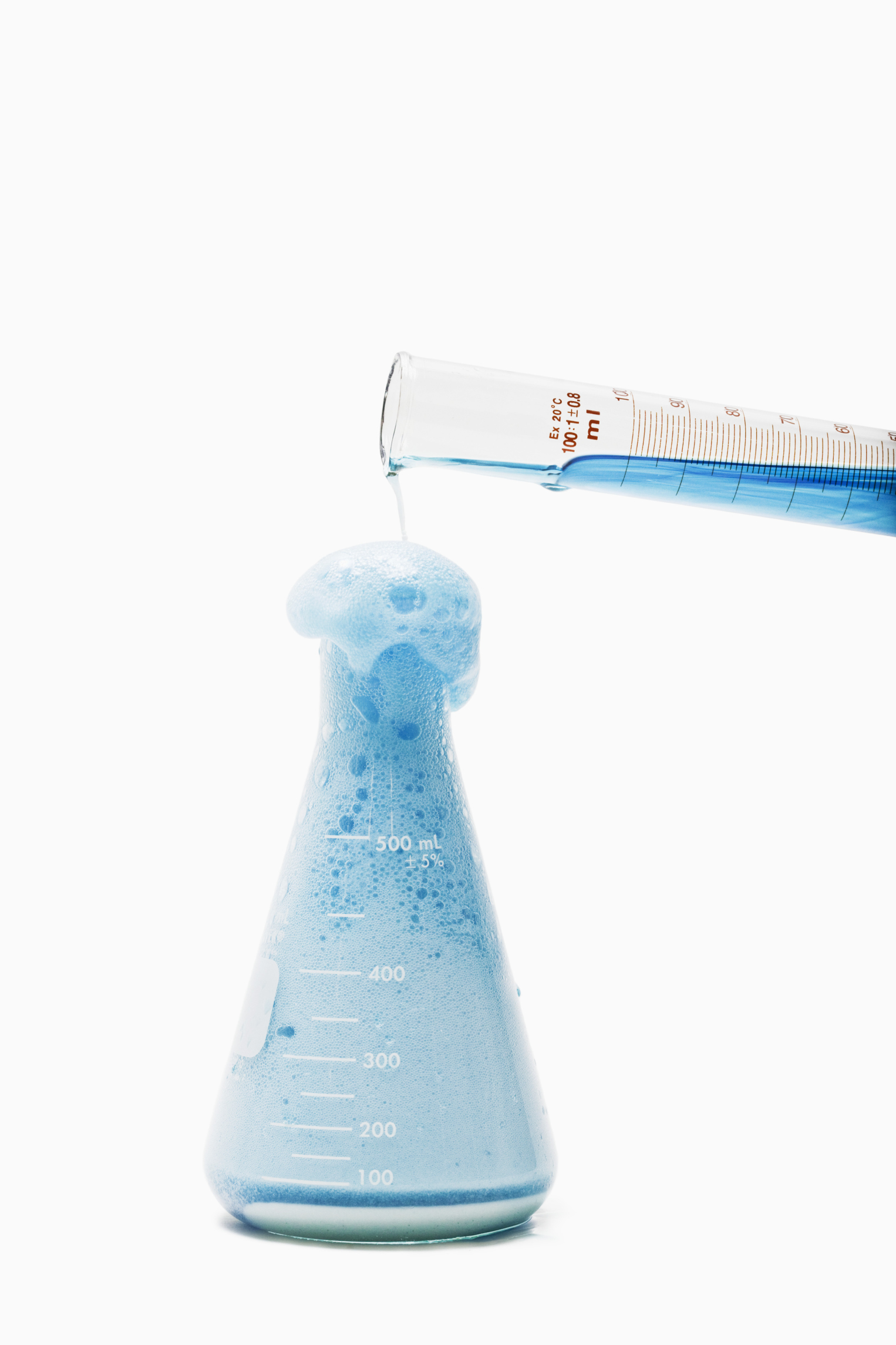 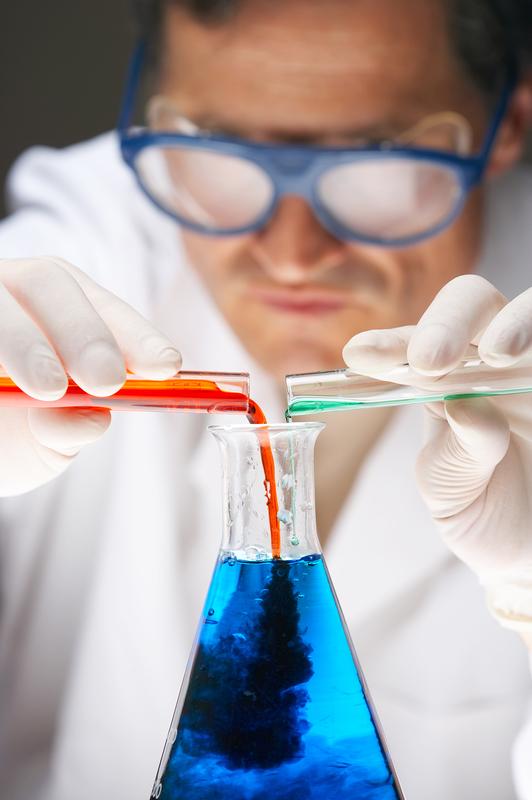 [Speaker Notes: What is the difference between a chemical change and chemical reaction?]
Potential Energy
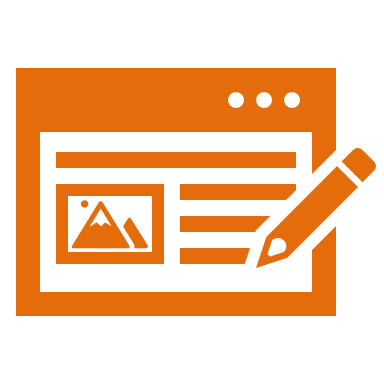 [Speaker Notes: Now that we’ve reviewed, let’s define our new term, potential energy.]
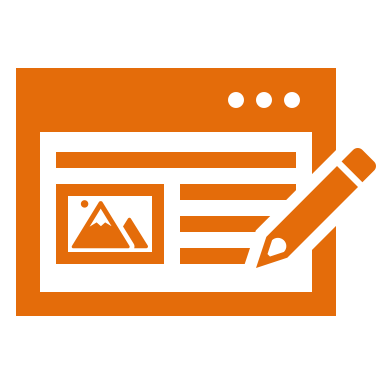 Potential Energy: stored energy
[Speaker Notes: Potential energy is stored energy. 

Feedback: Keeping definitions clear and concise helps to promote better understanding for students.]
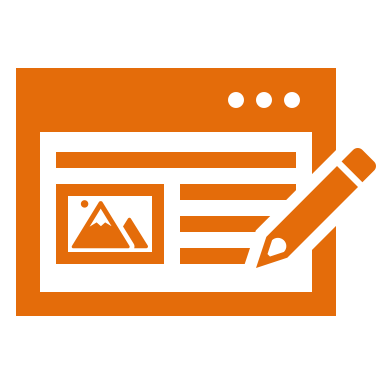 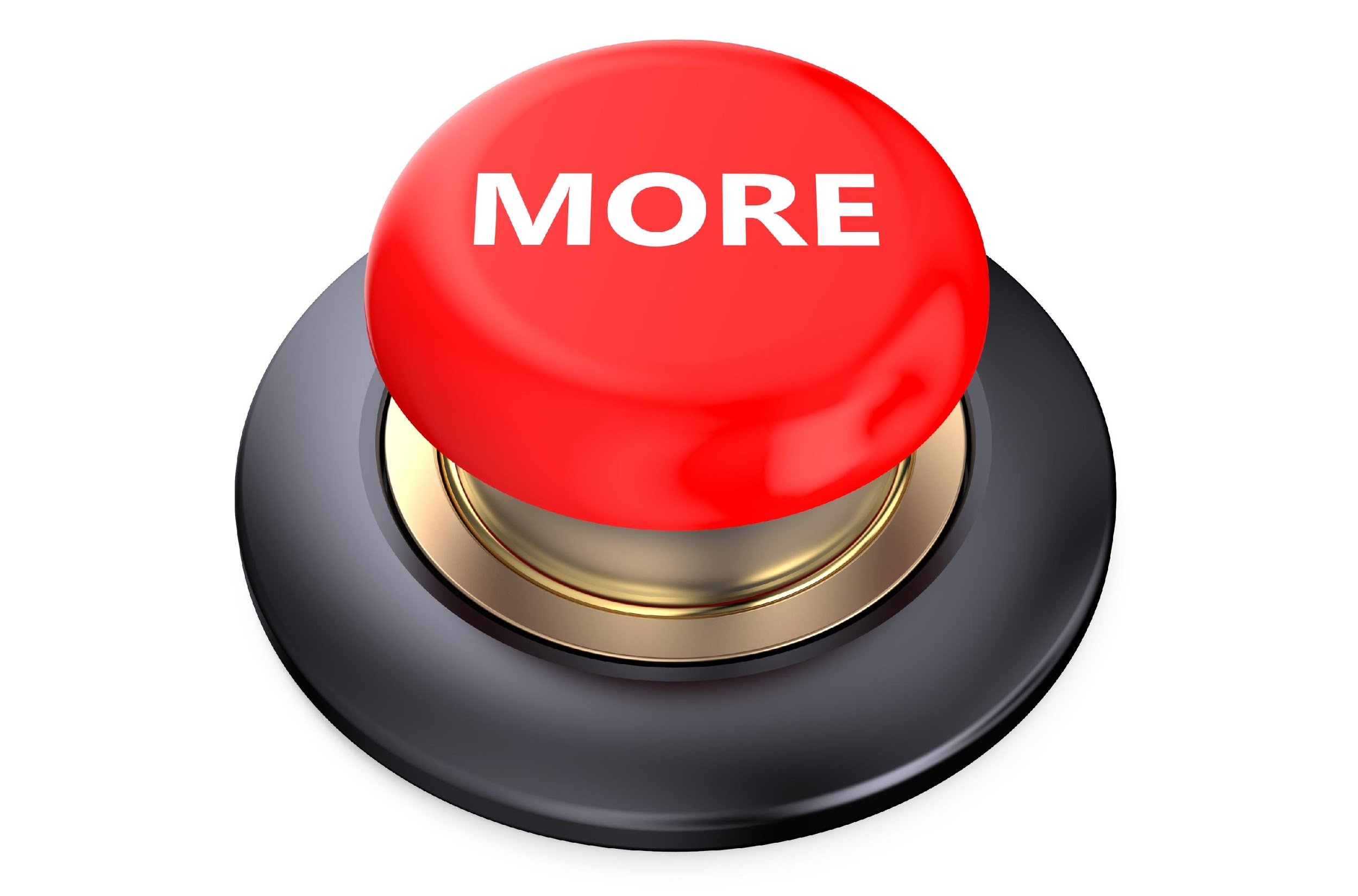 [Speaker Notes: That is the basic definition, but there is a bit more you need to know.]
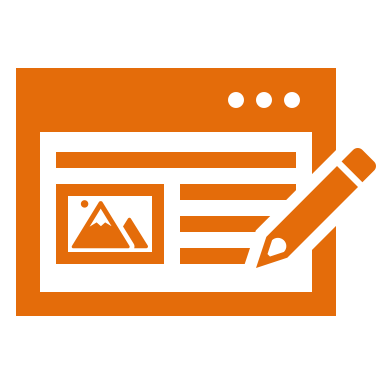 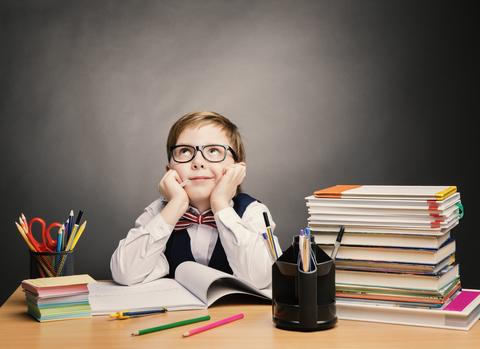 Let’s Think About an Analogy
[Speaker Notes: Let’s think about an analogy.

Feedback: Use clear and consistent language when introducing the analogy, this helps students understand what is expected.]
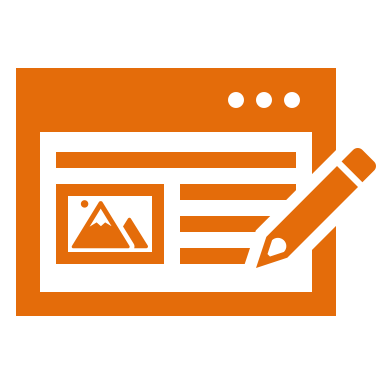 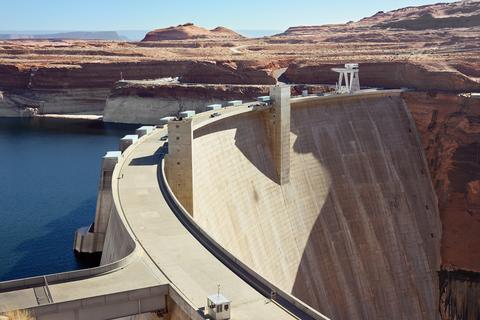 INCREASED PRESSURE
Potential energy is like water behind a dam.
[Speaker Notes: Potential energy, or stored energy, is like water behind a dam. Imagine all of that water building. As more and more water builds up, the pressure on the dam increases. 

(make sure you write out the analogy and then provide an extended context/explanation)]
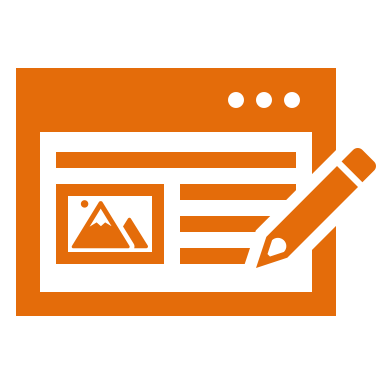 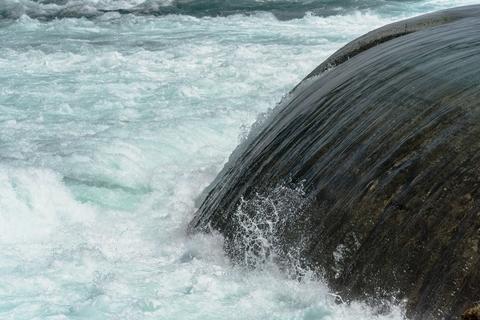 Potential 
Energy
[Speaker Notes: If the dam were to break, all of that water would be released. Think of the energy those rushing waves would have! The energy would no longer be stored.]
Energy
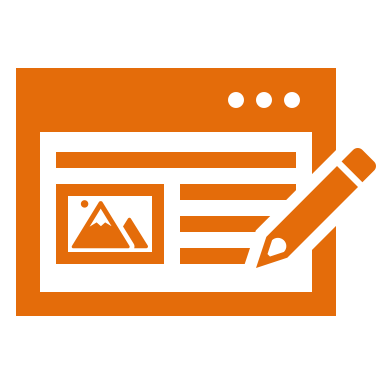 Potential Energy
Nuclear
Energy
Chemical
Energy
Gravitational Potential
Energy
[Speaker Notes: There are three types of potential energy: Gravitational Potential Energy, Chemical Energy, and Nuclear Energy. So we are going to look at each type of potential or stored energy later.]
[Speaker Notes: Now let’s pause for a moment to check your understanding.

Feedback: Analogies can be tricky, provide students with opportunities to respond so that you could monitor understanding.]
What is potential energy?
[Speaker Notes: What is potential energy?

Potential energy is stored energy.]
What are the 3 types of potential energy?
Energy
Potential Energy
[Speaker Notes: What are the three types of potential energy?

Gravitational Potential Energy, Chemical Energy, Nuclear Energy]
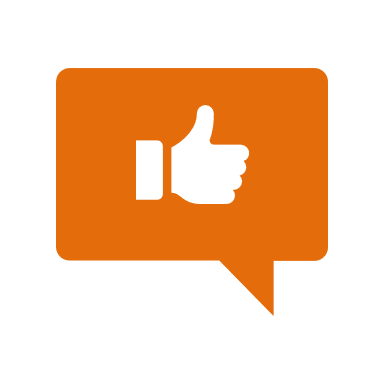 [Speaker Notes: Now, let’s look at examples of potential energy.  We will talk about examples of the types of potential energy later.

Feedback: Using clear and concise language for your examples  is a great way to ensure students are able to follow along and understand the content.]
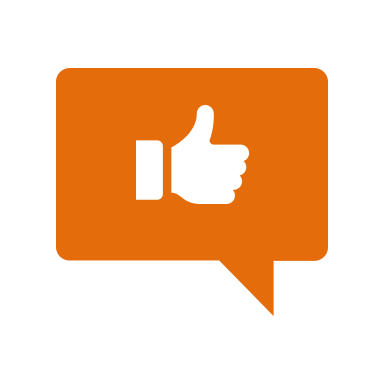 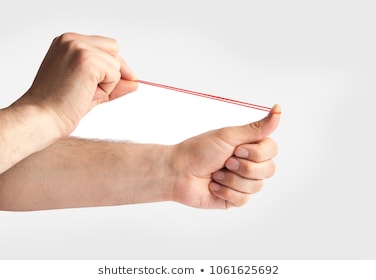 [Speaker Notes: Stretching a rubber band is an example of potential energy. We know this is potential energy because if you let go of the rubber band, it will release its energy and shoot across the room.]
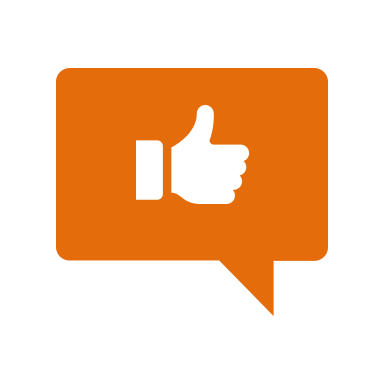 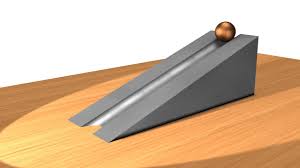 [Speaker Notes: In our demonstration, when the marble was at the top of the plane it had potential energy. We know this is potential energy because if pushed, the marble would release its energy and roll down the plane.]
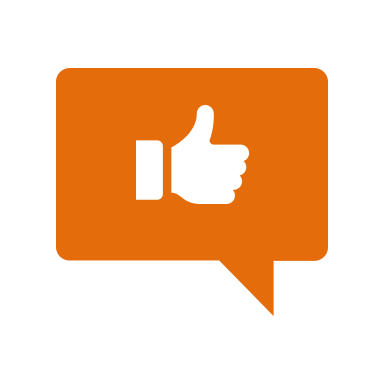 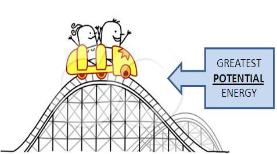 [Speaker Notes: If you are at the top of a rollercoaster, you have potential energy. Energy is stored at the top (potential energy) and is then released, which then makes you go down the hill.]
[Speaker Notes: Now let’s pause for a moment to check your understanding.]
Why is stretching a rubber band an example of potential energy?
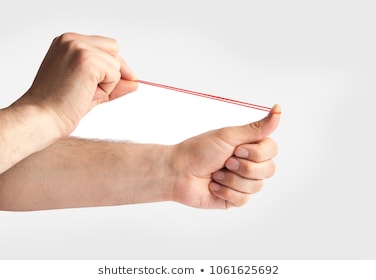 [Speaker Notes: Why is stretching a rubber band an example of potential energy?

Stretching a rubber band is an example of potential energy. We know this is potential energy because if you let go of the rubber band, it will release its energy and shoot across the room.]
Is the marble at the top of this plane an example of potential energy? Explain your answer.
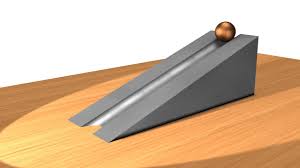 [Speaker Notes: Is the marble at the top of this plane an example of potential energy? Explain your answer.

Yes. We know this is potential energy because if pushed, the marble would release its energy and roll down the plane.]
Give your own example of potential energy.
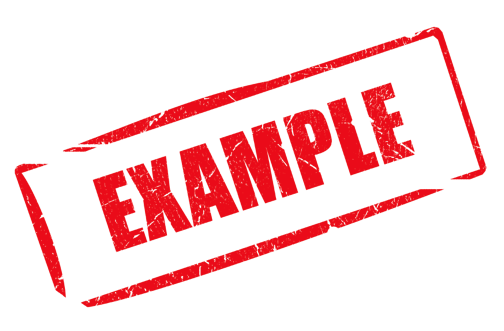 [Speaker Notes: Give your own example of potential energy.

Feedback: Having students think of their own example for the term can strengthen their understanding of the term and uncover any misconceptions.]
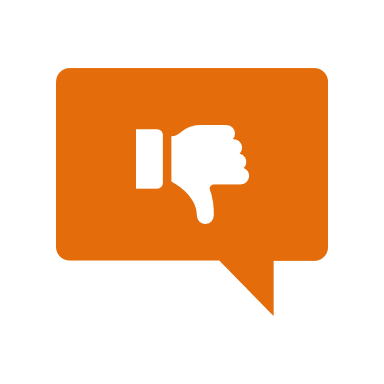 [Speaker Notes: Next, let’s talk about some a non-examples of potential energy.  

Feedback: Include images as part of your non-example, this helps students recognize the differences and similarities between the term and the non-example.]
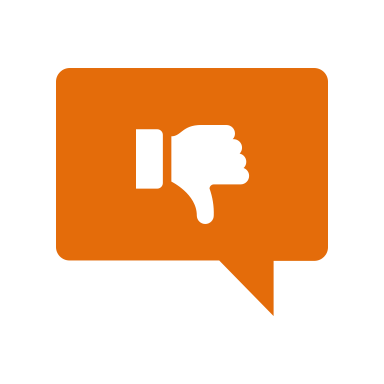 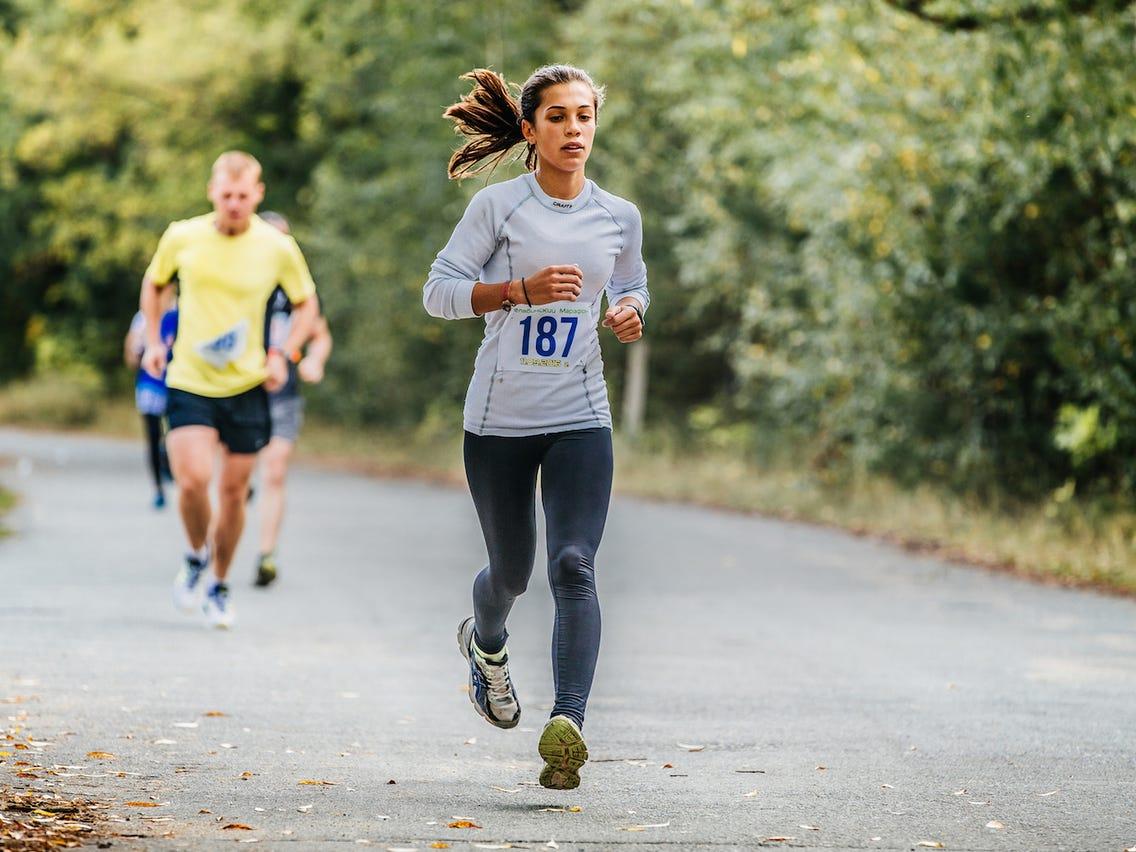 [Speaker Notes: Running is not an example of potential energy because energy is not stored. When you are running, you are releasing energy.]
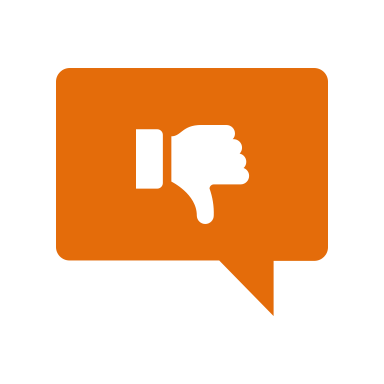 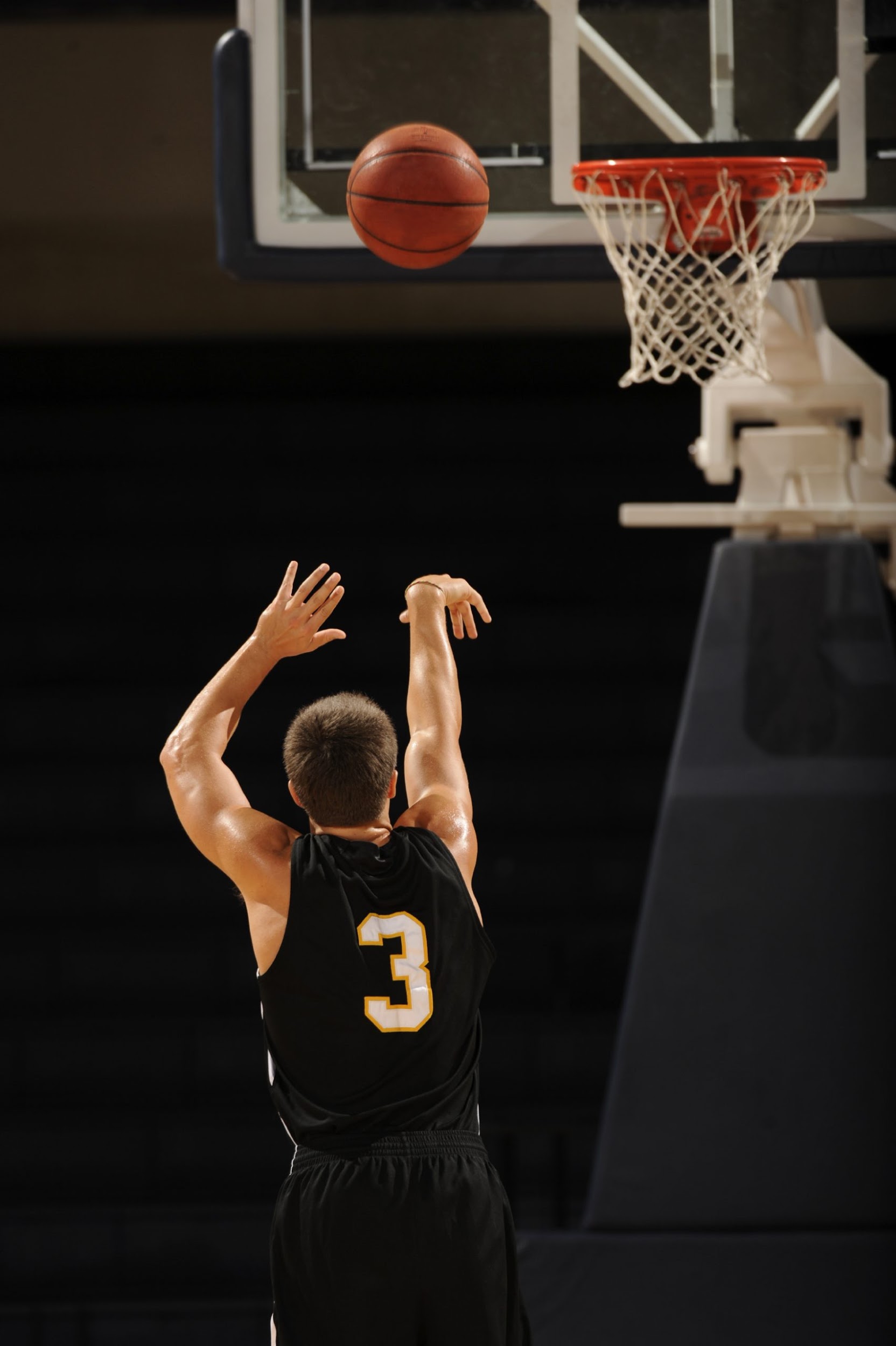 [Speaker Notes: Releasing a basketball to shoot it is not potential energy. When you release the basketball energy is released and not stored.]
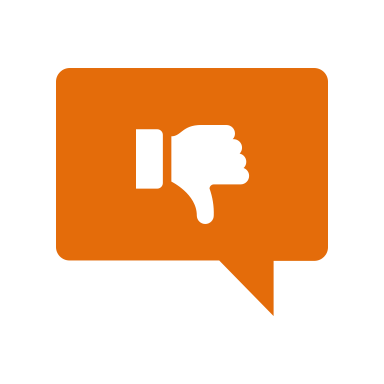 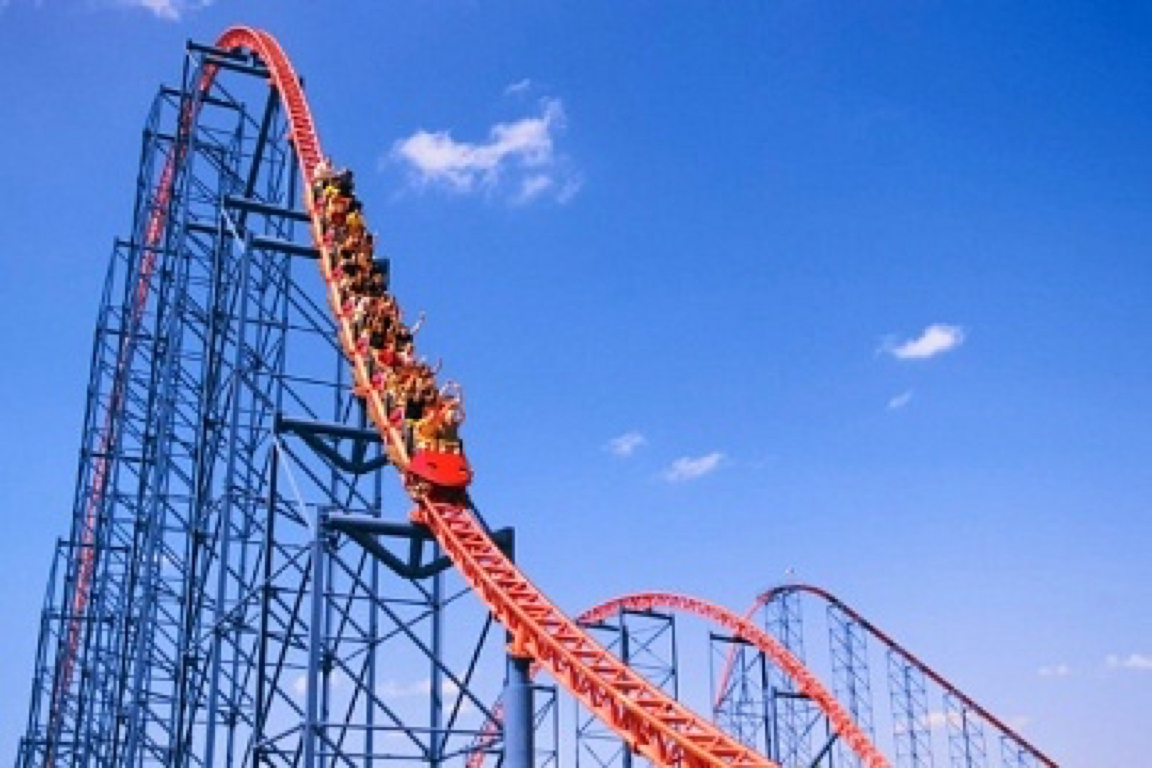 [Speaker Notes: Going down the hill of a roller coaster is NOT an example of potential energy. It is not potential energy because energy has been released, which is why you are moving down the hill instead of sitting at the top.]
[Speaker Notes: Now let’s pause for a moment to check your understanding.]
Is running potential energy? Explain.
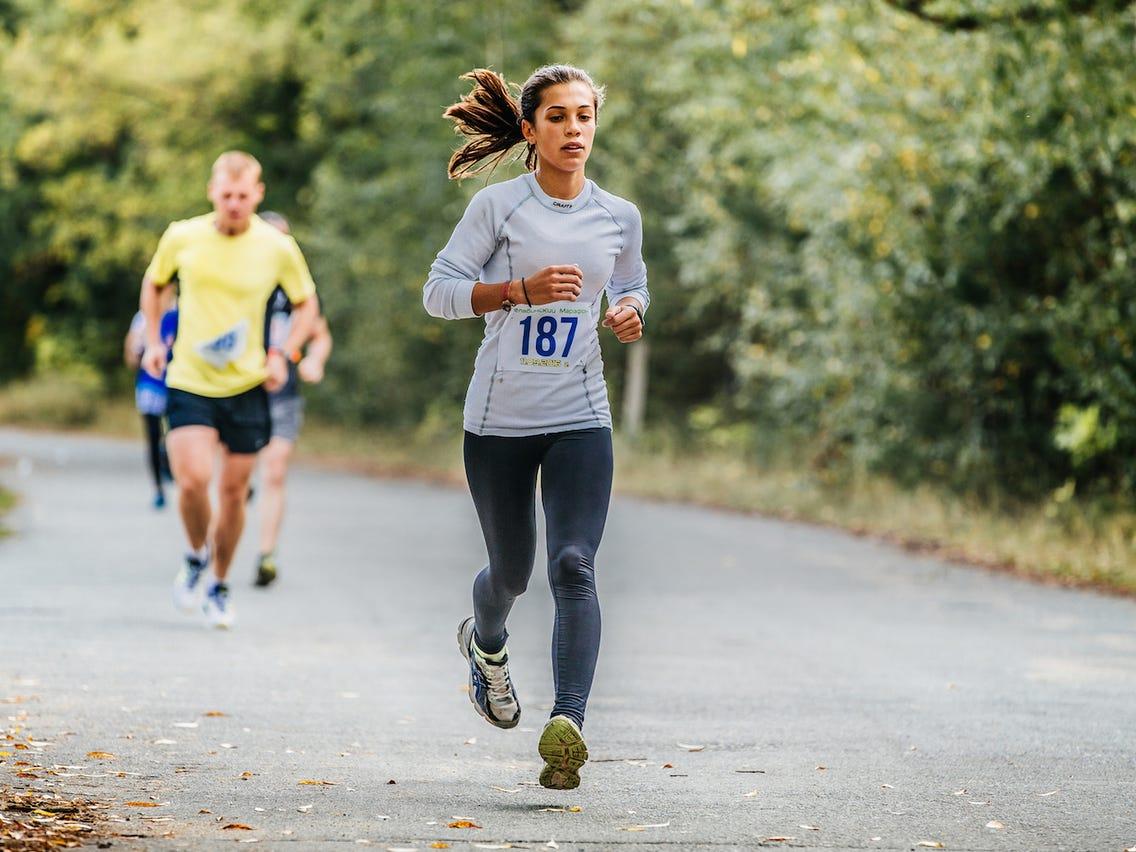 [Speaker Notes: Is running potential energy? Explain.

Running is not an example of potential energy because energy is not stored. When you are running, you are releasing energy.]
Why is shooting a basketball NOT an example of potential energy?
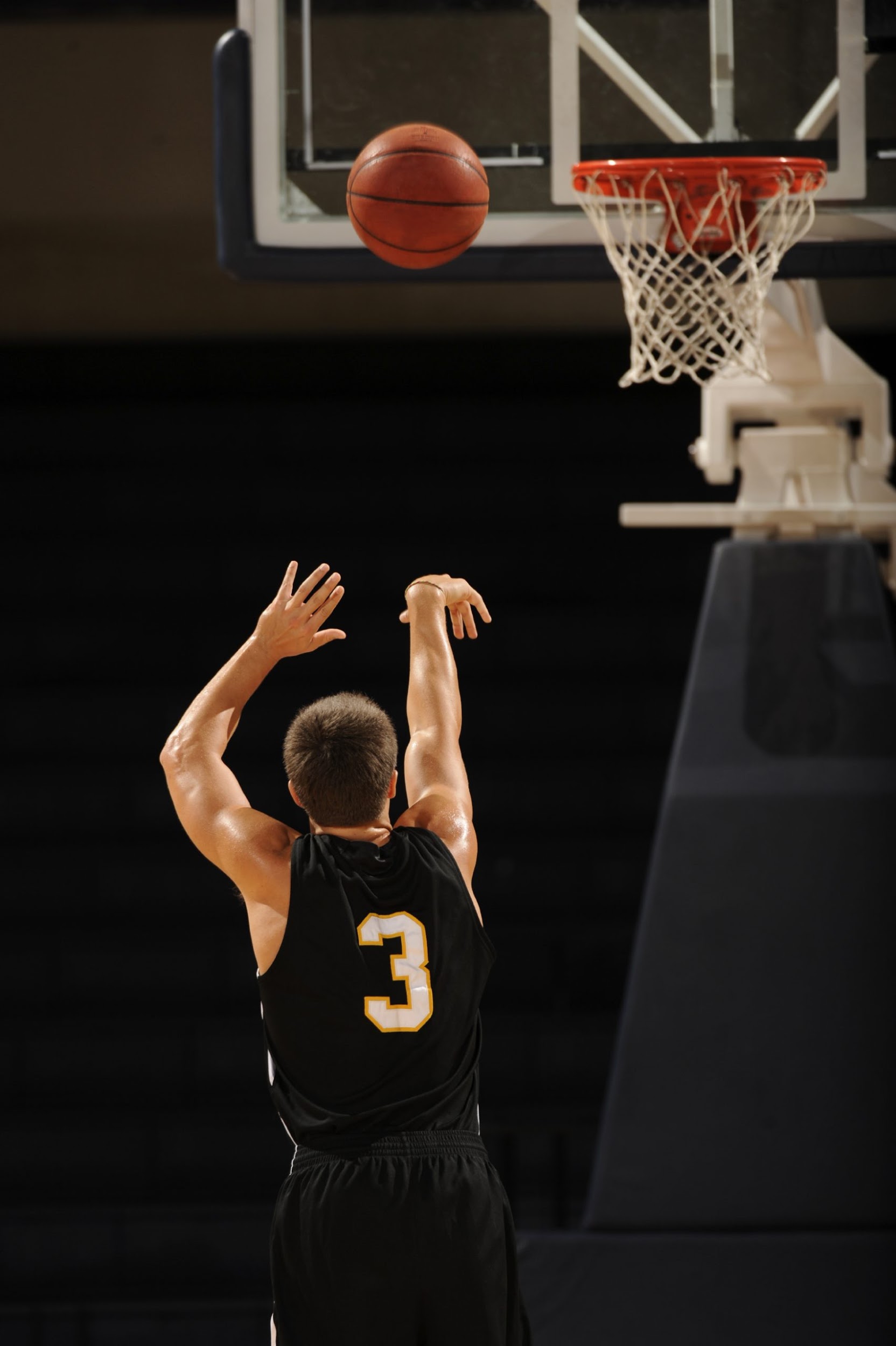 [Speaker Notes: Why is shooting a basketball NOT an example of potential energy?

Releasing a basketball to shoot it is not potential energy. When you release the basketball energy is released and not stored.]
Is going downhill on a rollercoaster an example of potential energy? Explain.
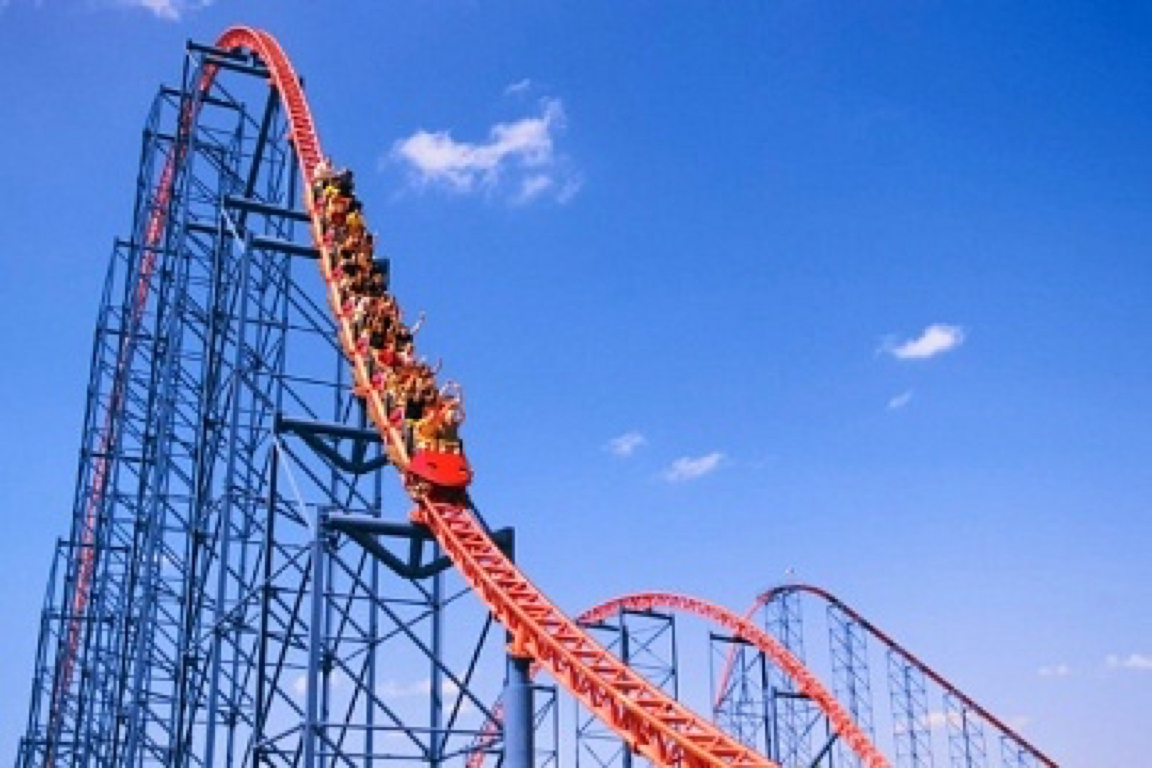 [Speaker Notes: Is going downhill on a roller coaster an example of potential energy? Explain.

Going down the hill of a roller coaster is NOT an example of potential energy. It is not potential energy because energy has been released, which is why you are moving down the hill instead of sitting at the top.]
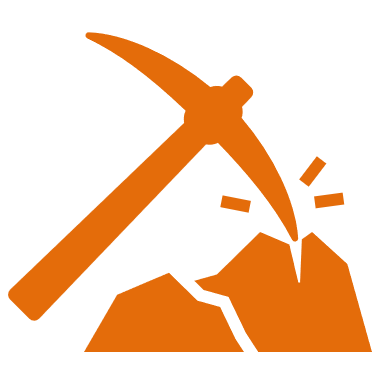 [Speaker Notes: Let’s break down the word parts for potential energy to help us remember what potential energy is.

Feedback: Using morphological word parts can be extremely beneficial for students. Take the time to break the word down and define each individual word part for students.]
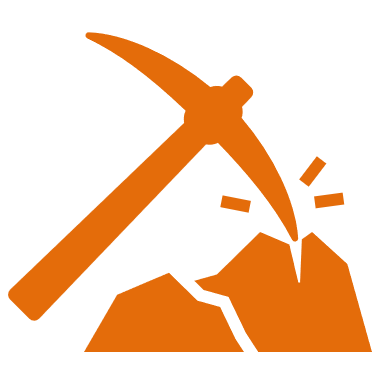 Potential

	Potenti(alis)    -ial
(suffix)
(root word derived from latin)
[Speaker Notes: The word potential can be broken down into two parts: potentialis (root word that comes from Latin) and the suffix –ial.]
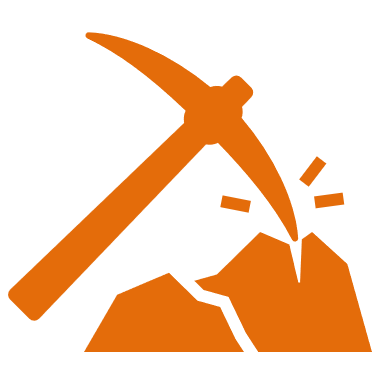 Potential

Potenti(alis)    -al
possible
[Speaker Notes: The root of potential comes from the latin word potentialis meaning “possible.”]
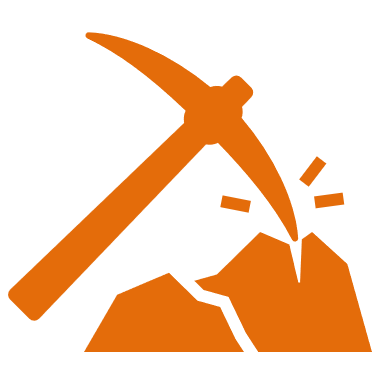 Potential

Potentialis    -ial
The suffix -ial means pertaining to
[Speaker Notes: The suffix –al means “pertaining to.”]
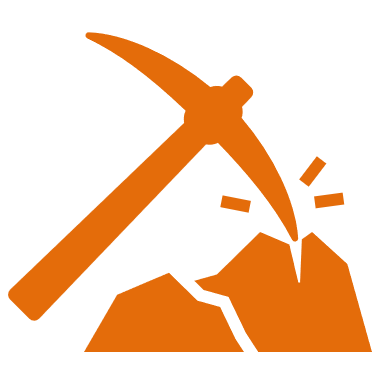 Potenti       -ial

Potential
Pertaining to something that is possible
[Speaker Notes: When you add the suffix –ial to the root word Potenti(alis) we get our word potential that means “pertaining to something that is possible.”

Feedback: Once you break down the word parts, put it all back together again and review one more time for the students.]
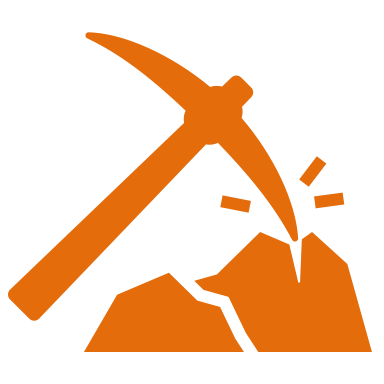 Potential energy: stored energy (energy that is possible)
[Speaker Notes: So when we think about potential meaning “pertaining to something that is possible” and we are talking about potential energy, we can remember that potential energy is stored energy, or energy that is possible.]
[Speaker Notes: Now let’s pause for a moment to check your understanding.

Feedback: Create opportunities during this portion of the lesson to monitor understanding. This is a key strategy to ensure everyone is on track with morphological word parts and putting it all together.]
What does the root word "potenti(alis)” mean?
Potential

Potenti(alis)    -al
?
[Speaker Notes: What does the root word “potenti(alis)” mean?

The root of potential comes from the latin word potentialis meaning “possible.”]
What does the suffix “-ial” mean?
Potential

Potentialis    -ial
?
[Speaker Notes: What does the suffix “-ial” mean?

The suffix –al means “pertaining to.”]
How do the word parts of “potential” help us remember what potential energy is?
[Speaker Notes: How do the word parts of “potential” help us remember what potential energy is?

So when we think about potential meaning “pertaining to something that is possible” and we are talking about potential energy, we can remember that potential energy is stored energy, or energy that is possible.]
[Speaker Notes: Now lets review everything we have learned about potential energy.]
What is potential energy?
[Speaker Notes: What is potential energy?

Potential energy is stored energy.]
What are the 3 types of potential energy?
Energy
Potential Energy
[Speaker Notes: What are the 3 types of potential energy?

Gravitational Potential Energy, Chemical Energy, Nuclear Energy]
Is the marble at the top of this plane an example of potential energy? Explain your answer.
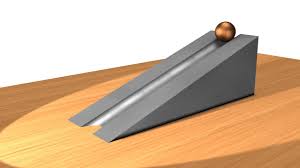 [Speaker Notes: Is the marble at the top of this plane an example of potential energy? Explain your answer.

Yes. We know this is potential energy because if pushed, the marble would release its energy and roll down the plane.]
Give your own example of potential energy.
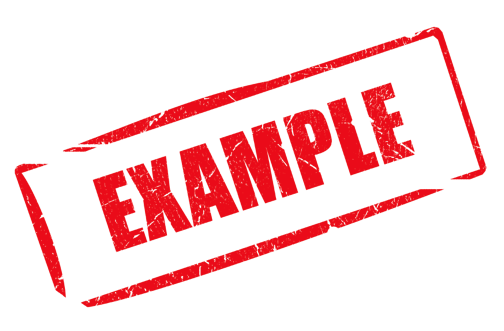 [Speaker Notes: Give your own example of potential energy.]
Why is shooting a basketball NOT an example of potential energy?
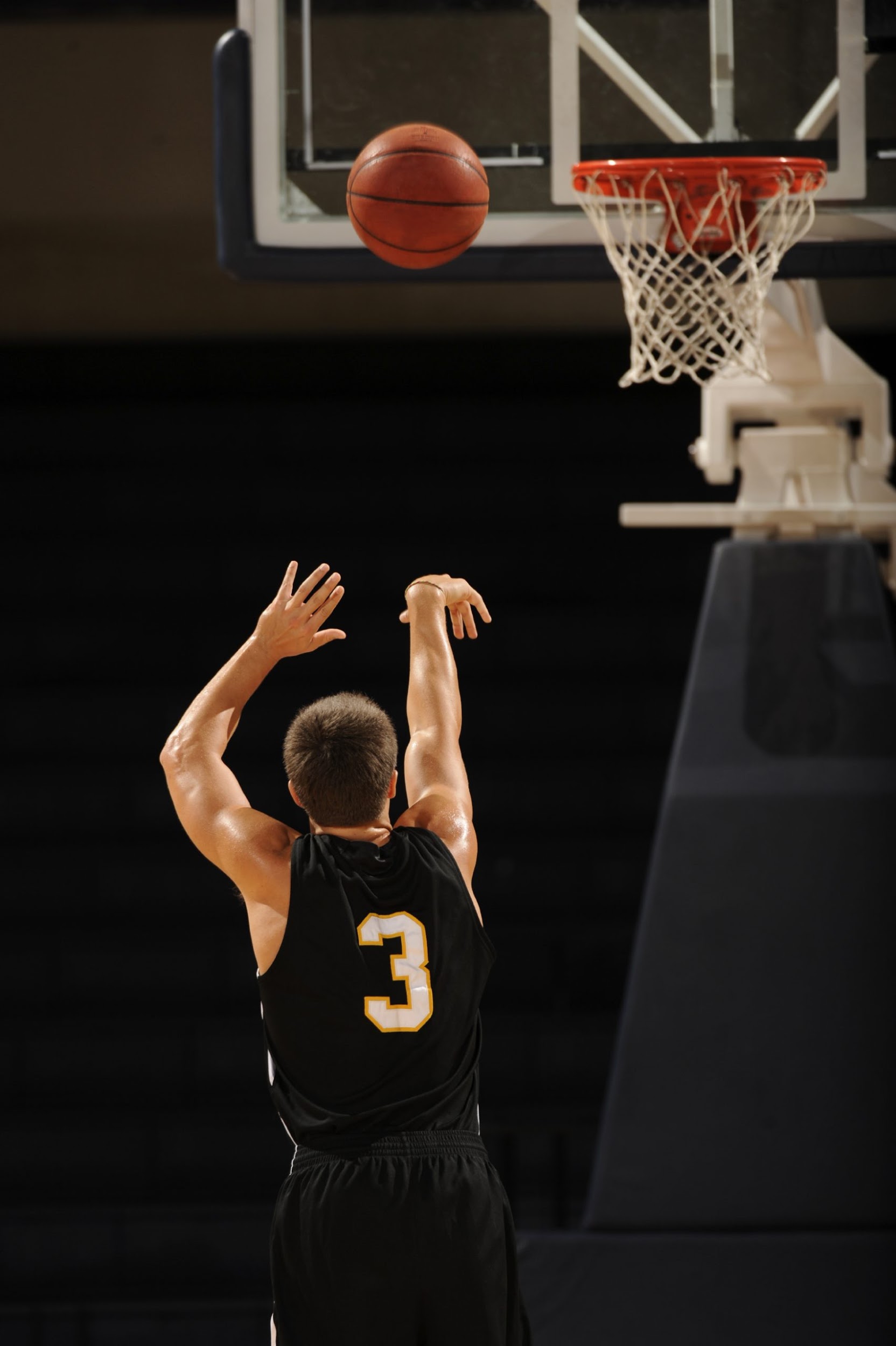 [Speaker Notes: Why is shooting a basketball NOT an example of potential energy?

Releasing a basketball to shoot it is not potential energy. When you release the basketball energy is released and not stored.]
Remember!!!
[Speaker Notes: So remember!

Feedback: It is important to review the key terms once more to lock in students’ understanding before closing the lesson.]
Potential energy: stored energy
[Speaker Notes: Potential energy is stored energy.]
Big Question: What is the relationship between kinetic energy and potential energy?
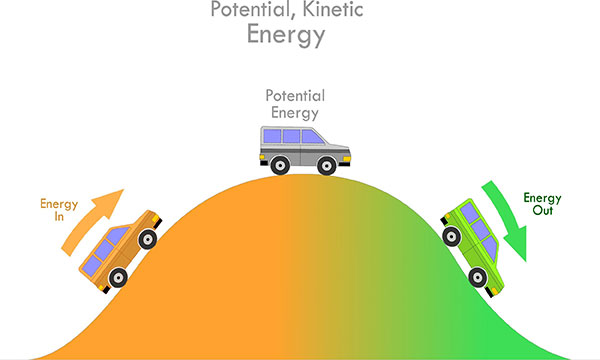 Kinetic Energy
Kinetic Energy
[Speaker Notes: Our “big question” is: What relationships between kinetic and potential energy?

Explicit cue to revisit the big question at the end of the lesson:  Okay everyone.  Now that we’ve learned the term, potential energy let’s reflect once more on our big question.  Was there anything that we predicted earlier that was correct or incorrect? Do you have any new hypotheses to share?]
Simulation Activity
Potential Energy Gizmo
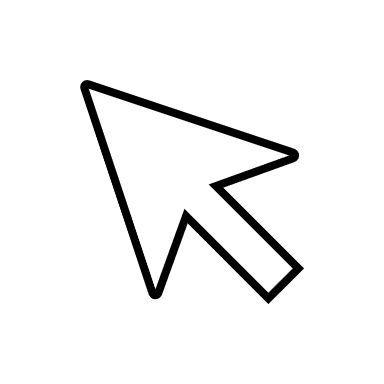 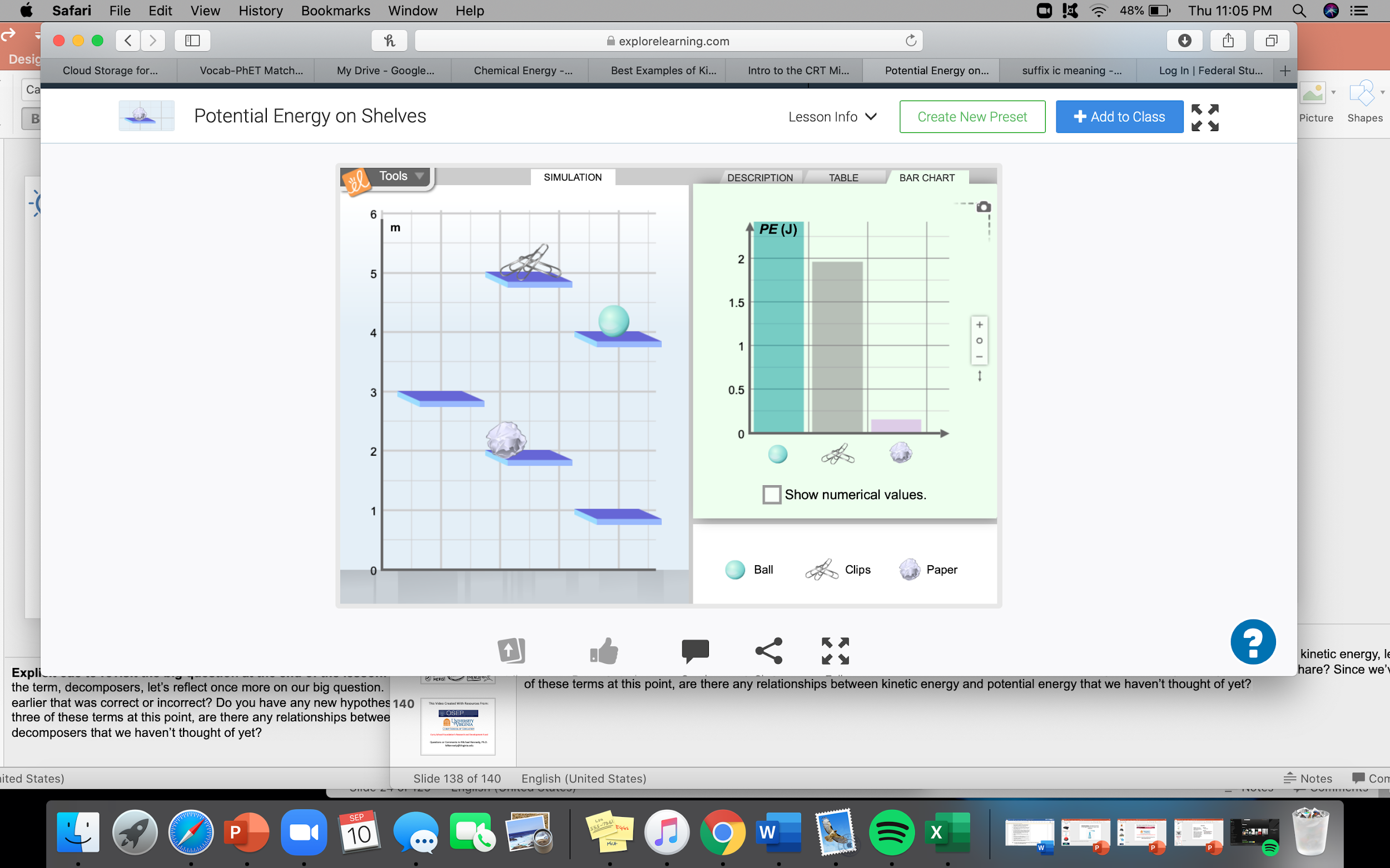 Click the link above to explore more about potential energy. 

In this simulation activity, you’ll use the bar chart to observe how the potential energy of different objects  changes as you move them. Think about, for example, what causes the ball to have higher potential energy than the paper clips, even when the paperclips are higher.
[Speaker Notes: Explain to students that when the person on the skateboard is at the top of the track, that is gravitational potential energy. This is because of mass and distance to earth’s surface. When the person goes down the track, the energy is released. Try releasing the person at different heights and see what happens. How do you thing potential energy can relate to kinetic energy after using this simulation?]
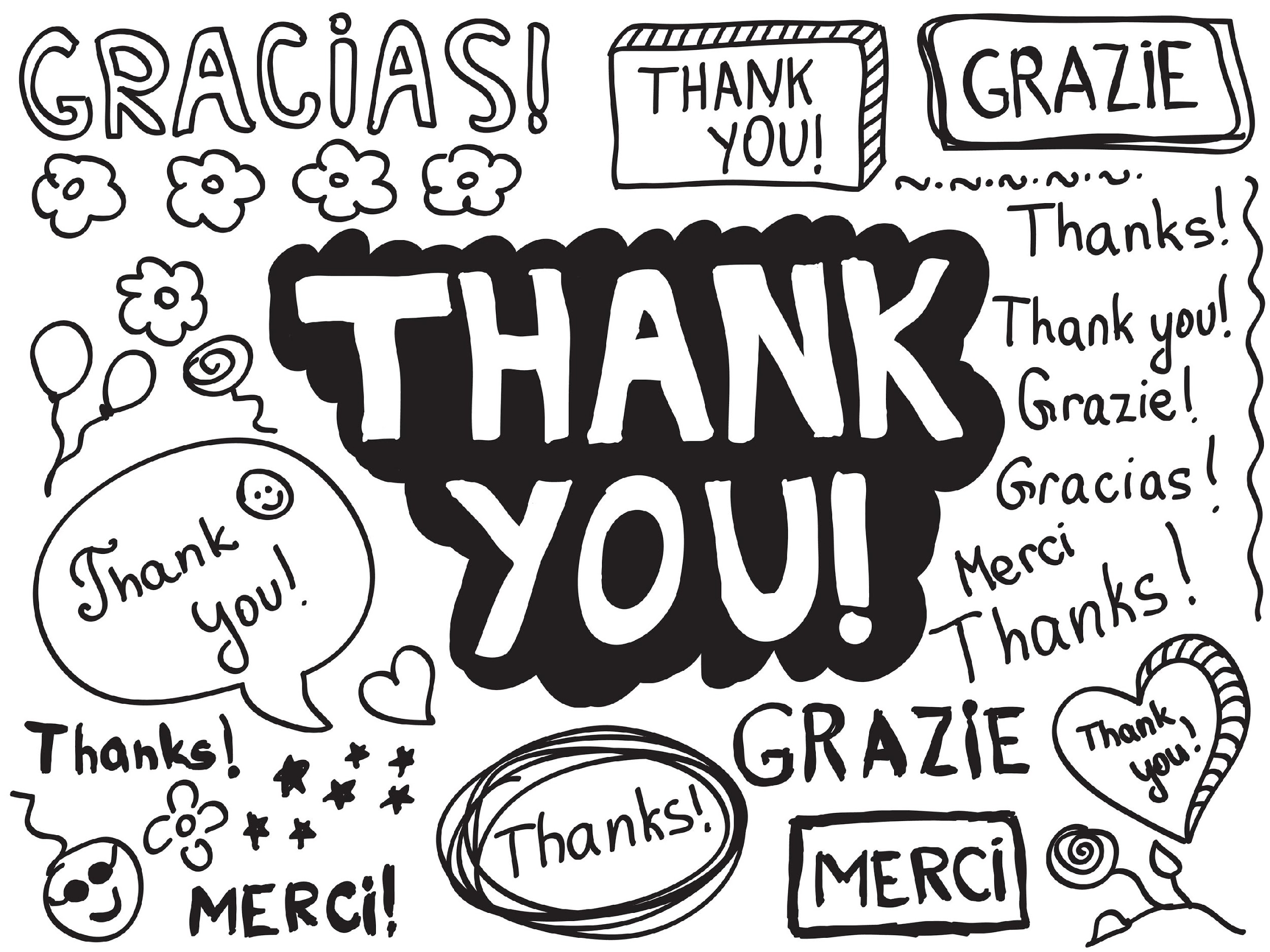 [Speaker Notes: Thanks for watching, and please continue watching CAPs available from this website.]
This Video Created With Resources From:
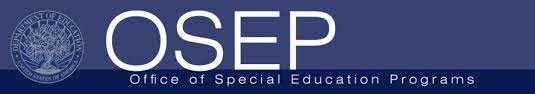 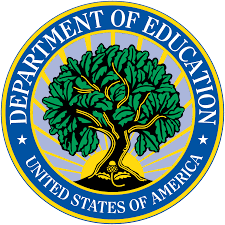 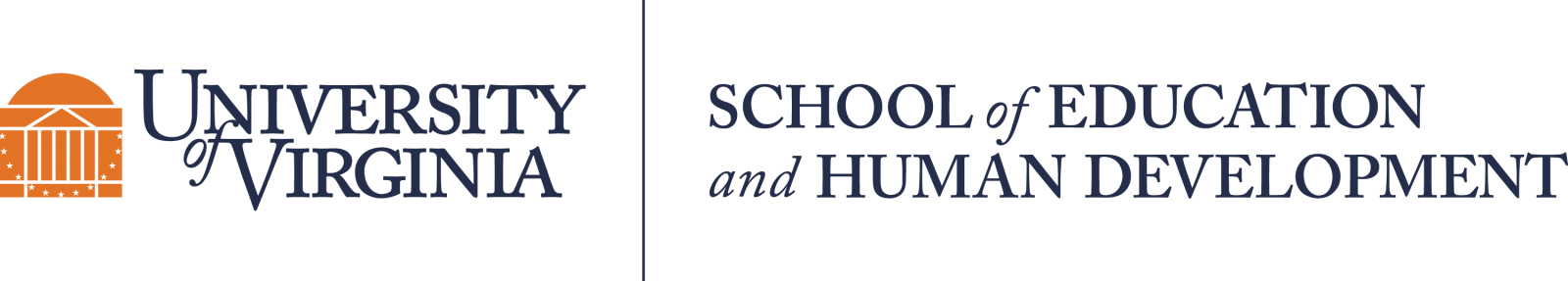 Questions or Comments

 Michael Kennedy, Ph.D.          MKennedy@Virginia.edu 
Rachel L Kunemund, Ph.D.	rk8vm@virginia.edu
“Big Idea” Question
Intro
Review Concepts
Check-In Questions
Teacher Demo
Vocabulary
Student-Friendly Definition
Examples & Non-Examples
Morphological Word Parts
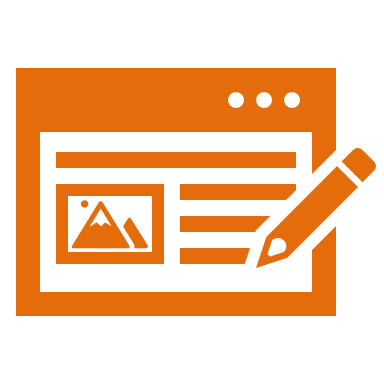 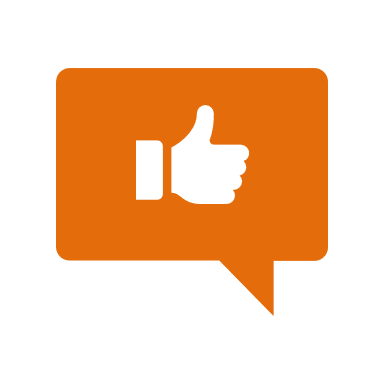 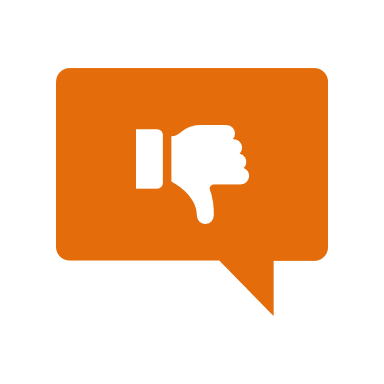 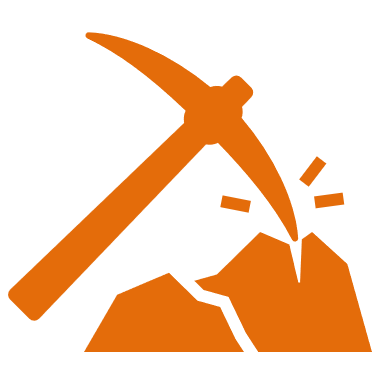 Simulation/Activity
[Speaker Notes: OK everyone, get ready for our next lesson.  Just as a reminder, these are the different components that our lesson may include, and you’ll see these icons in the top left corner of each slide so that you can follow along more easily!]
Intro
Gravitational Potential Energy
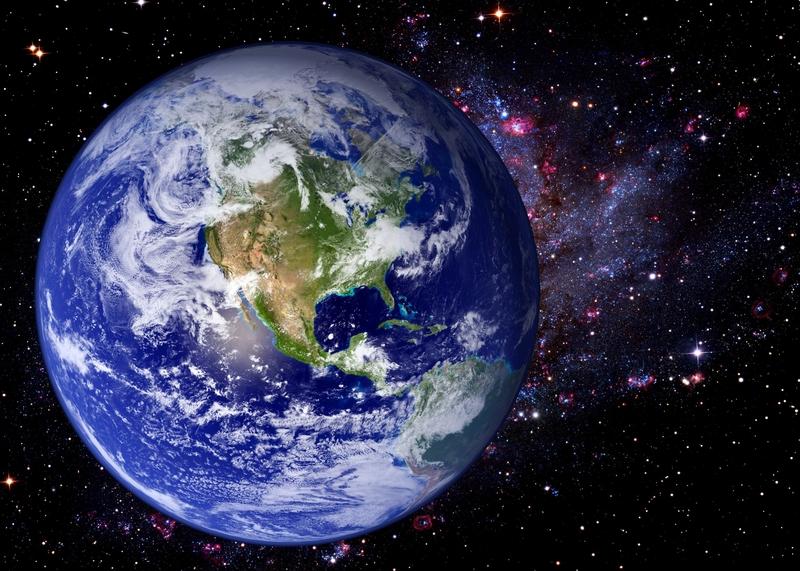 [Speaker Notes: Today we will be learning about gravitational potential energy.]
Big Question: What is the relationship between kinetic energy and potential energy?
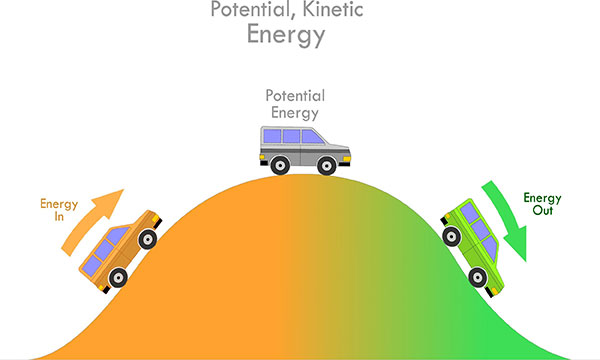 Kinetic Energy
Kinetic Energy
[Speaker Notes: Our “big question” is: What relationships between kinetic and potential energy?  
[Pause and illicit predictions from students.]

I love all these thoughtful scientific hypotheses!  Be sure to keep this question and your predictions in mind as we move through these next few lessons, and we’ll continue to revisit it.]
Demonstration
TEACHER DIRECTIONS:
Before: Ask students what they remember about potential energy. Have them hypothesize what they think gravitational potential energy is. 

During: Have different objects with different masses (baseball, coin, toy, etc.). Have students hold the items at the same height and drop them. Ask students what they observed (what hit the ground first, did the heavier item fall quicker, etc.). Then take the same objects and drop them at the same time but at different heights. Ask students for their observations (you can continue to switch which items are dropped from which distance). 

After: Tell students gravitational potential energy has to do with how high an object is, and they will learn more about potential gravitational energy in this lesson.
[Speaker Notes: Let’s do a quick demonstration that will help get our brains ready to think about gravitational potential energy, and how it relates to our big question.]
[Speaker Notes: Now let’s pause for a moment to check your understanding.]
When all of the objects were dropped from the same height, which one hit the ground first?
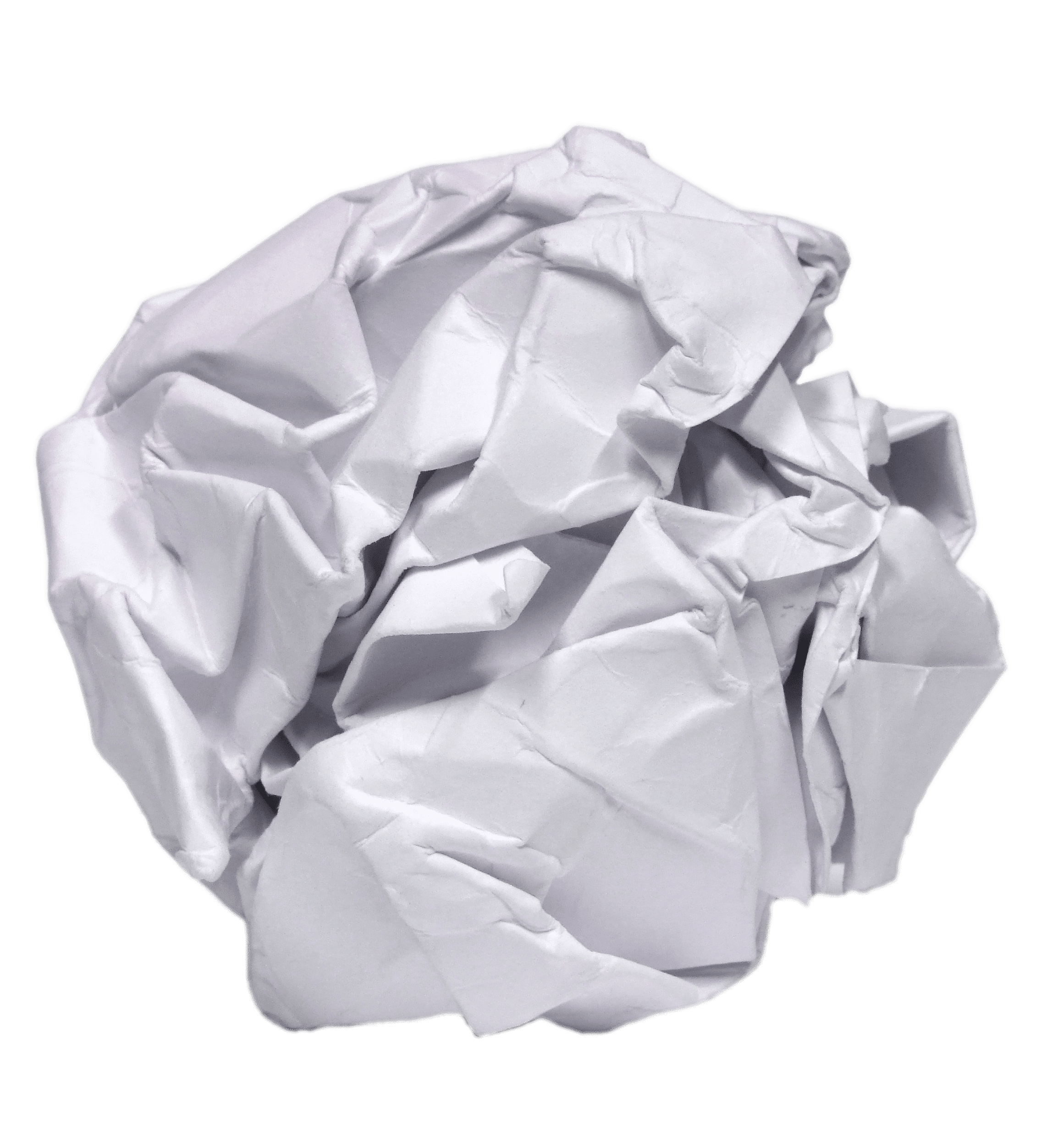 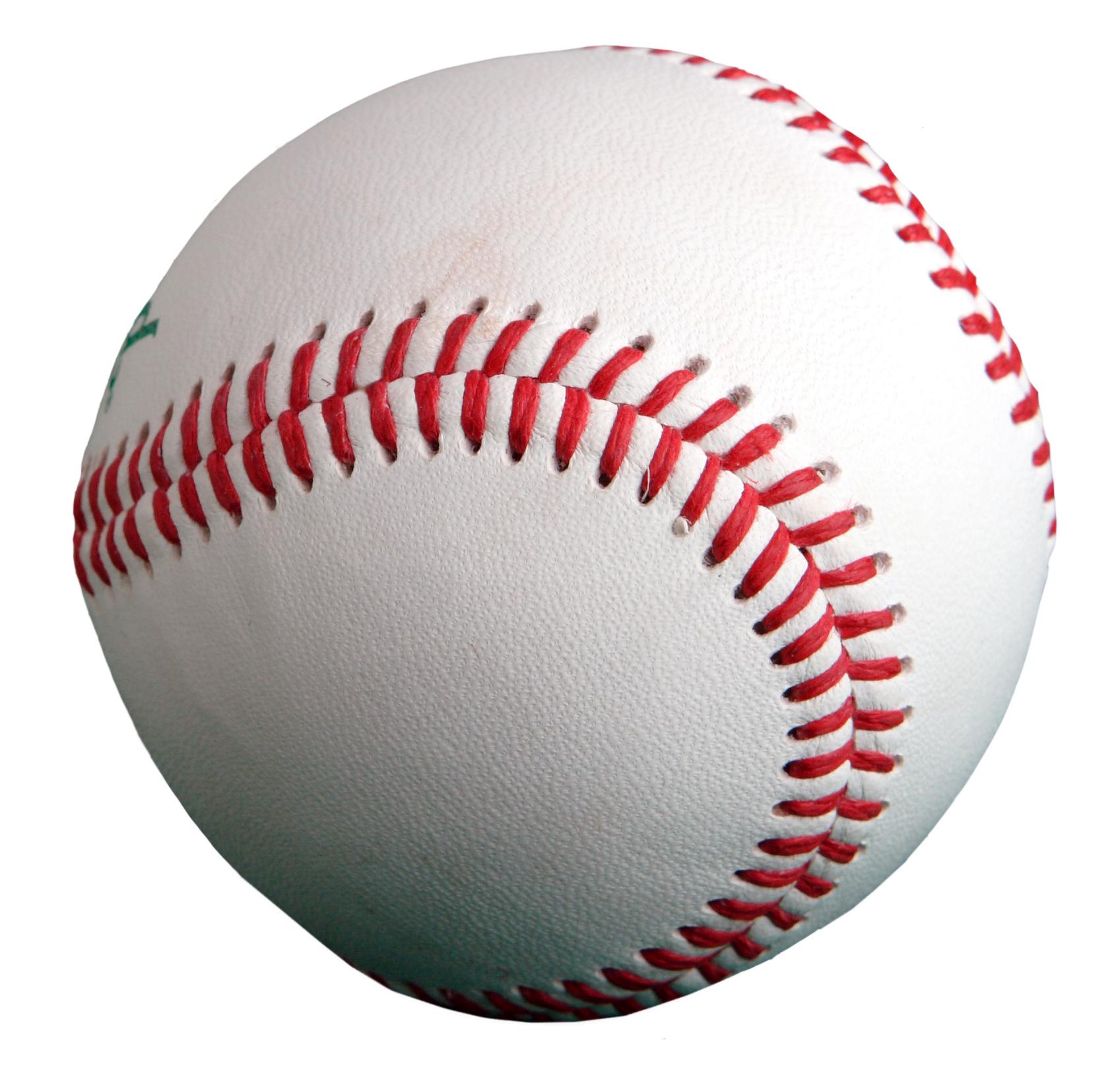 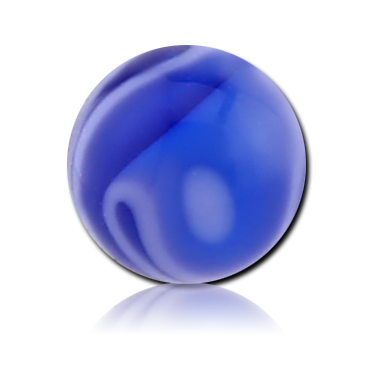 [Speaker Notes: When all of the objects were dropped from the same height, which on hit the ground first?]
When objects were dropped from different heights, what variable(s) affect which item hit the ground first?
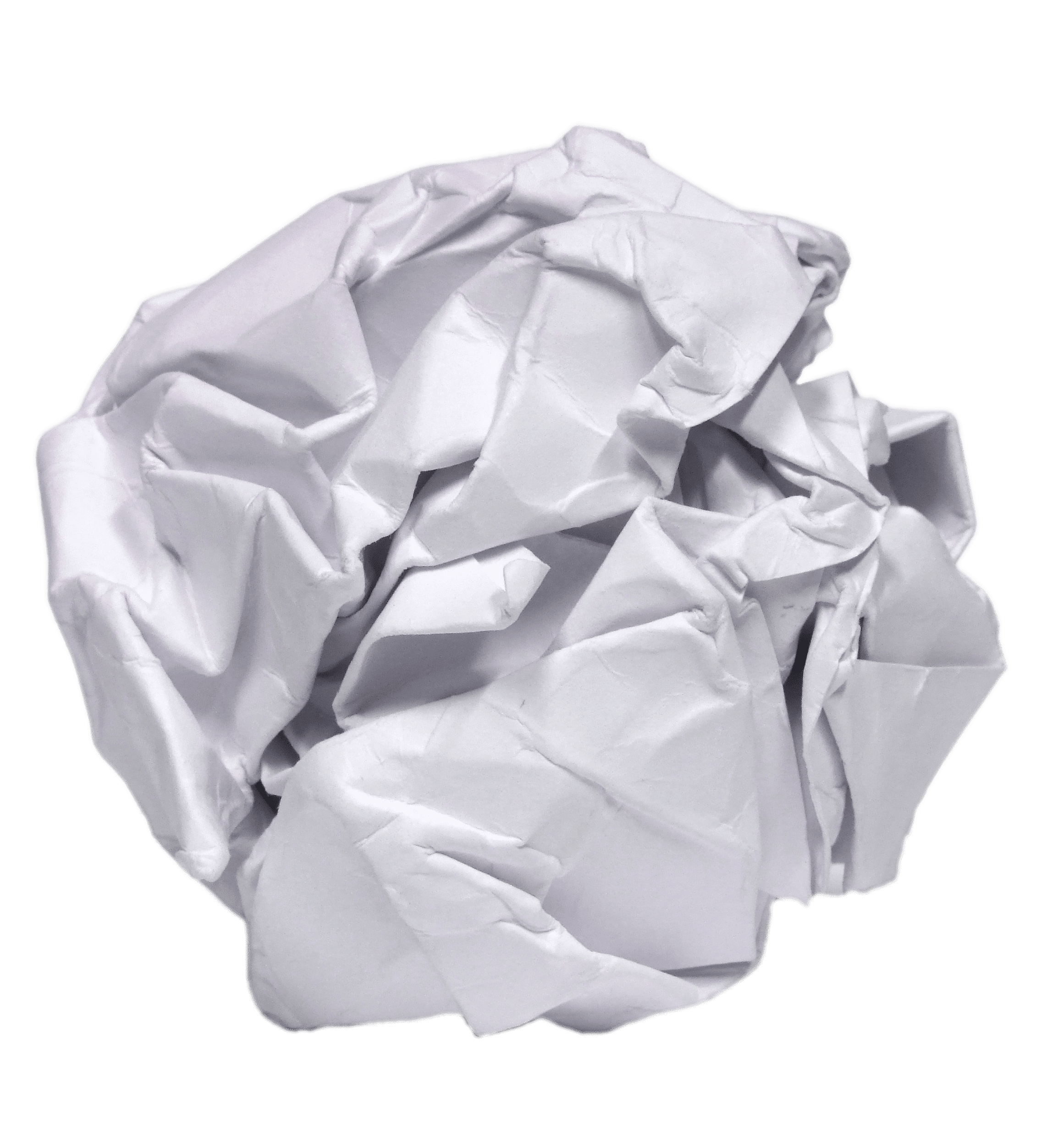 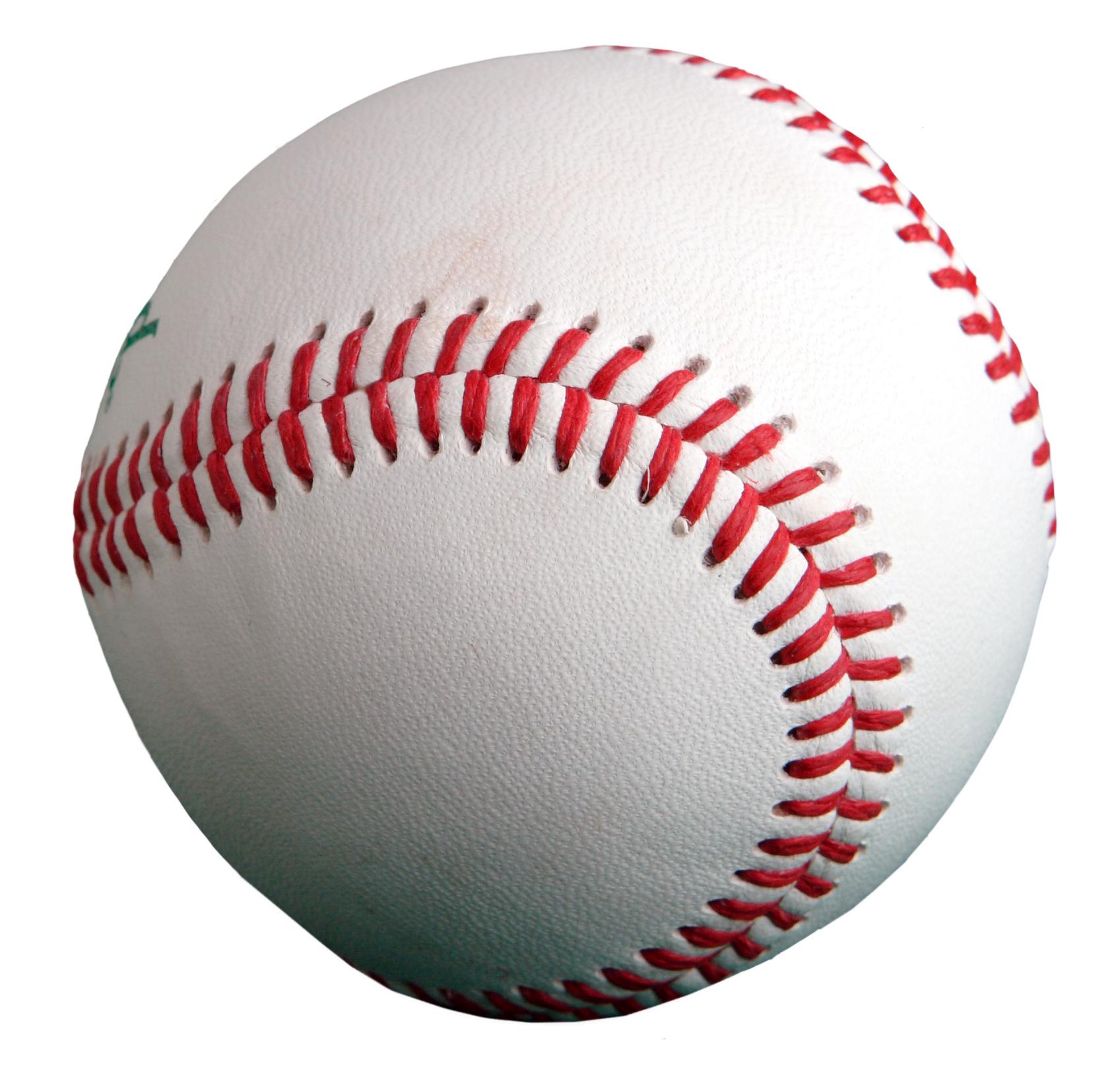 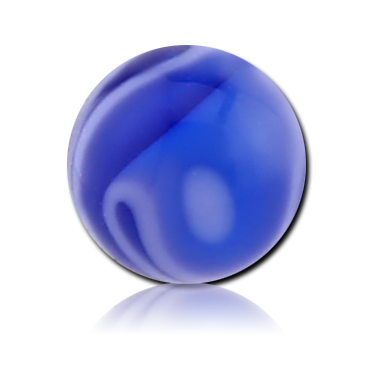 [Speaker Notes: When objects were dropped from different heights, what variable(s) affet which item hit the ground first?

Mass (how heavy the object was that was dropped)]
What do you predict gravitational potential energy is based on this demonstration?
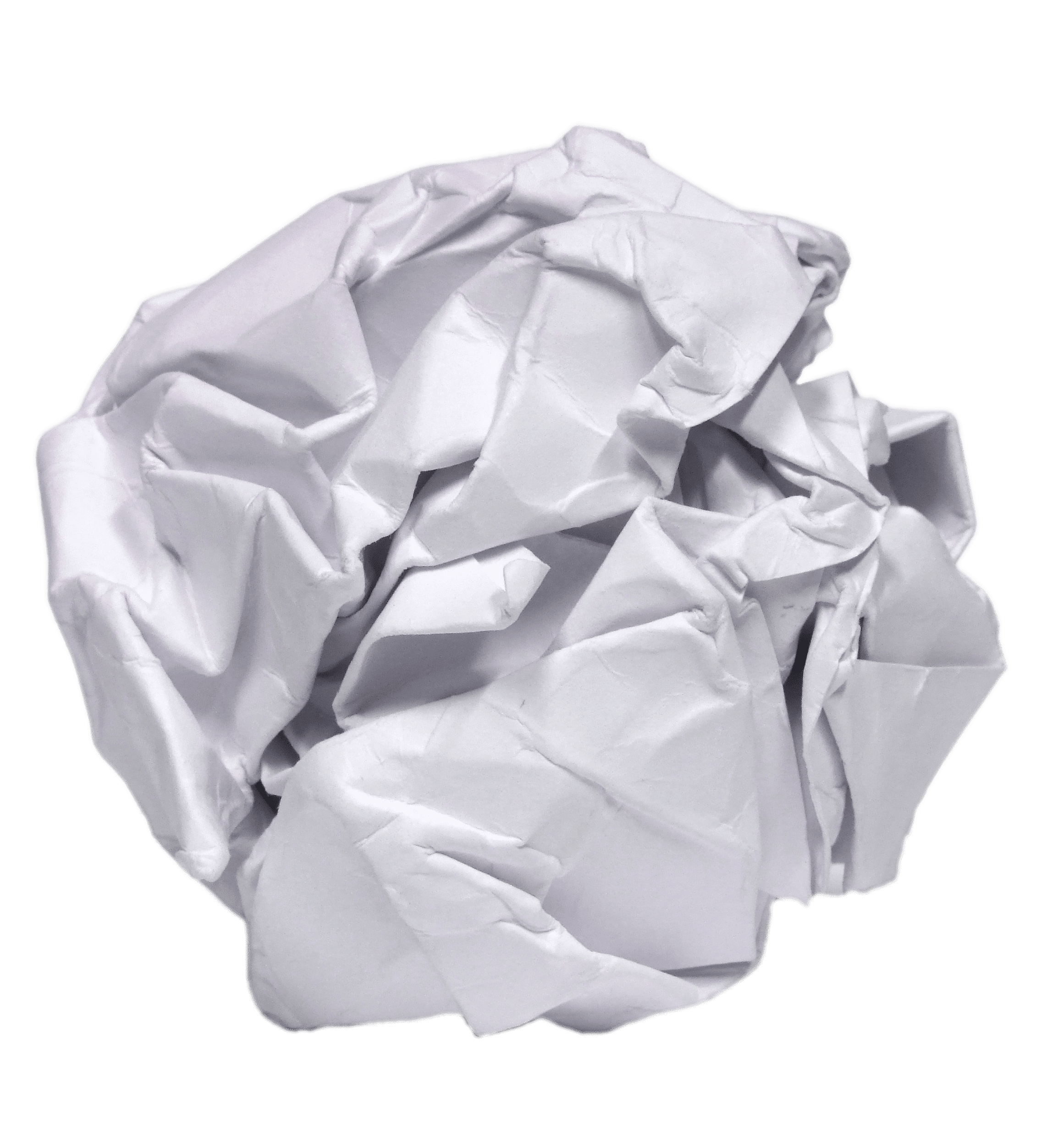 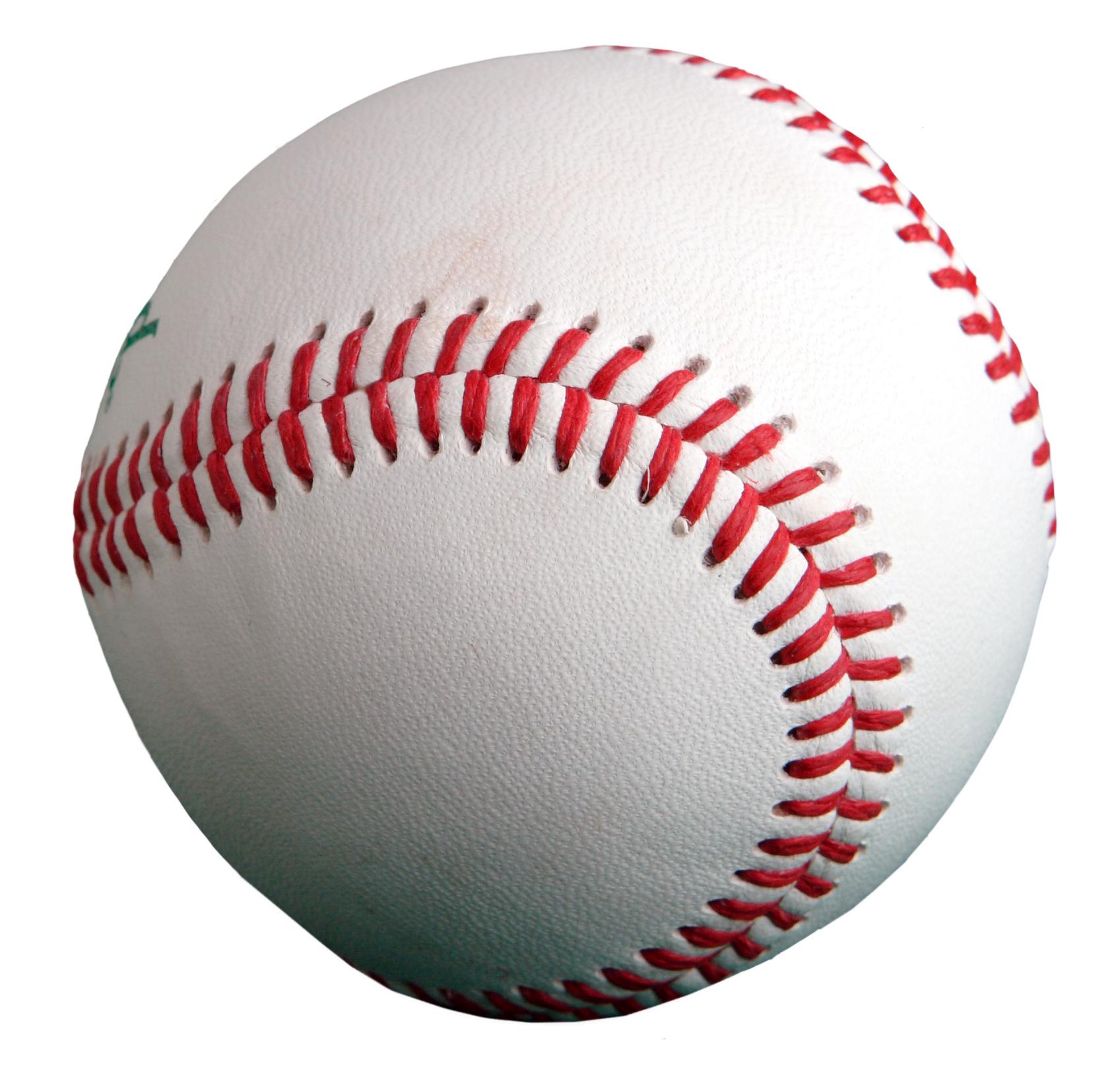 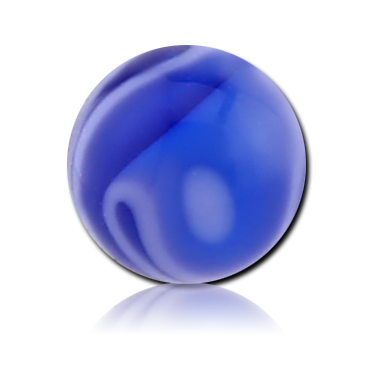 [Speaker Notes: What do you predict gravitational potential energy is based on this demonstration?]
[Speaker Notes: Before we move on to our new vocabulary term, let’s review some other words & concepts that you already learned and make sure you are firm in your understanding.]
Atom: smallest whole unit of matter
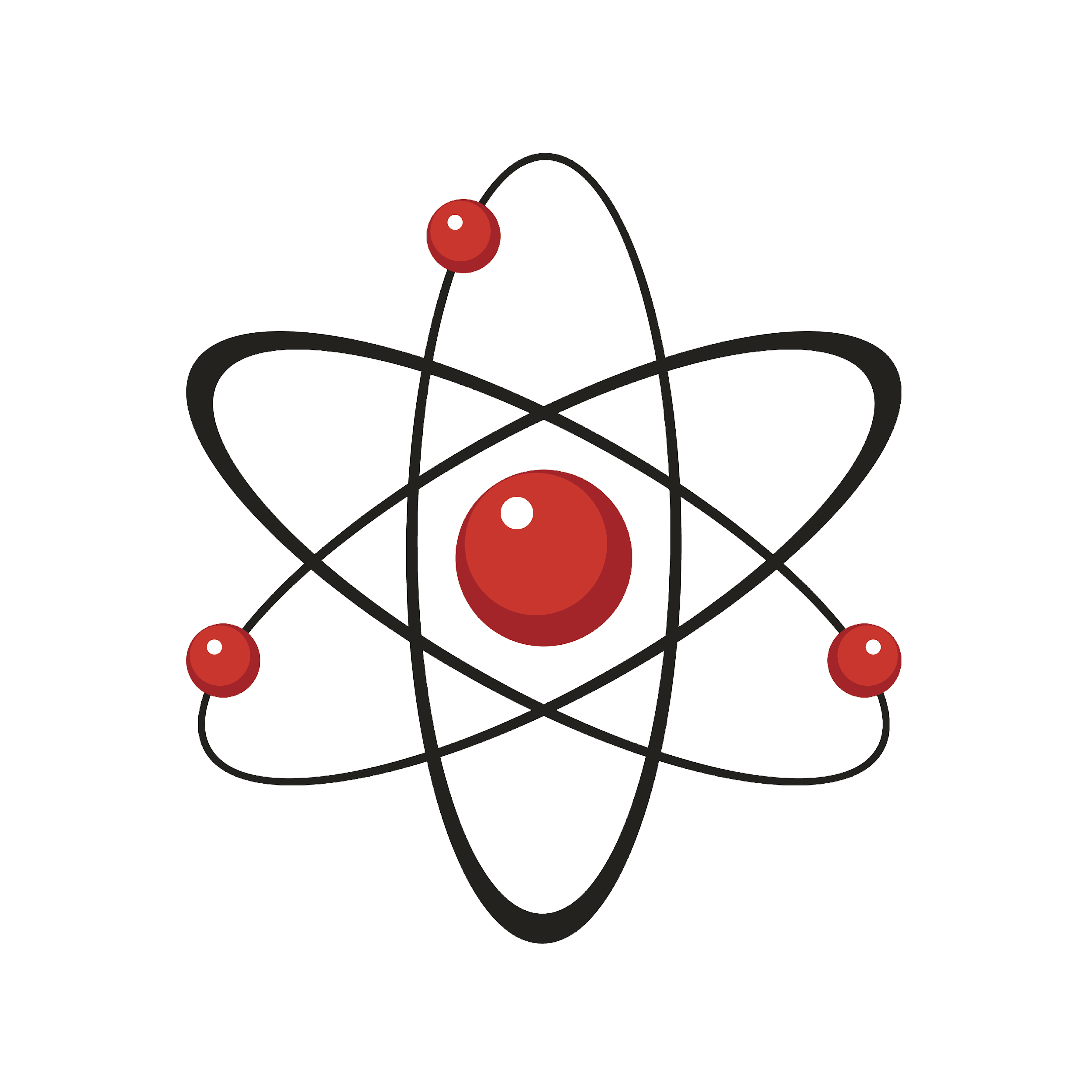 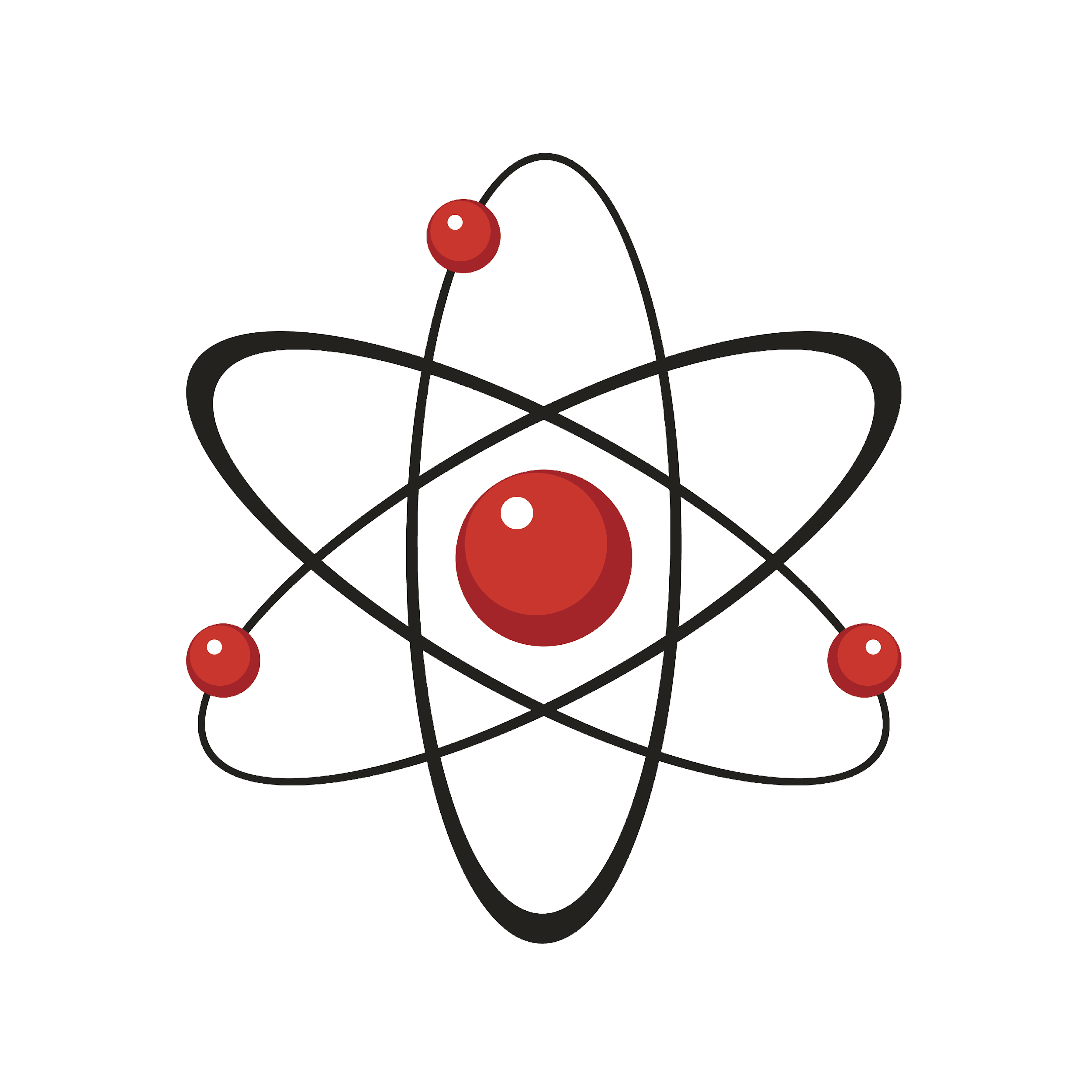 Atom
Atom
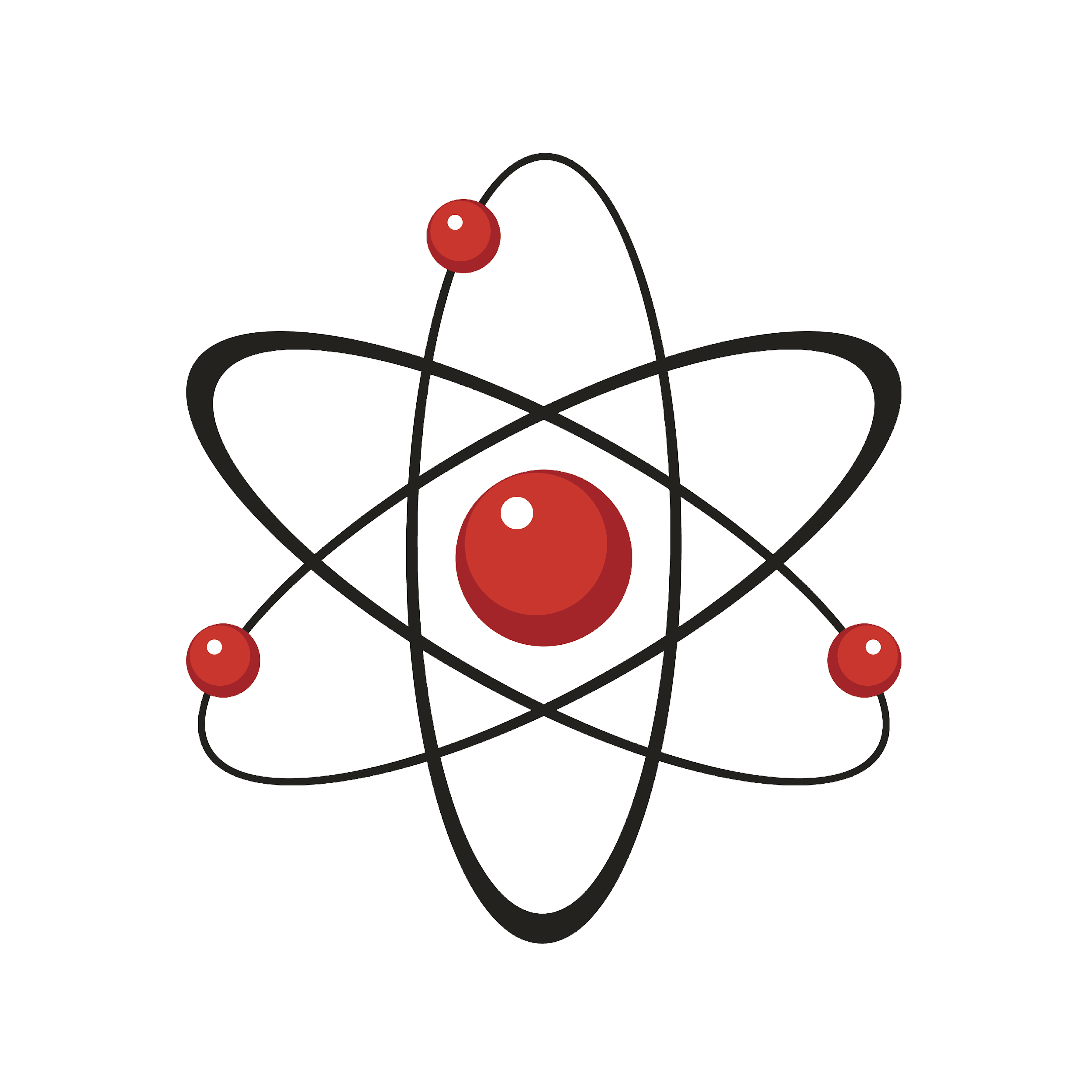 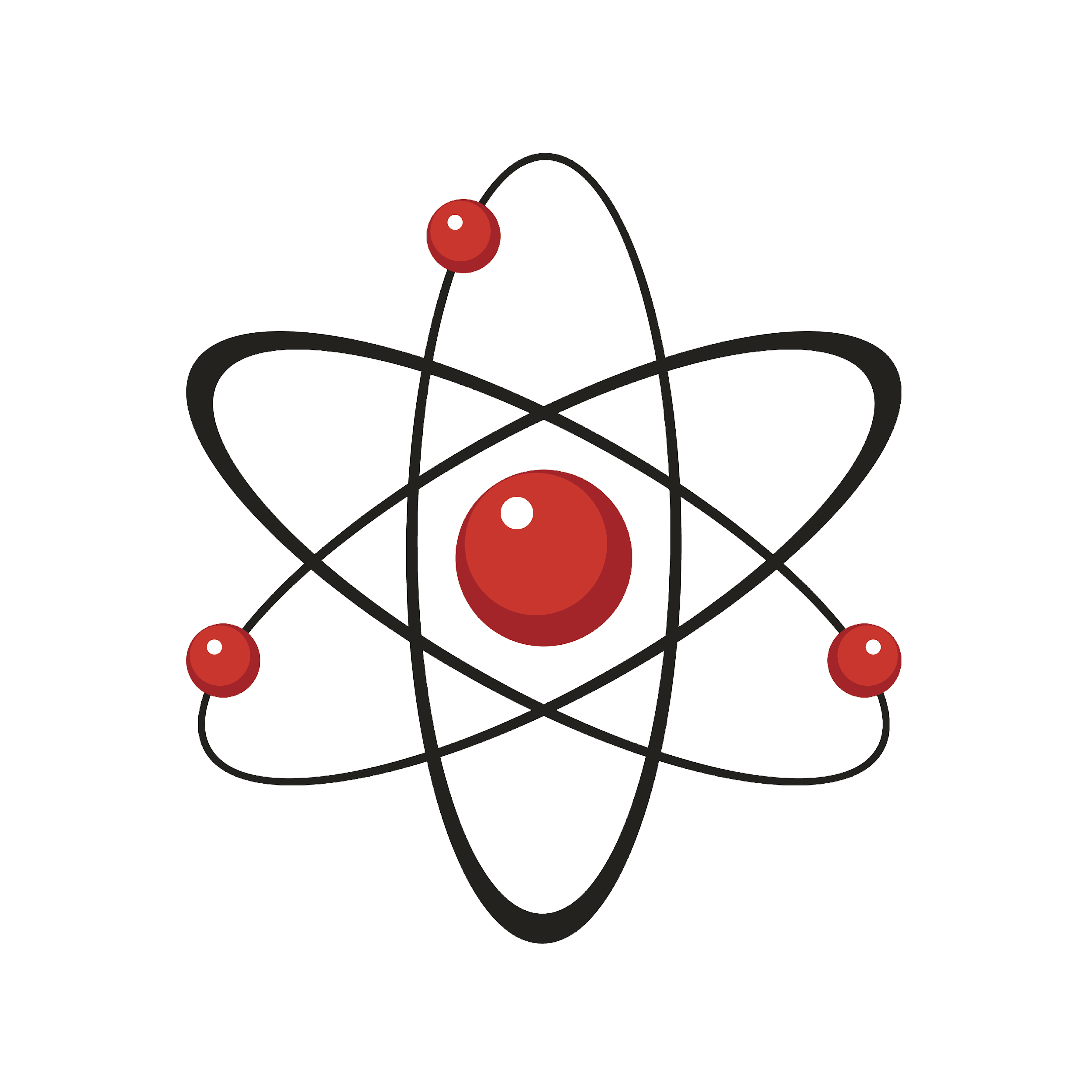 Atom
Atom
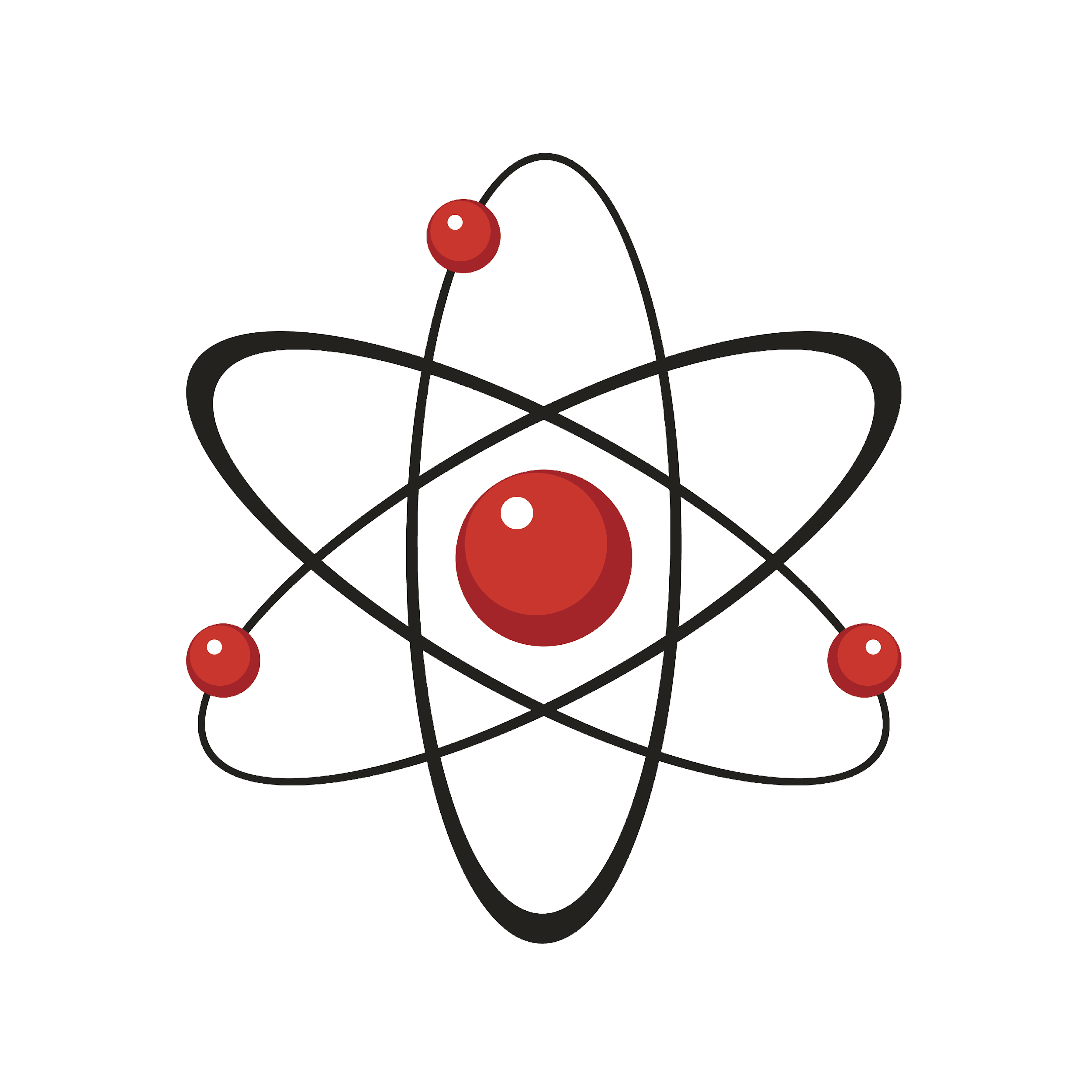 Atom
[Speaker Notes: Remember that an atom is the smallest whole unit of matter.]
Nucleus: the center of the atom that is made up of protons and neutrons
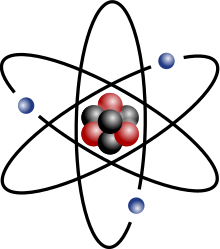 [Speaker Notes: The nucleus is the center of the atom that is made up of protons and neutrons.]
Protons: positively charged subatomic particles found in the nucleus of an atom
Proton
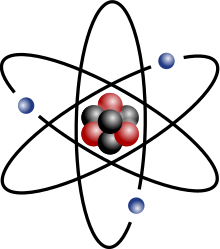 [Speaker Notes: We will be learning about protons which are positively charged subatomic particles found in the nucleus of an atom.]
Neutrons: subatomic particles with no charge (neutral charge) found in the nucleus of atoms
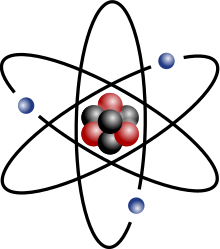 Neutron
[Speaker Notes: We are going to talk about neutrons, which are subatomic particles with no charge (neutral charge) found in the nucleus of atoms.]
Mass: a type of measurement that tells us how much matter is in an object
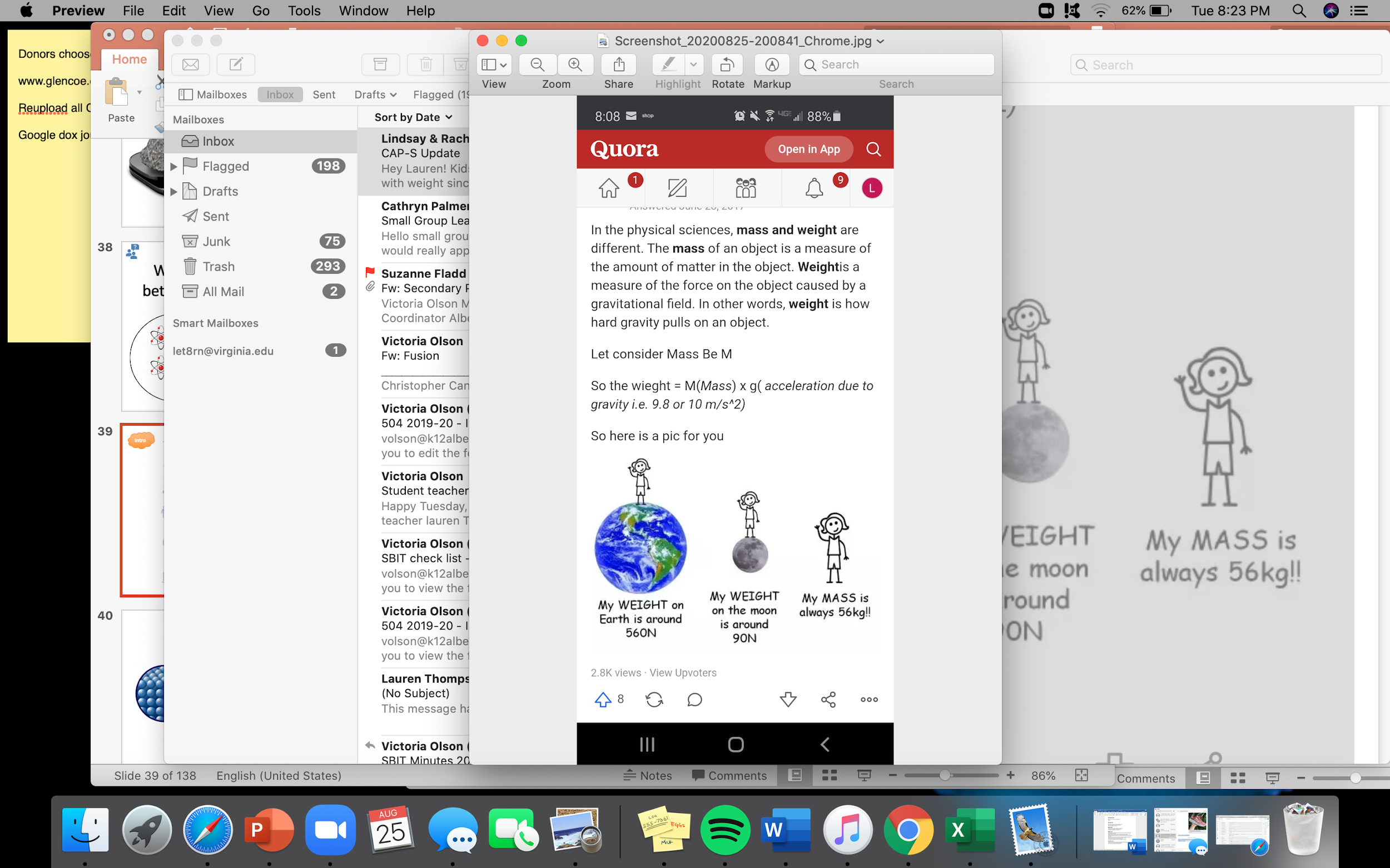 [Speaker Notes: We have also learned about mass. Remember that mass is the measurement of the matter in an object. 

When most people think about mass, they also think about weight. Remember that mass and weight are different. 

The mass of an object is a measure of the amount of matter in the object, but weight is a measure of the force (or how gravity pulls) on an object. So, for example, weight on Earth and Mars is different because the gravitational pull changes, but mass is always the same.]
Energy: the ability to cause change
[Speaker Notes: Energy is the ability to cause change.]
Gravity: force that exists between all objects with mass
[Speaker Notes: Gravity is a force the exists between all objects with mass. This is why apples fall to the earth. They are being pulled in by the earth's gravity.]
Chemical Change: rearranges the atoms in the original substance to make a new substance.
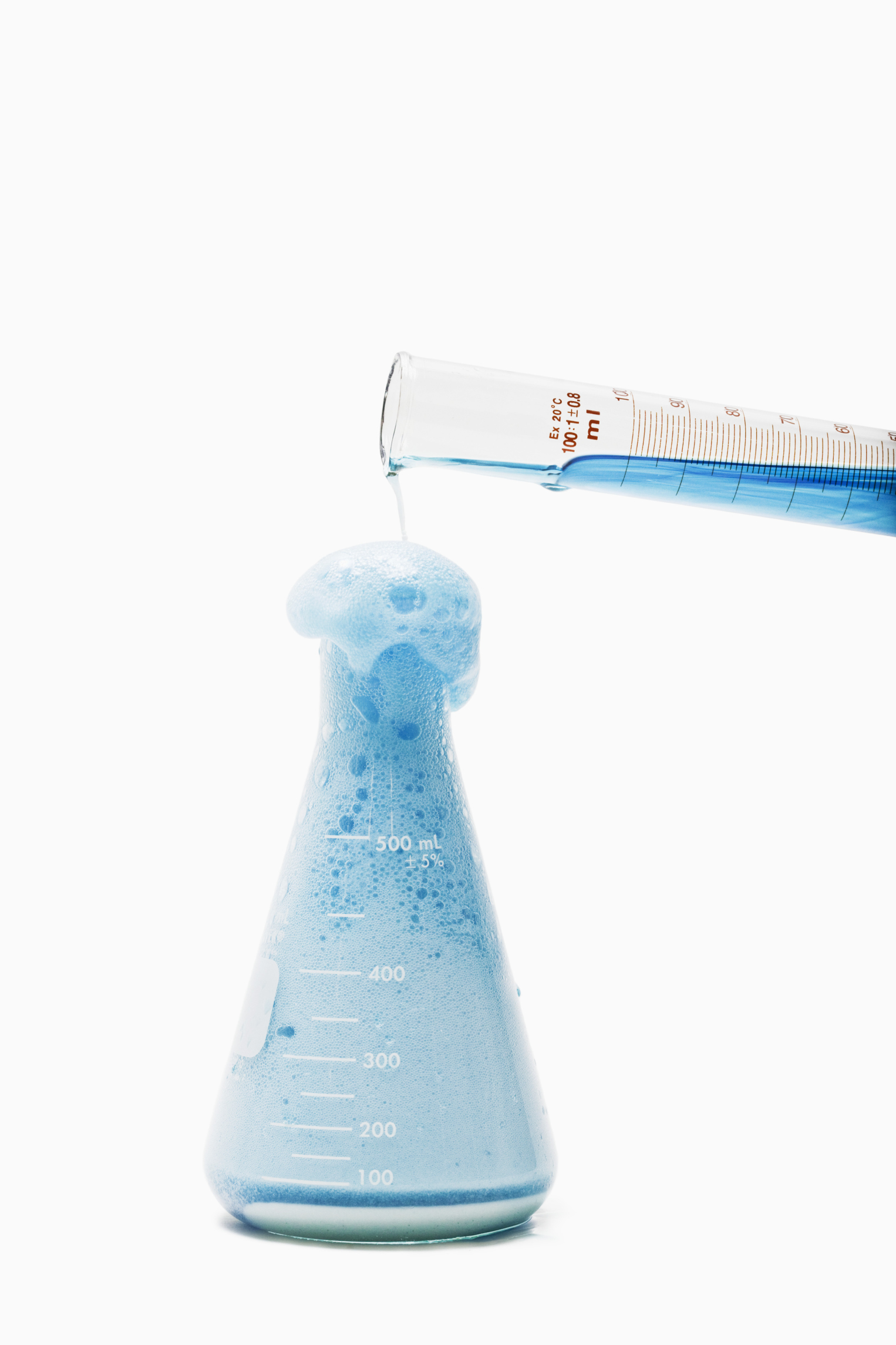 [Speaker Notes: A chemical change rearranges the atoms in the original substance to make a new substance.]
Chemical Reaction: made up of chemical changes that happen when two or more elements are combined
[Speaker Notes: A chemical reaction is made up of chemical changes that happen when two or more elements are combined.]
Potential energy: stored energy
[Speaker Notes: Potential energy is stored energy.]
[Speaker Notes: Now let’s pause for a moment to check your understanding.]
What is found in the nucleus of an atom?
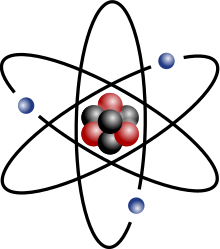 [Speaker Notes: What is found in the nucleus of an atom?

Protons and neutrons]
What does mass tell us about an object?
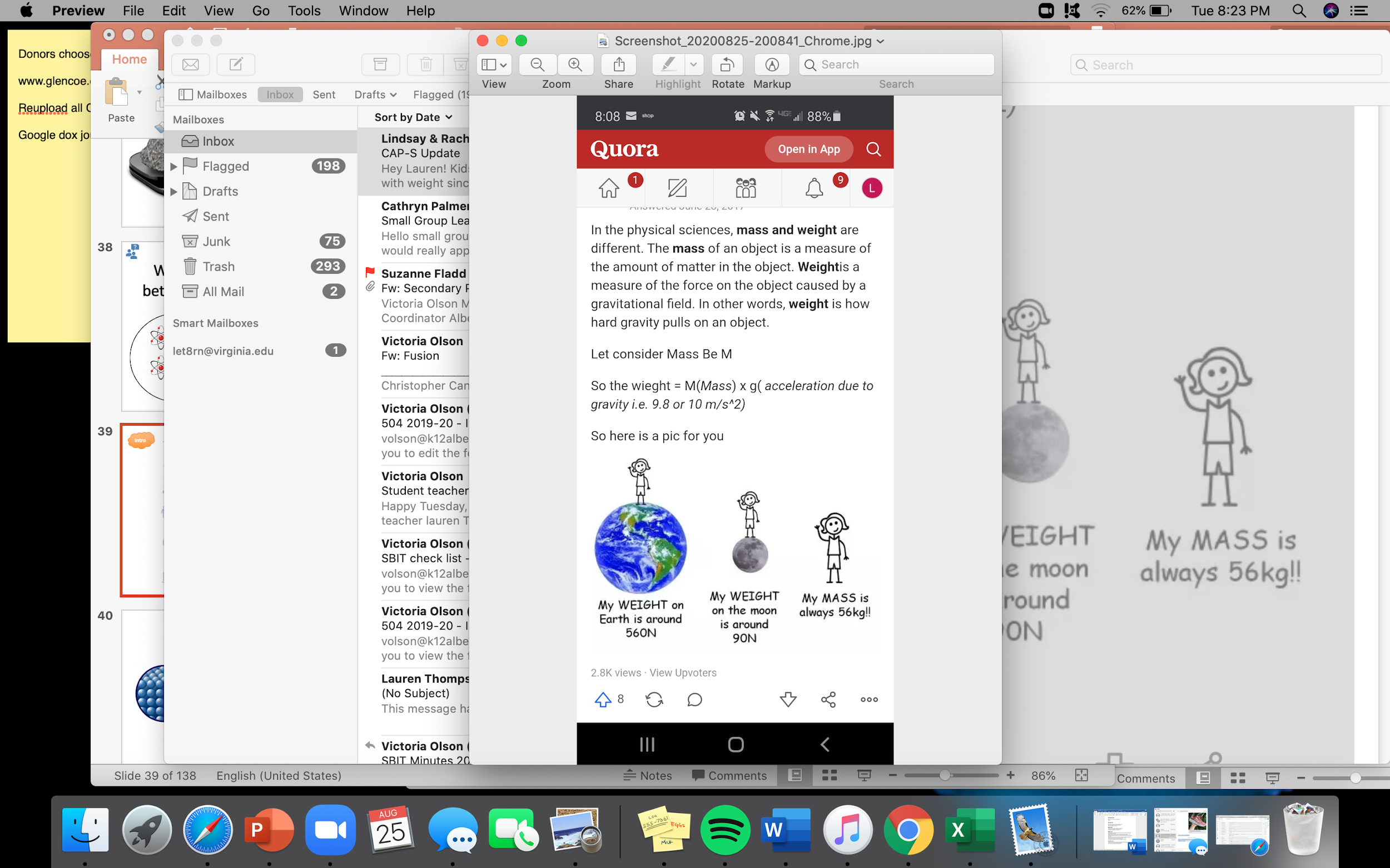 [Speaker Notes: What does mass tell us about an object?

It tells us how much matter is in an object.]
What is energy?
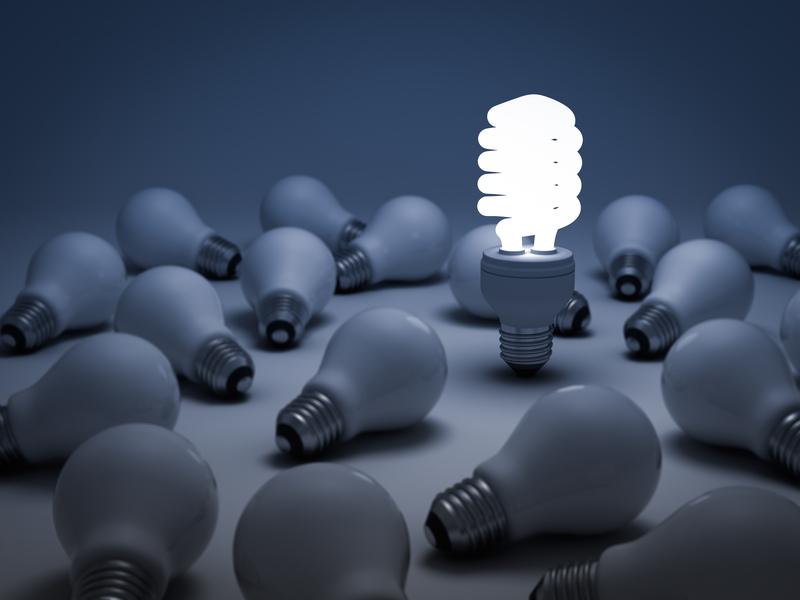 [Speaker Notes: What is energy?

The ability to cause change]
What is the relationship between gravity and mass?
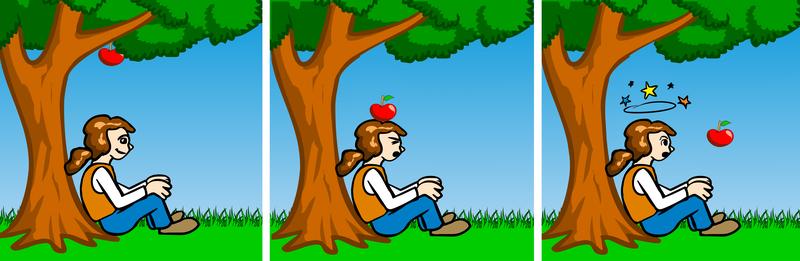 [Speaker Notes: What is the relationship between gravity and mass?

Gravity is a force that exists between all objects with mass.]
What is the difference between a chemical change and chemical reaction?
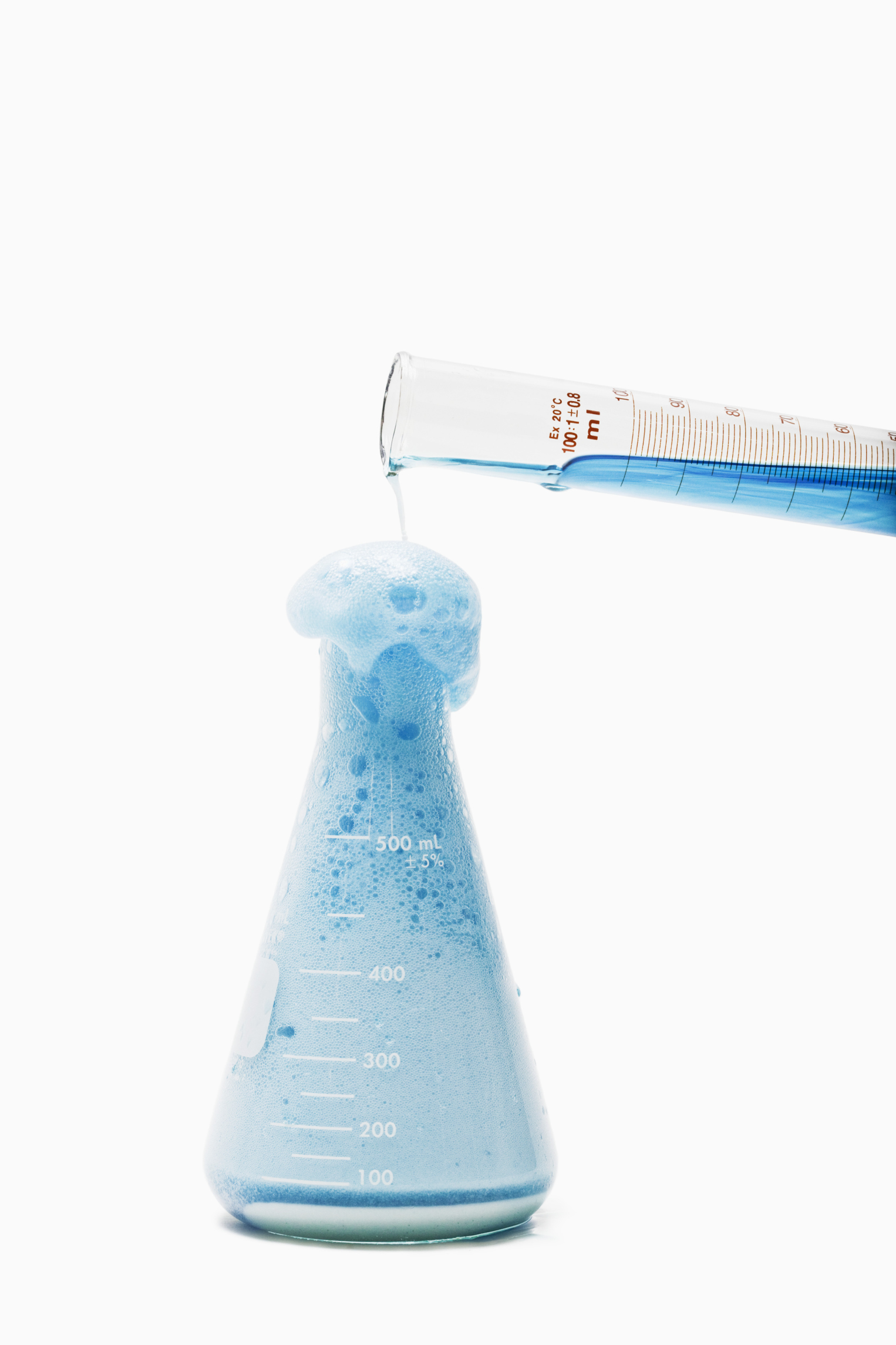 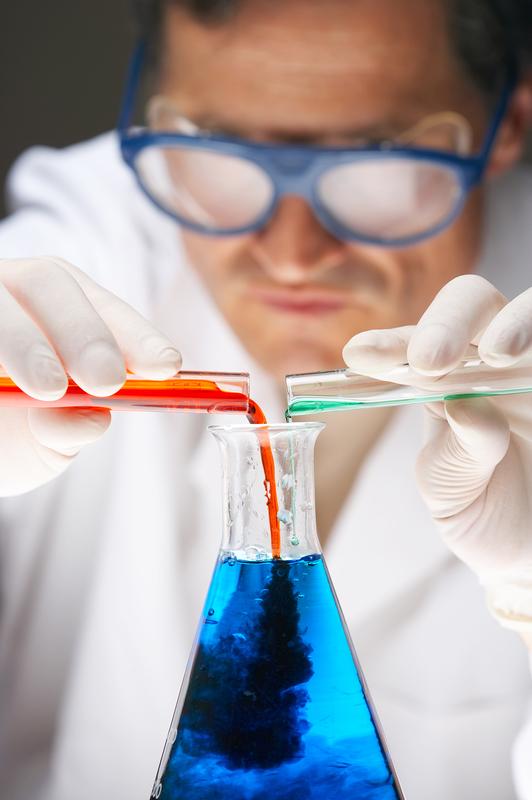 [Speaker Notes: What is the difference between a chemical change and chemical reaction?]
What is potential energy?
[Speaker Notes: What is potential energy?

Potential energy is stored energy.]
Gravitational Potential Energy
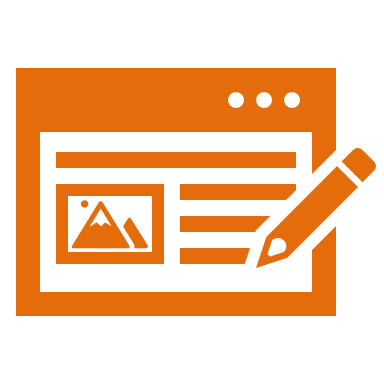 [Speaker Notes: Now, let’s look at gravitational potential energy, which is the first type of potential energy we are going to look at.]
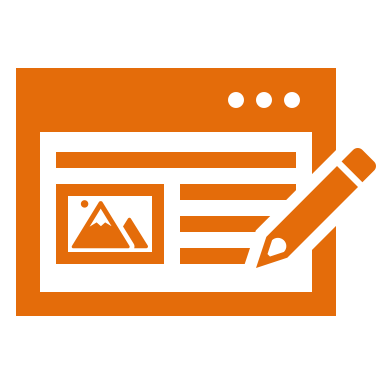 Gravitational Potential Energy: energy stored because of an object’s position or height above Earth’s surface
[Speaker Notes: Gravitational potential energy is energy stored because of an object’s position or height above earth’s surface.]
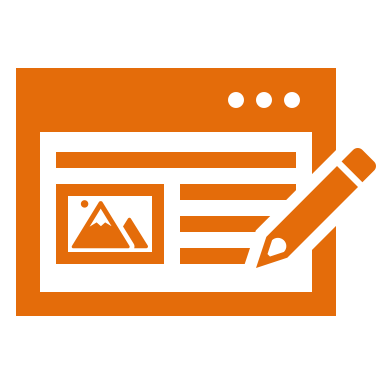 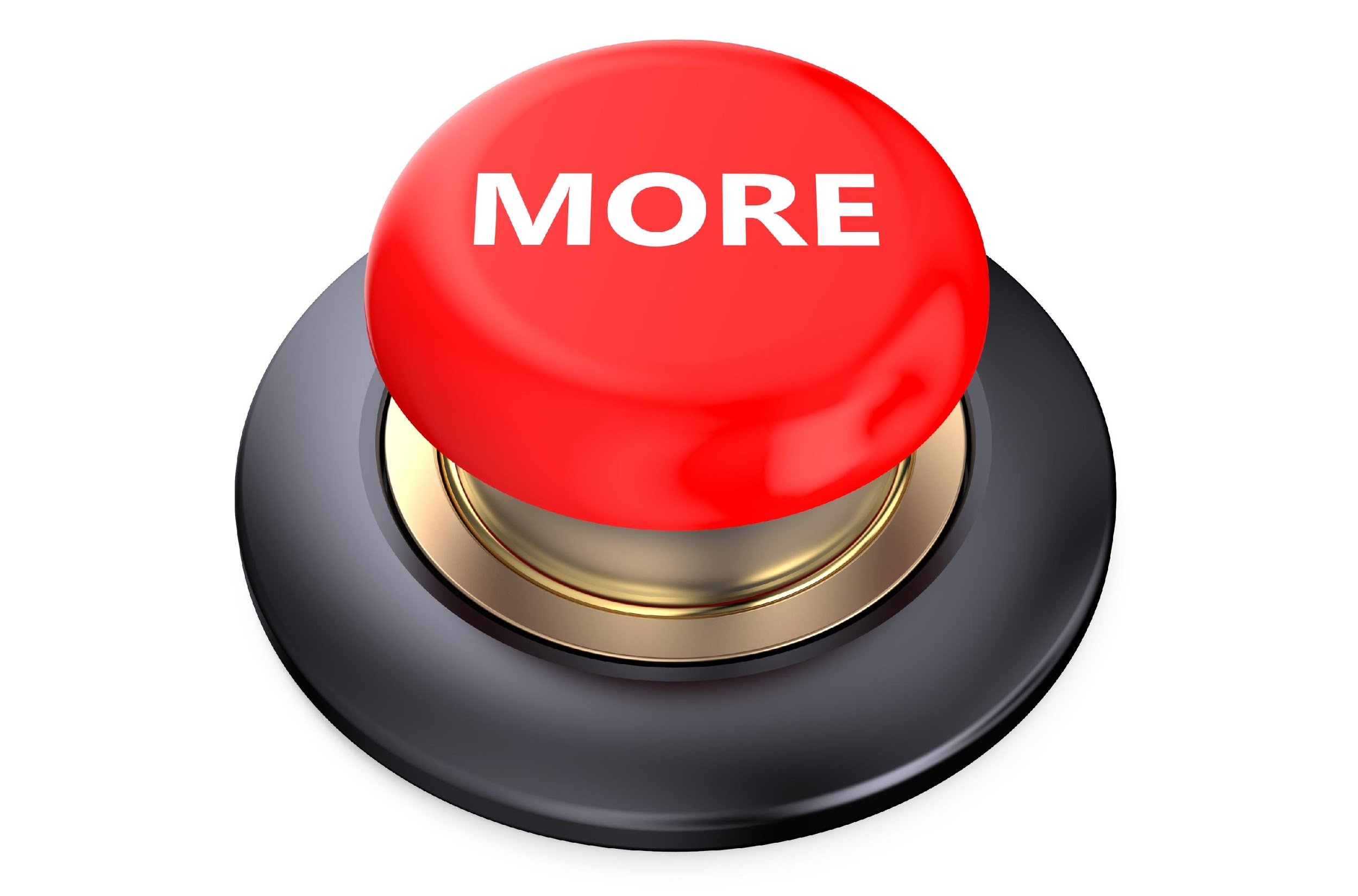 [Speaker Notes: That is the basic definition, but there is a bit more you need to know.]
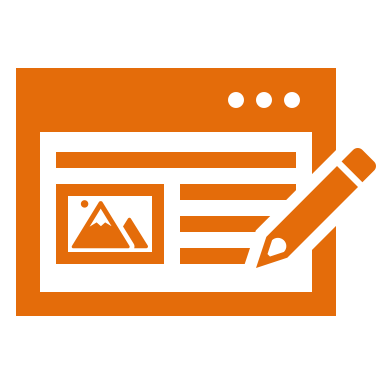 Gravitational potential energy depends on the object’s:
MASS
[Speaker Notes: The amount of gravitational potential energy an object has depends on its mass,]
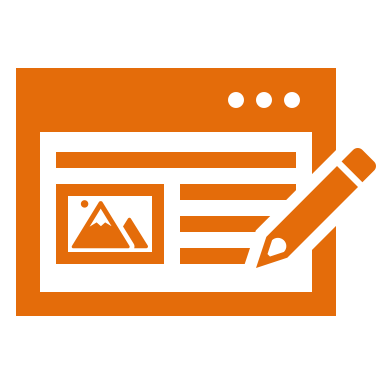 Gravitational potential energy depends on the object’s:
MASS

DISTANCE
[Speaker Notes: and its distance from the Earth.]
[Speaker Notes: Now let’s pause for a moment to check your understanding.]
What is gravitational potential energy?
[Speaker Notes: What is gravitational potential energy?

Gravitational potential energy is energy stored because of an object’s position or height above earth’s surface.]
What two things does gravitational potential energy depend on?
[Speaker Notes: What two things does gravitational potential energy depend on?

An object’s mass and distance]
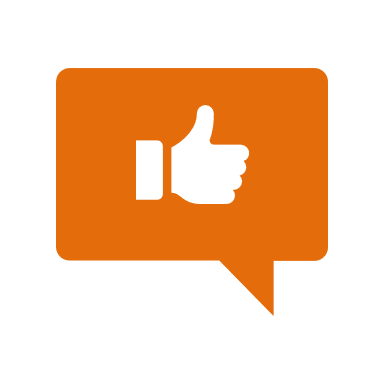 [Speaker Notes: Now, let’s look at an example of gravitational potential energy.]
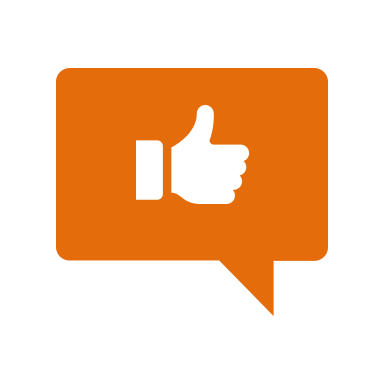 [Speaker Notes: Here there is gravitational potential energy.]
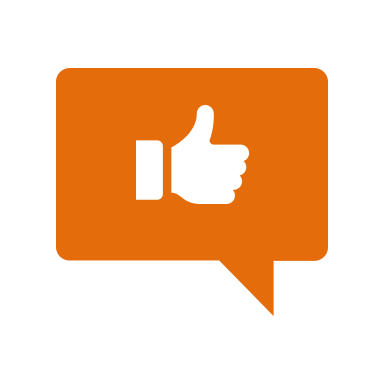 Mass
[Speaker Notes: There is gravitational potential energy because the apple and earth have mass.]
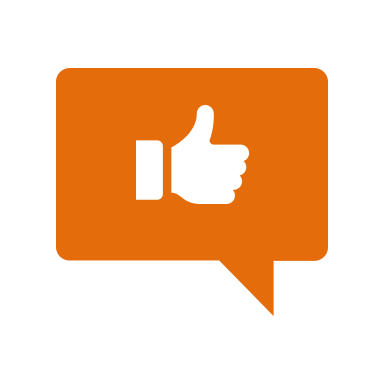 Distance
[Speaker Notes: There is gravitational potential energy because the apple is “x” distance from the earth.]
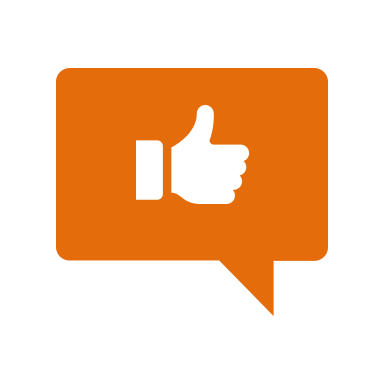 [Speaker Notes: As the apple begins to fall, it loses potential energy because it is closer to the ground.]
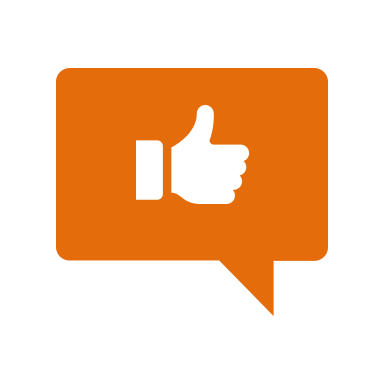 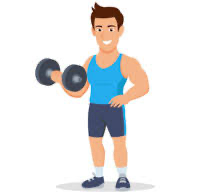 [Speaker Notes: Holding weights in the air is another example of gravitational potential energy. The weights and the ground both have mass. There is gravitational potential energy because the weight  is “x” distance from the earth. If the weight is dropped, it loses potential energy because it then falls to the ground.]
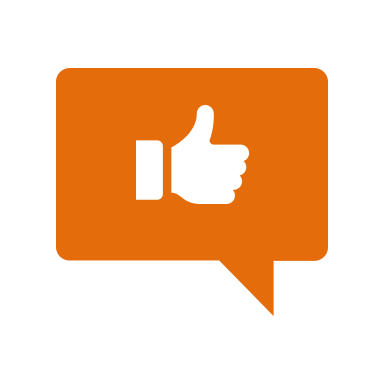 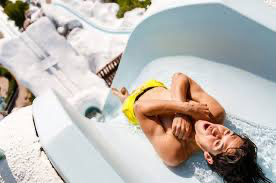 [Speaker Notes: If you are at the top of a water slide, you have potential energy. You and the earth both have mass, and because you are at the top of the water slide, you are a certain distance from earth. As you go down the waterslide, you lose potential energy because you are getting closer to earth by going down the slide.]
[Speaker Notes: Now let’s pause for a moment to check your understanding.]
Why is holding weights an example of gravitational potential energy?
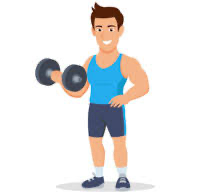 [Speaker Notes: Why is holding weights an example of gravitational potential energy?

Holding weights in the air is another example of gravitational potential energy. The weights and the ground both have mass. There is gravitational potential energy because the weight  is “x” distance from the earth. If the weight is dropped, it loses potential energy because it then falls to the ground.]
Is being at the top of a water slide an example of gravitational potential energy? Explain.
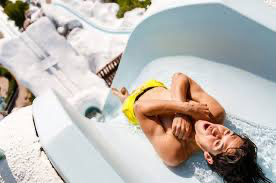 [Speaker Notes: Is being at the top of a water slide an example of gravitational potential energy? Explain.

If you are at the top of a water slide, you have gravitational potential energy. You and the earth both have mass, and because you are at the top of the water slide, you are a certain distance from earth. As you go down the waterslide, you lose potential energy because you are getting closer to earth by going down the slide.]
Give your own example of gravitational potential energy.
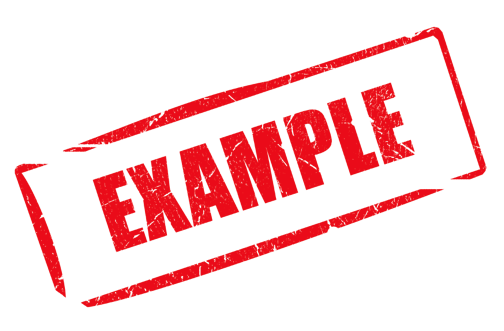 [Speaker Notes: Give your own example of gravitational potential energy?]
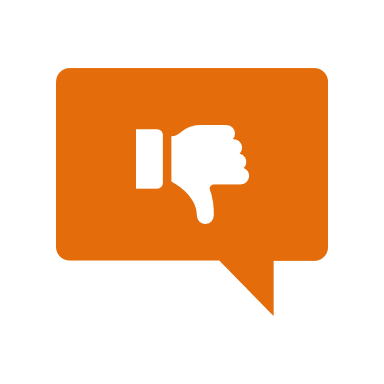 [Speaker Notes: Next, let’s talk about some a non-example of gravitational potential energy.]
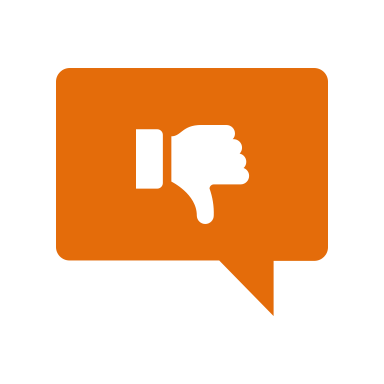 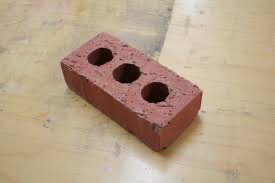 [Speaker Notes: The brick on the ground does not have gravitational potential energy. It does not because it is NOT above the Earth’s surface. The only way for something to have gravitational potential energy is if it has both mass and is some distance above Earth’s surface.]
[Speaker Notes: Now let’s pause for a moment to check your understanding.]
What is gravitational potential energy?
[Speaker Notes: What is gravitational potential energy?

Gravitational potential energy is energy stored because of an object’s position or height above earth’s surface.]
Explain why this brick does not have gravitational potential energy.
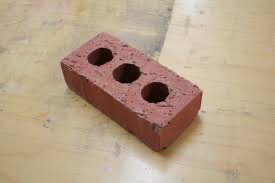 [Speaker Notes: Explain why this brick does not have gravitational potential energy.

The brick on the ground does not have gravitational potential energy. It does not because it is NOT above the Earth’s surface. The only way for something to have gravitational potential energy is if it has both mass and is some distance above Earth’s surface.]
[Speaker Notes: Now let’s pause for a moment to check your understanding.]
What is potential energy?
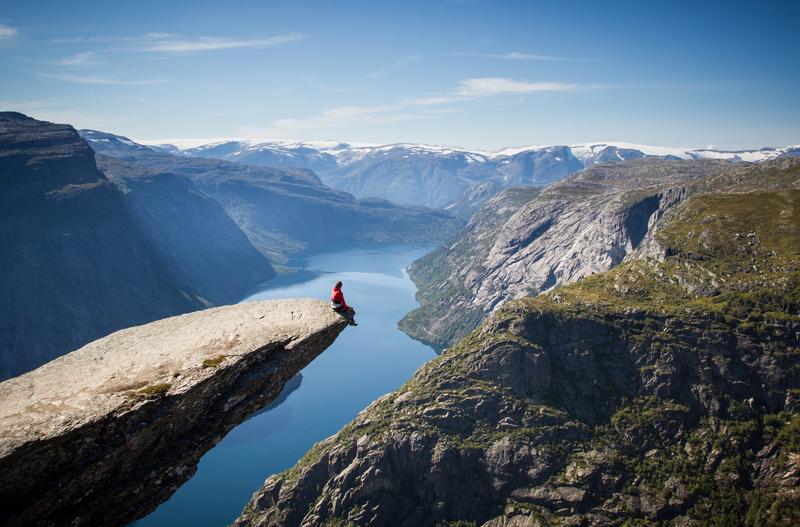 [Speaker Notes: What is potential energy?

Stored energy]
Why would the water flowing from a broken dam not be potential energy?
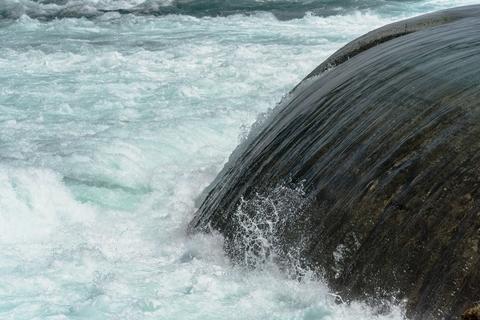 Potential 
Energy
[Speaker Notes: Why would the water flowing from a broken dam not be potential energy?

Potential energy is stored energy, but once the dam is broken, the energy is released and is no longer potential energy.]
What is gravitational potential energy?
[Speaker Notes: What is gravitational potential energy?

Gravitational potential energy is energy stored because of an object’s position or height above earth’s surface.]
What two things does gravitational potential energy depend on?
[Speaker Notes: What two things does gravitational potential energy depend on?

Mass and distance]
Think of your own example of gravitational potential energy.
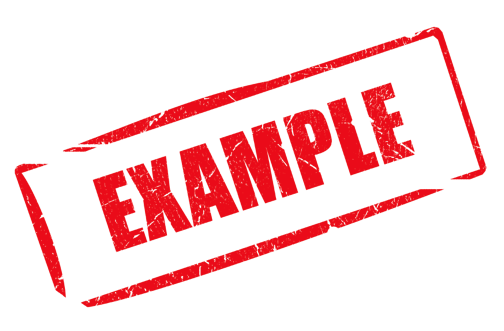 [Speaker Notes: Think of your own example of gravitational potential energy.]
Remember!!!
[Speaker Notes: So remember!]
Gravitational Potential Energy: energy stored because of an object’s position or height above Earth’s surface
[Speaker Notes: Gravitational potential energy is energy stored because of an object’s position or height above earth’s surface.]
Big Question: What is the relationship between kinetic energy and potential energy?
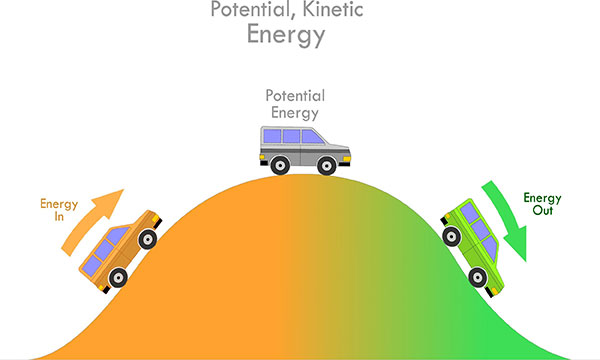 Kinetic Energy
Kinetic Energy
[Speaker Notes: Our “big question” is: What relationships between kinetic and potential energy?

Based on what we learned about gravitational potential energy, how did our hypotheses change/how can we add to them? How does this help us answer our big question?]
Simulation Activity
Potential Energy Gizmo
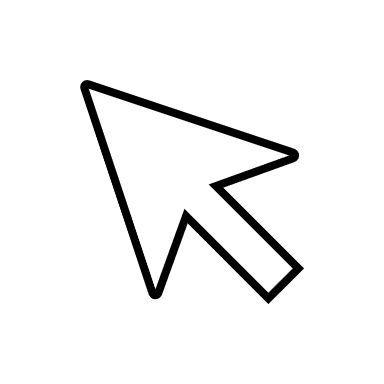 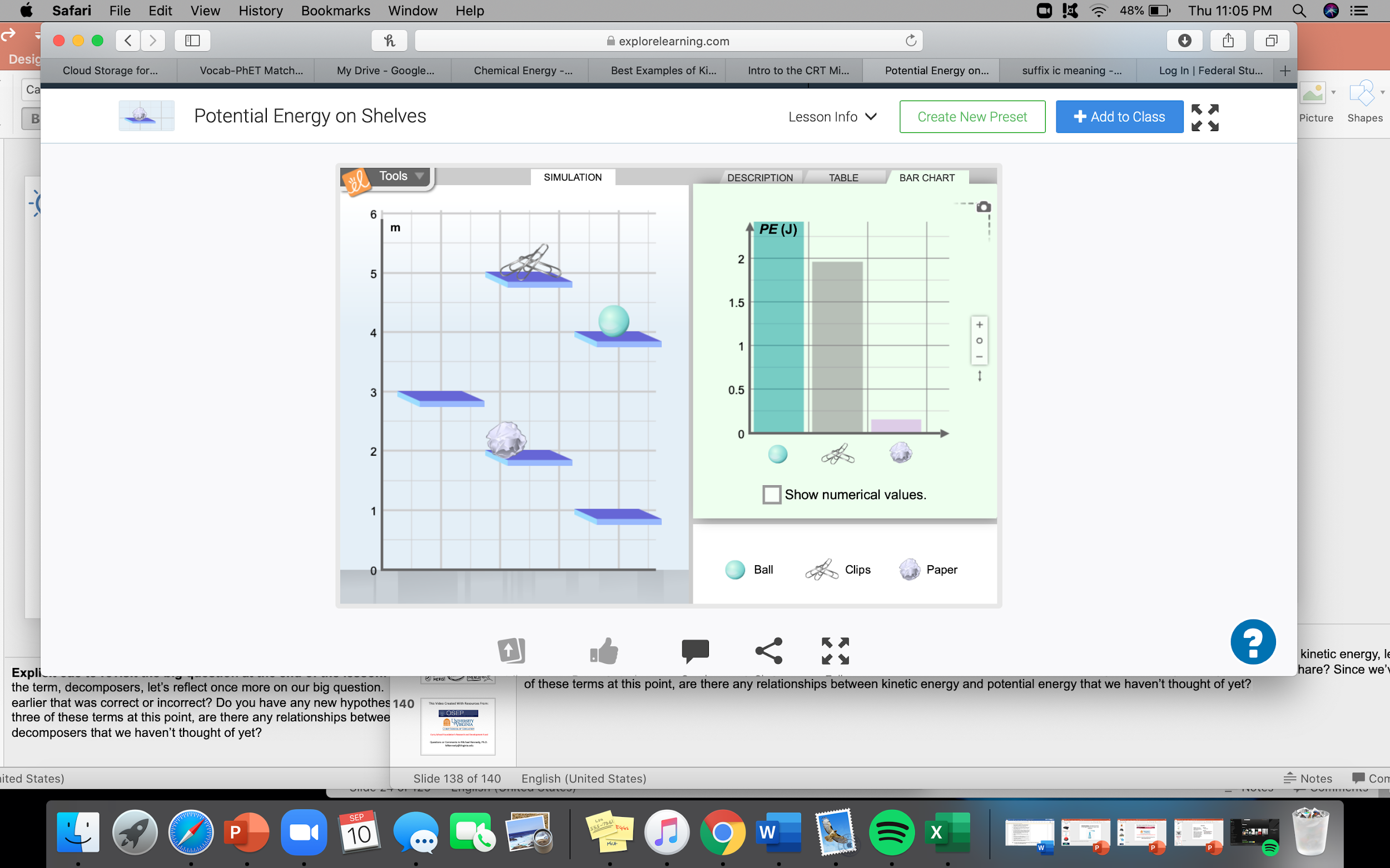 Click the link above to explore more about gravitational potential energy. 

In this simulation activity, you’ll use the bar chart to observe how the potential energy of different objects  changes as you move them. Think about, for example, what causes the ball to have higher potential energy than the paper clips, even when the paperclips are higher.
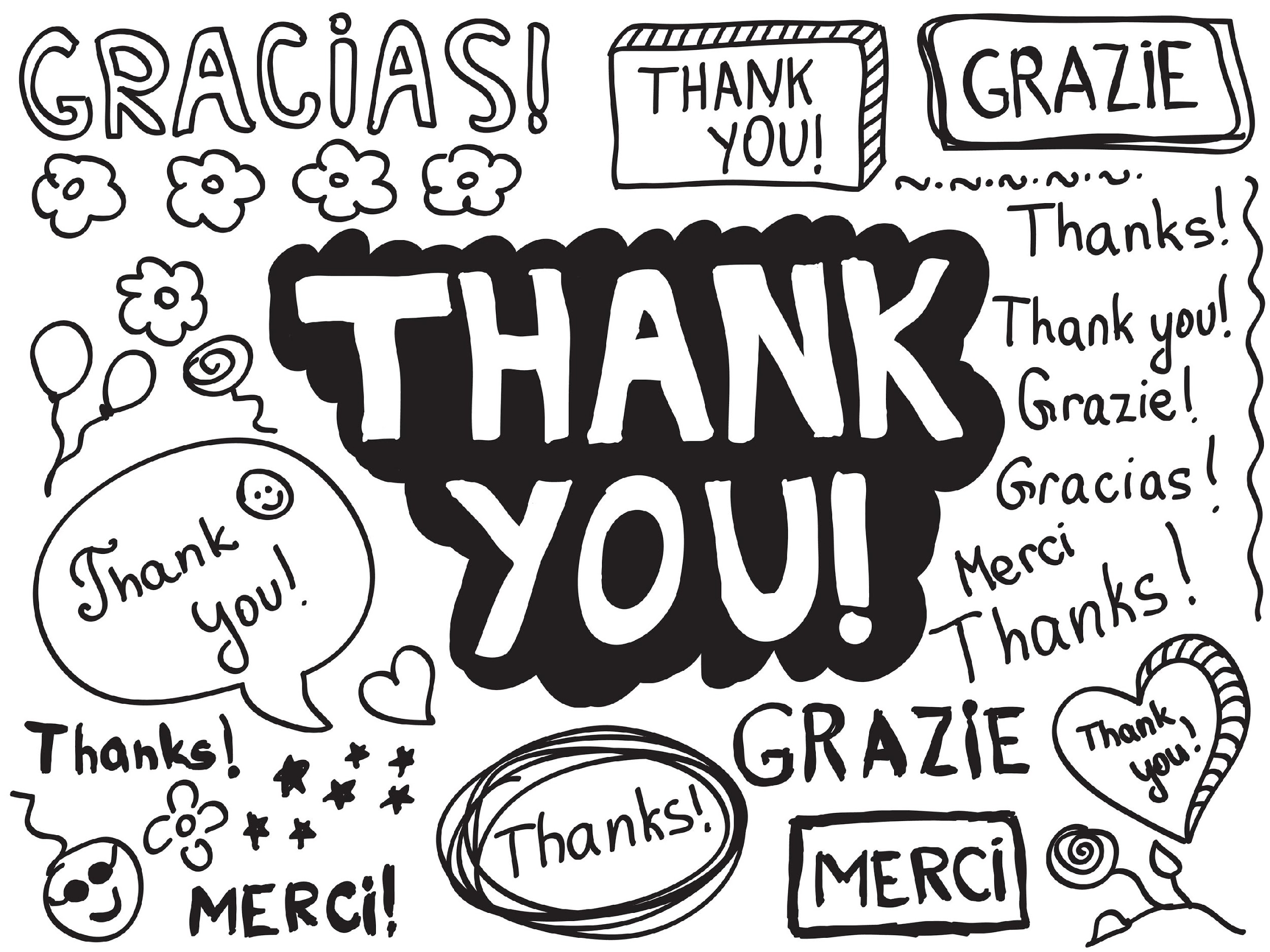 [Speaker Notes: Thanks for watching, and please continue watching CAPs available from this website.]
This Video Created With Resources From:
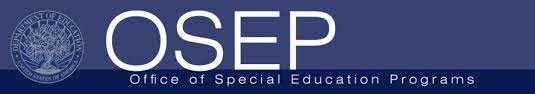 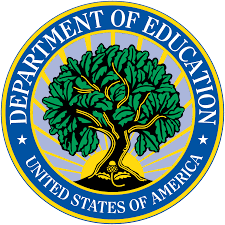 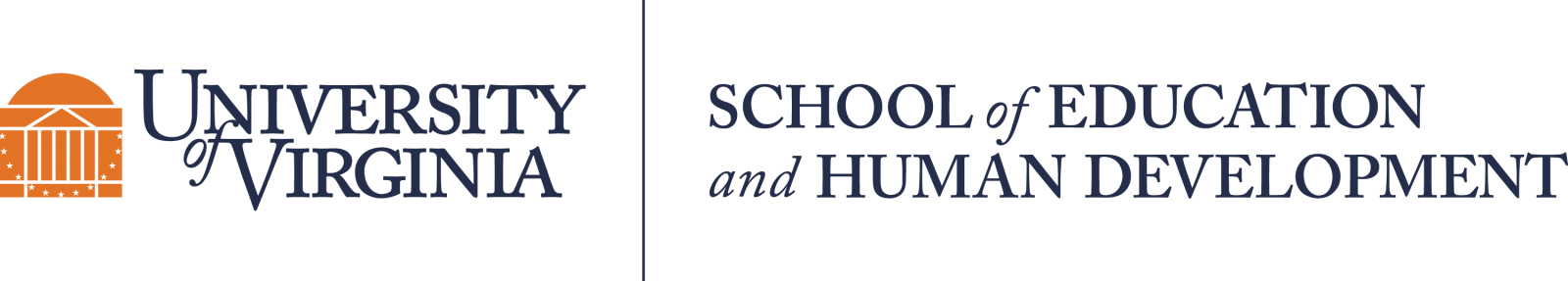 Questions or Comments

 Michael Kennedy, Ph.D.          MKennedy@Virginia.edu 
Rachel L Kunemund, Ph.D.	rk8vm@virginia.edu
“Big Idea” Question
Intro
Review Concepts
Check-In Questions
Teacher Demo
Vocabulary
Student-Friendly Definition
Examples & Non-Examples
Morphological Word Parts
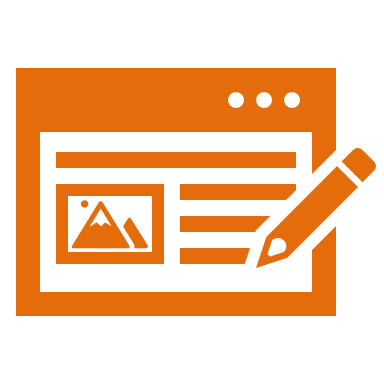 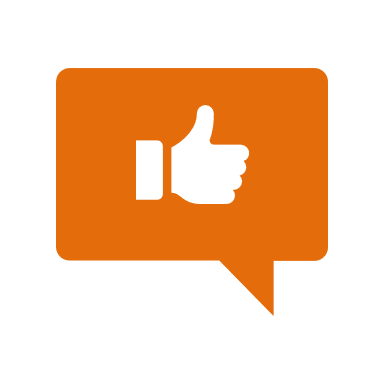 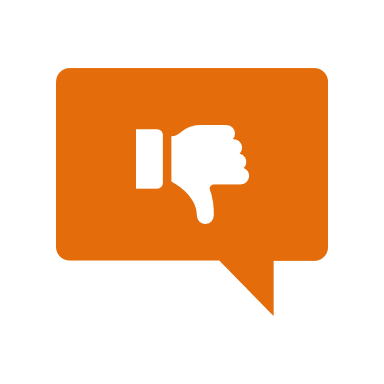 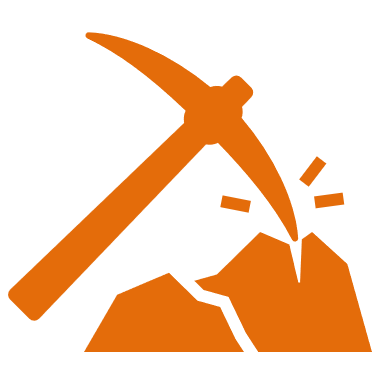 Simulation/Activity
[Speaker Notes: OK everyone, get ready for our next lesson.  Just as a reminder, these are the different components that our lesson may include, and you’ll see these icons in the top left corner of each slide so that you can follow along more easily!]
Chemical Energy
Intro
[Speaker Notes: Today we will be learning about chemical energy.]
Big Question: What is the relationship between kinetic energy and potential energy?
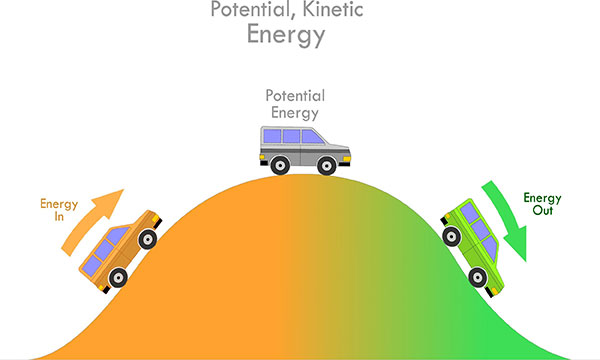 Kinetic Energy
Kinetic Energy
[Speaker Notes: Our “big question” is: What relationships between kinetic and potential energy?  
[Pause and illicit predictions from students.]

I love all these thoughtful scientific hypotheses!  Be sure to keep this question and your predictions in mind as we move through these next few lessons, and we’ll continue to revisit it.]
Demonstration
Chemical Energy in a Bottle
Materials: balloon, 1 liter bottle, plastic spoon, funnel, vinegar, baking soda goggle

Set up the demonstration for class ahead of time. Perform the demonstration for students and lead them in questioning afterwards.
[Speaker Notes: Not all terms will have a demonstration, if you want to add a demonstration, you can insert one here.]
[Speaker Notes: Now let’s pause for a moment to check your understanding.]
What kind of energy is released?
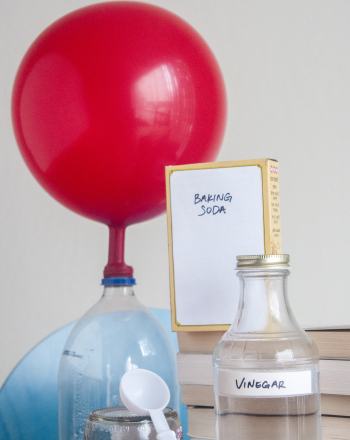 [Speaker Notes: What kind of energy is released?]
[Speaker Notes: Before we move on to our new vocabulary term, let’s review some other words & concepts that you already learned and make sure you are firm in your understanding.]
Atom: smallest whole unit of matter
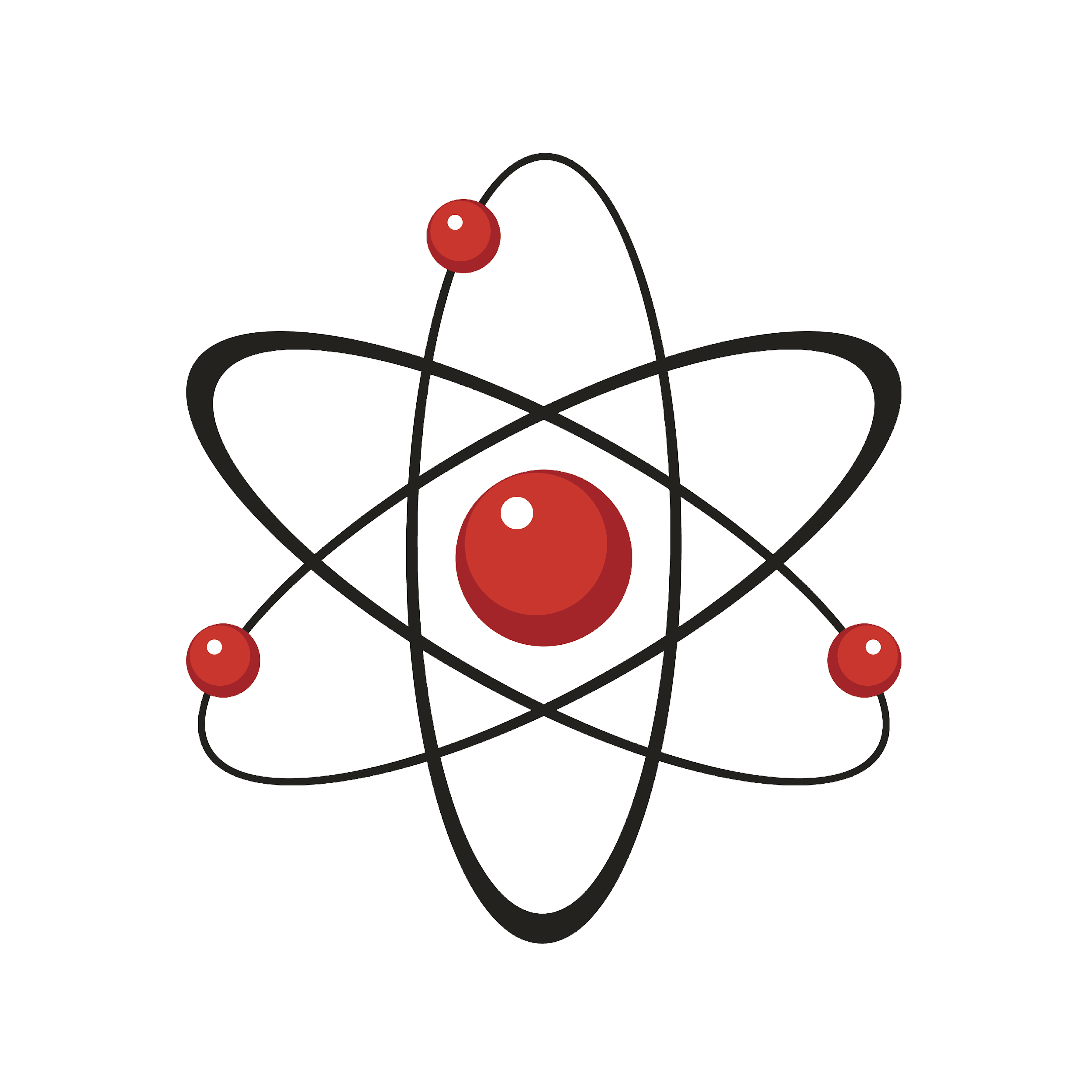 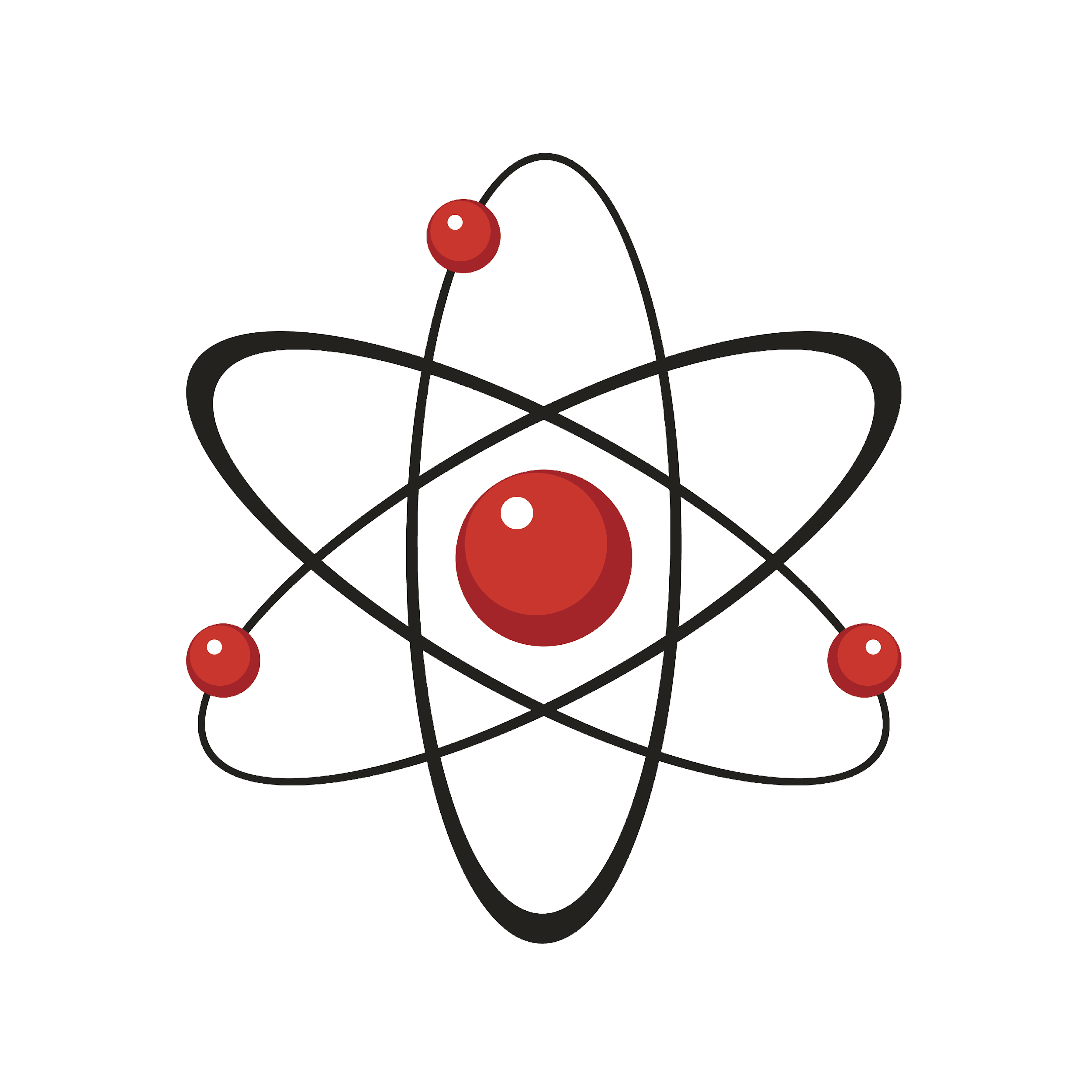 Atom
Atom
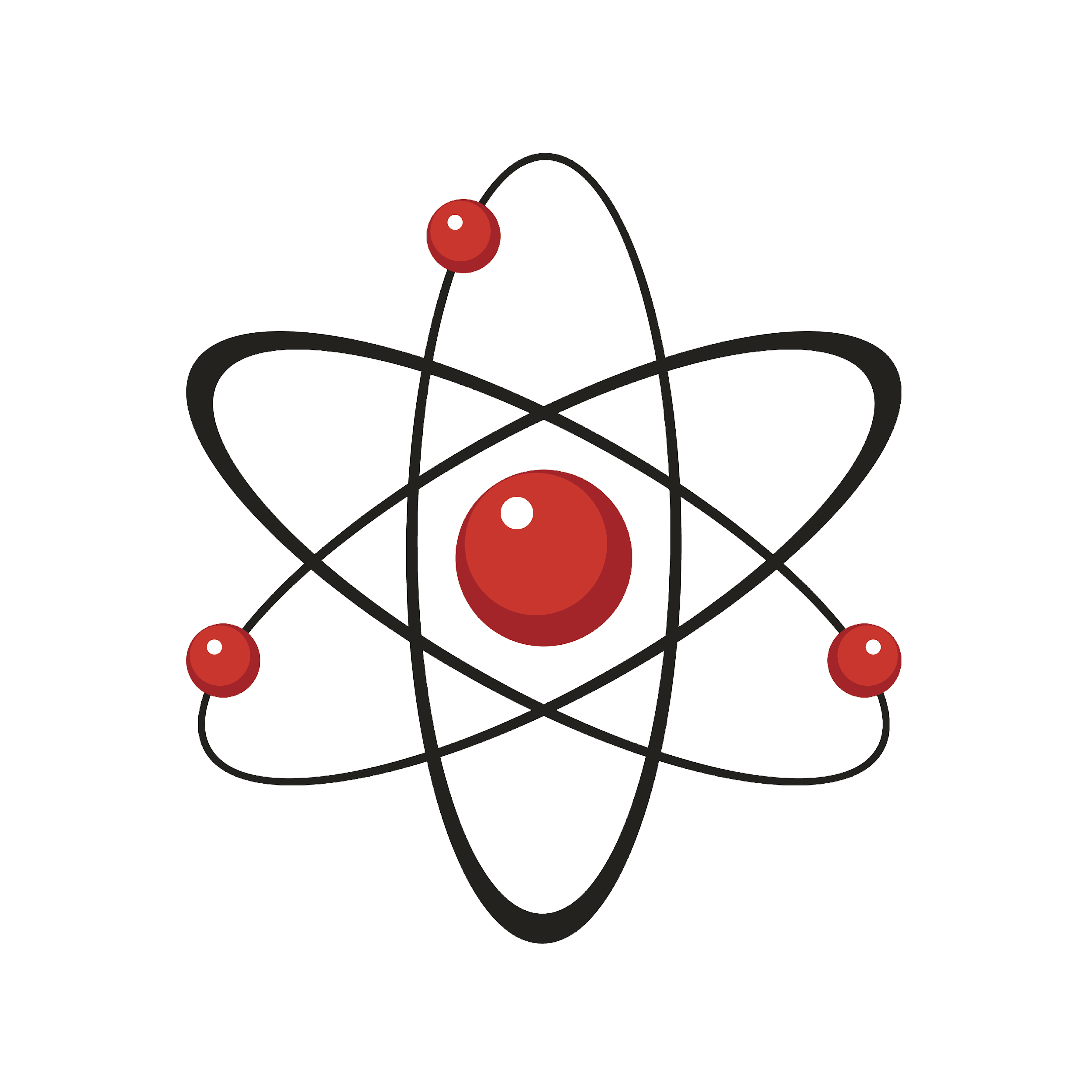 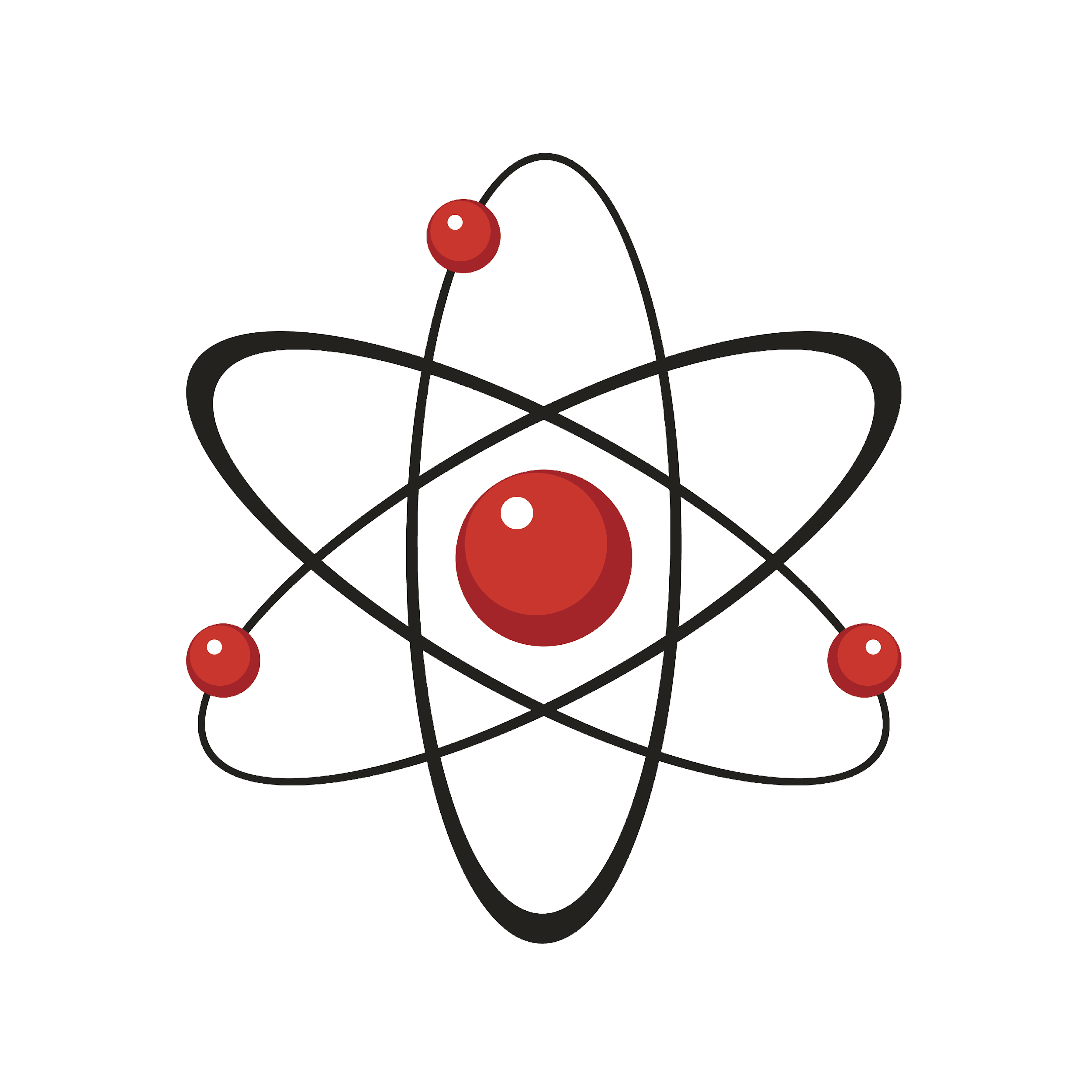 Atom
Atom
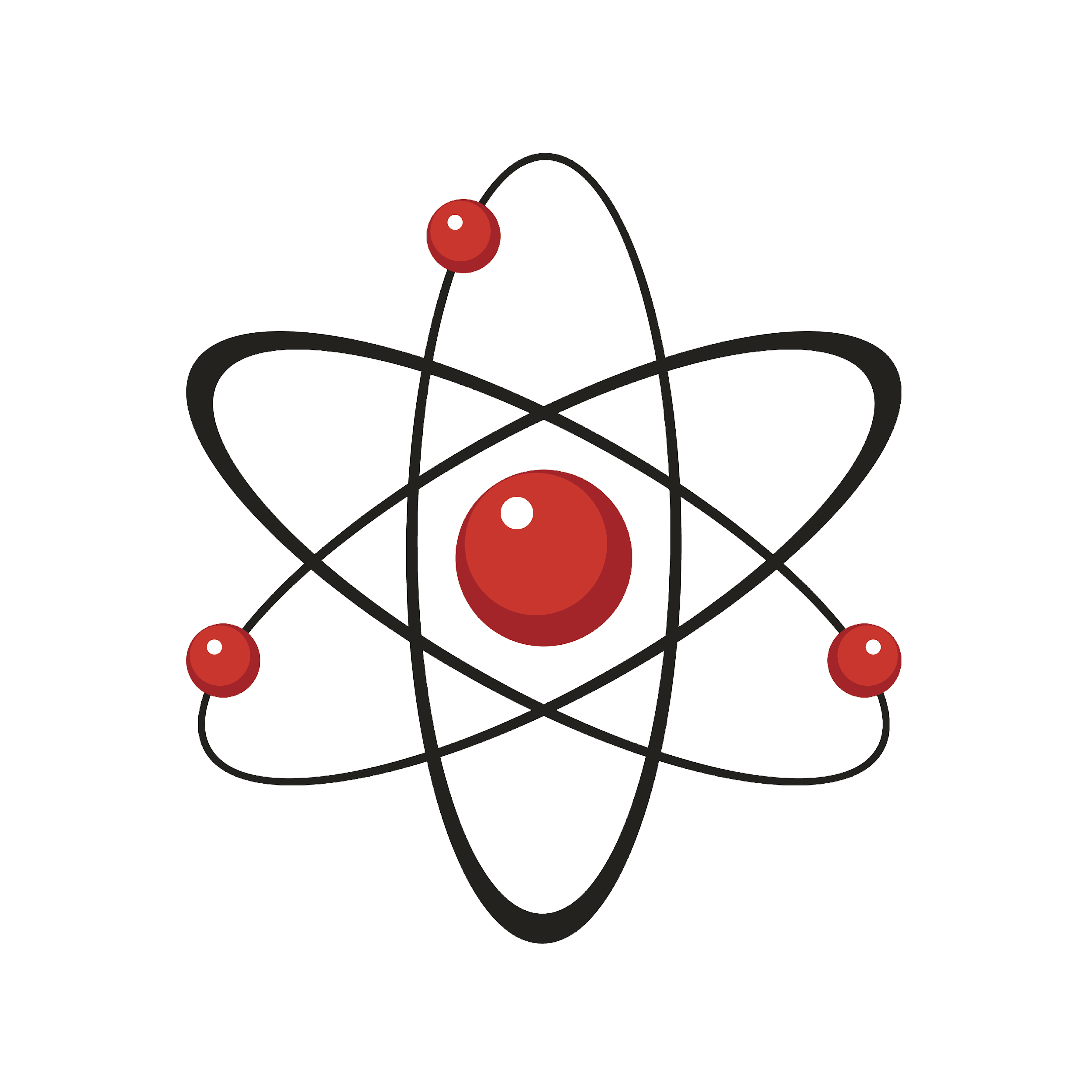 Atom
[Speaker Notes: Remember that an atom is the smallest whole unit of matter.]
Nucleus: the center of the atom that is made up of protons and neutrons
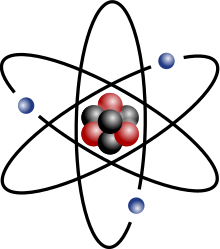 [Speaker Notes: The nucleus is the center of the atom that is made up of protons and neutrons.]
Protons: positively charged subatomic particles found in the nucleus of an atom
Proton
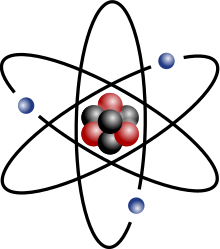 [Speaker Notes: We will be learning about protons which are positively charged subatomic particles found in the nucleus of an atom.]
Neutrons: subatomic particles with no charge (neutral charge) found in the nucleus of atoms
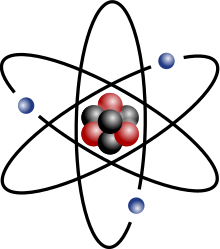 Neutron
[Speaker Notes: We are going to talk about neutrons, which are subatomic particles with no charge (neutral charge) found in the nucleus of atoms.]
Mass: a type of measurement that tells us how much matter is in an object
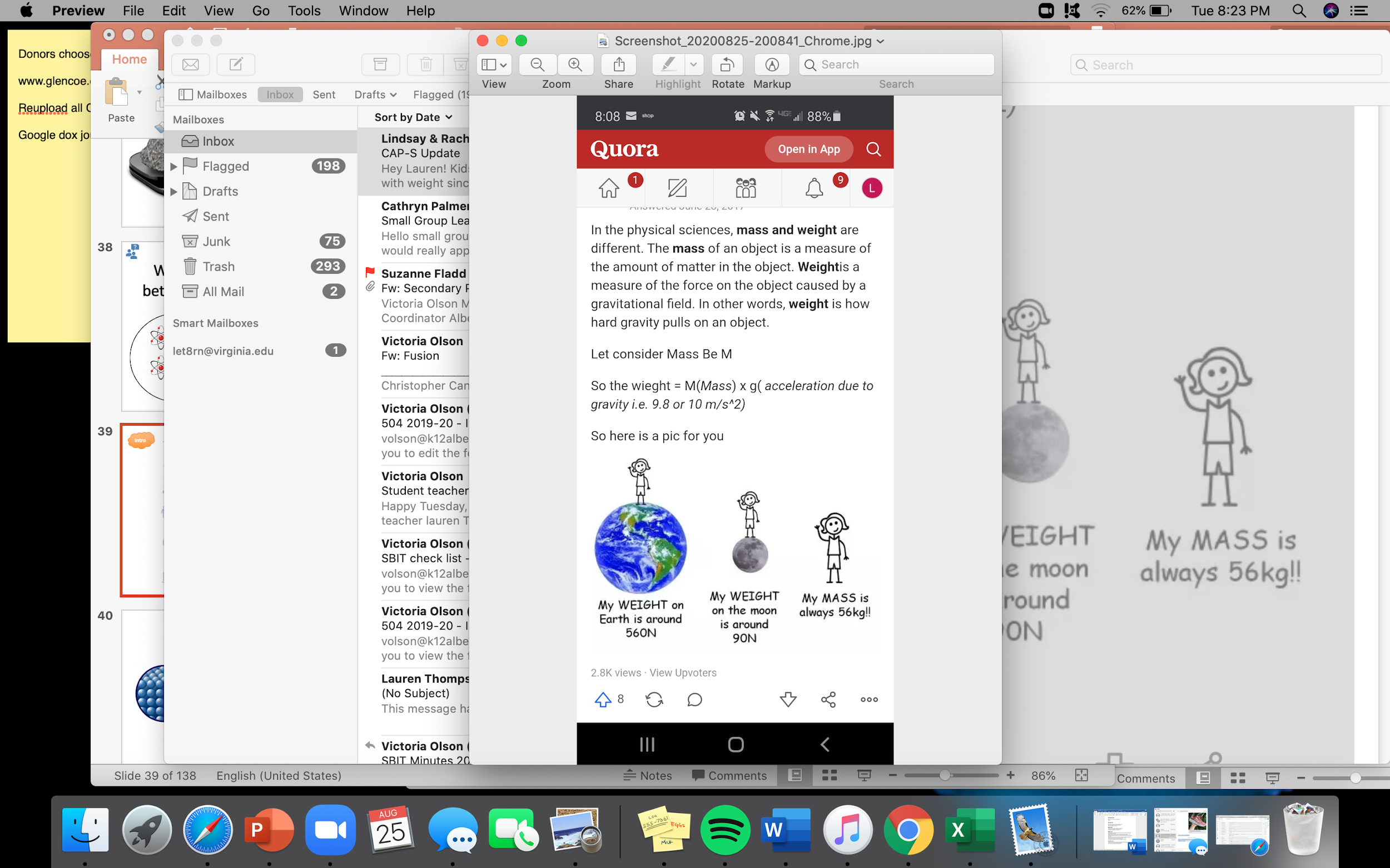 [Speaker Notes: We have also learned about mass. Remember that mass is the measurement of the matter in an object. 

When most people think about mass, they also think about weight. Remember that mass and weight are different. 

The mass of an object is a measure of the amount of matter in the object, but weight is a measure of the force (or how gravity pulls) on an object. So, for example, weight on Earth and Mars is different because the gravitational pull changes, but mass is always the same.]
Energy: the ability to cause change
[Speaker Notes: Energy is the ability to cause change.]
Gravity: force that exists between all objects with mass
[Speaker Notes: Gravity is a force the exists between all objects with mass. This is why apples fall to the earth. They are being pulled in by the earth's gravity.]
Chemical Change: rearranges the atoms in the original substance to make a new substance
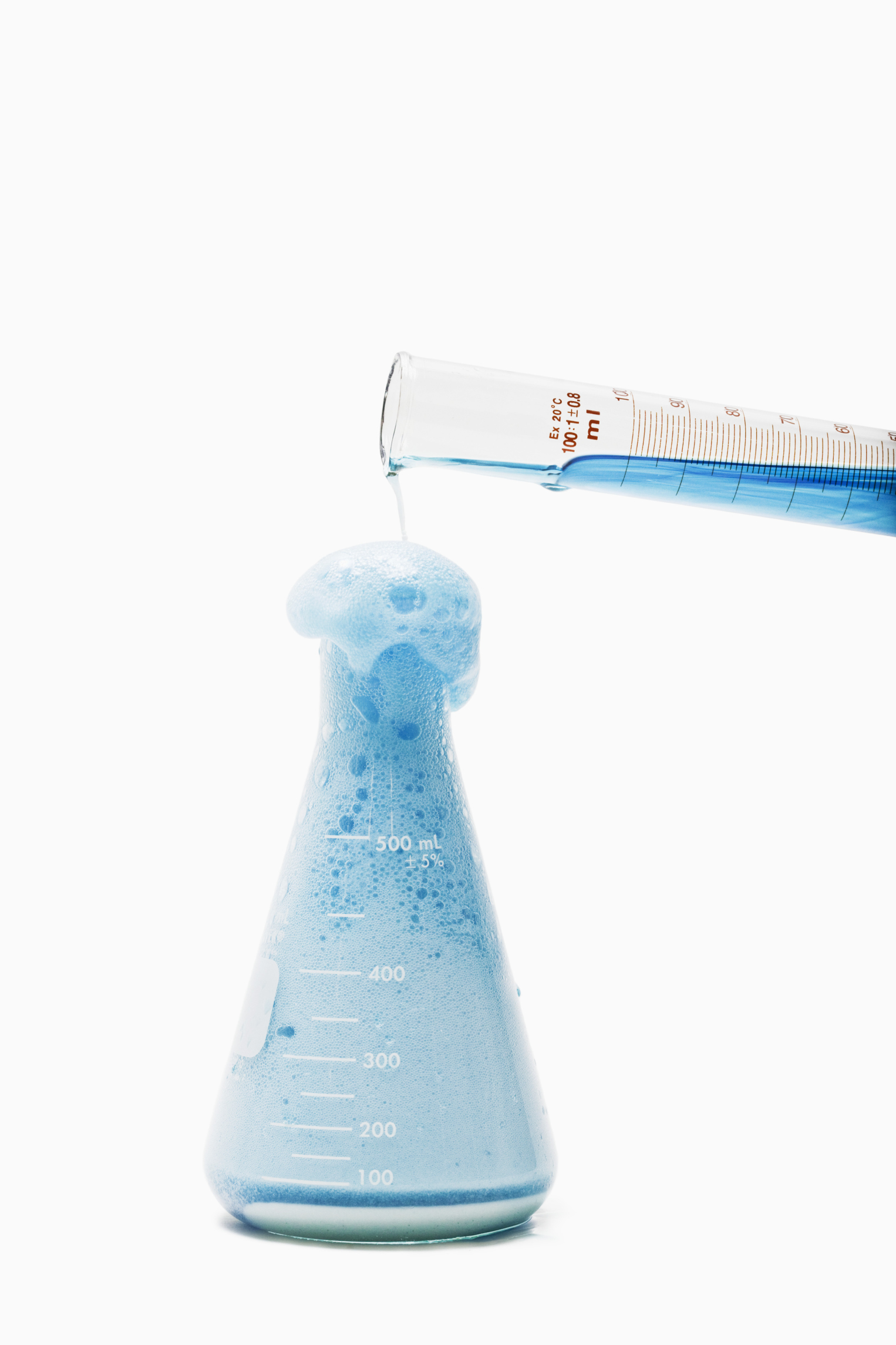 [Speaker Notes: A chemical change rearranges the atoms in the original substance to make a new substance.]
Chemical Reaction: made up of chemical changes that happen when two or more elements are combined
[Speaker Notes: A chemical reaction is made up of chemical changes that happen when two or more elements are combined.]
Potential energy: stored energy
[Speaker Notes: Potential energy is stored energy.]
Gravitational Potential Energy: energy stored because of an object’s position or height above Earth’s surface
[Speaker Notes: Gravitational potential energy is energy stored because of an object’s position or height above earth’s surface.]
[Speaker Notes: Now let’s pause for a moment to check your understanding.]
What is found in the nucleus of an atom?
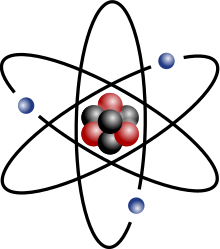 [Speaker Notes: What is found in the nucleus of an atom?

Protons and neutrons]
What does mass tell us about an object?
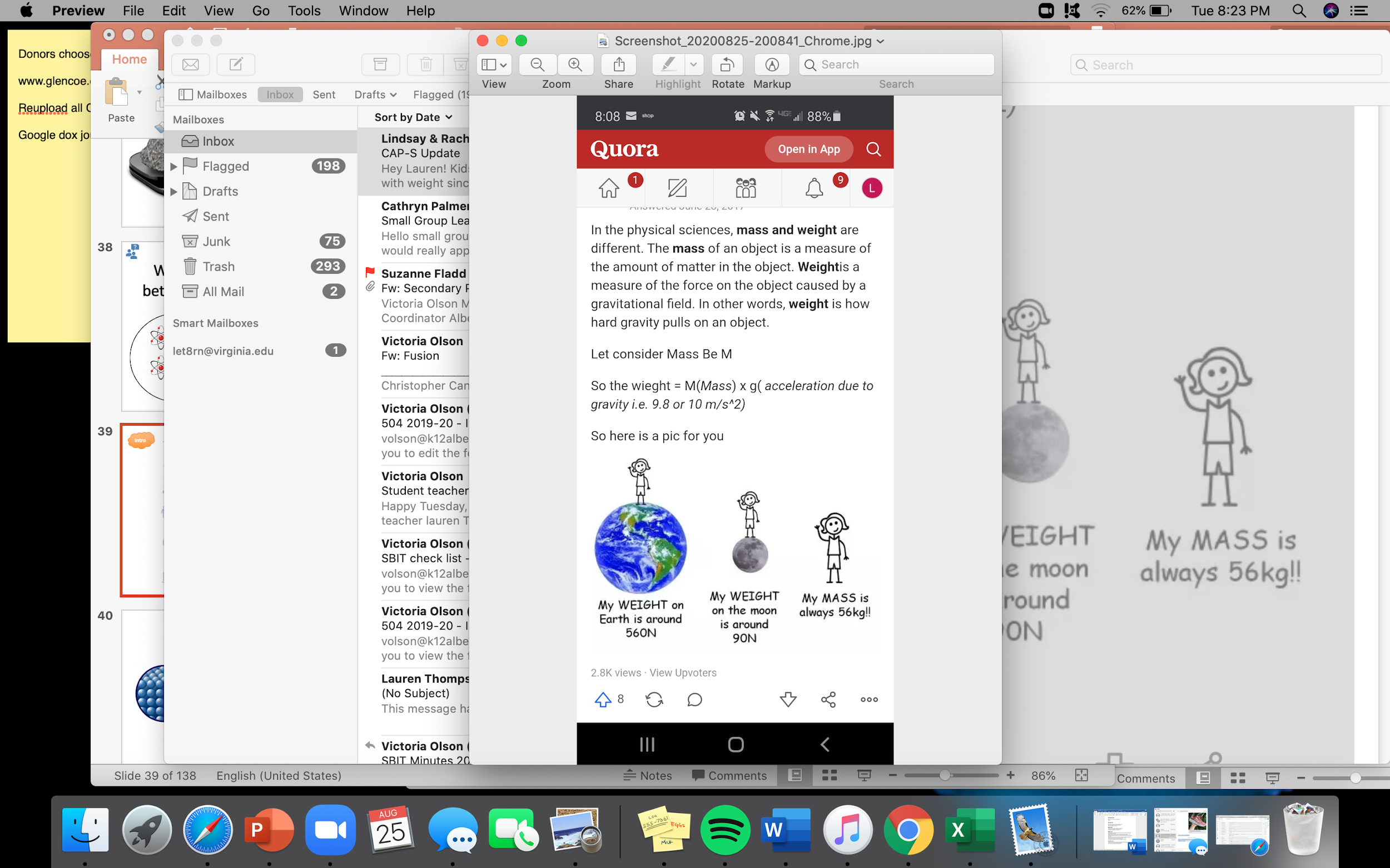 [Speaker Notes: What does mass tell us about an object?

It tells us how much matter is in an object.]
What is energy?
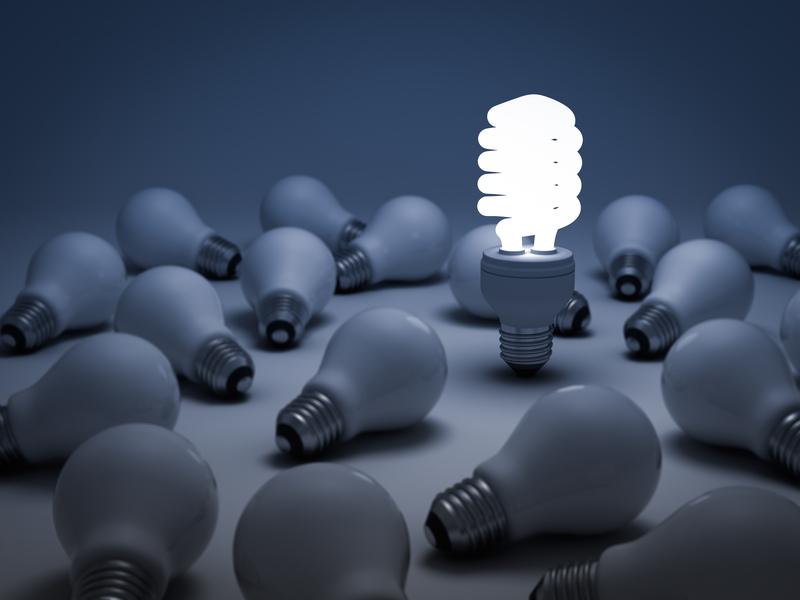 [Speaker Notes: What is energy?

The ability to cause change]
What is the relationship between gravity and mass?
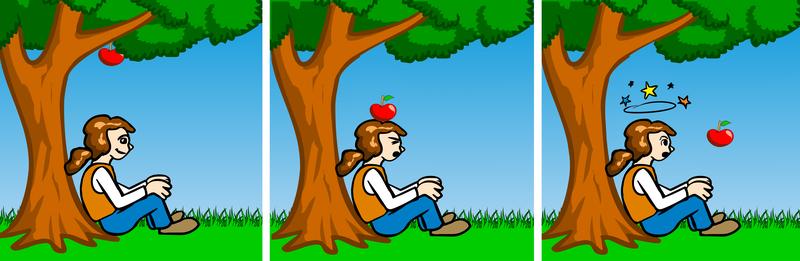 [Speaker Notes: What is the relationship between gravity and mass?

Gravity is a force that exists between all objects with mass.]
What is the difference between a chemical change and chemical reaction?
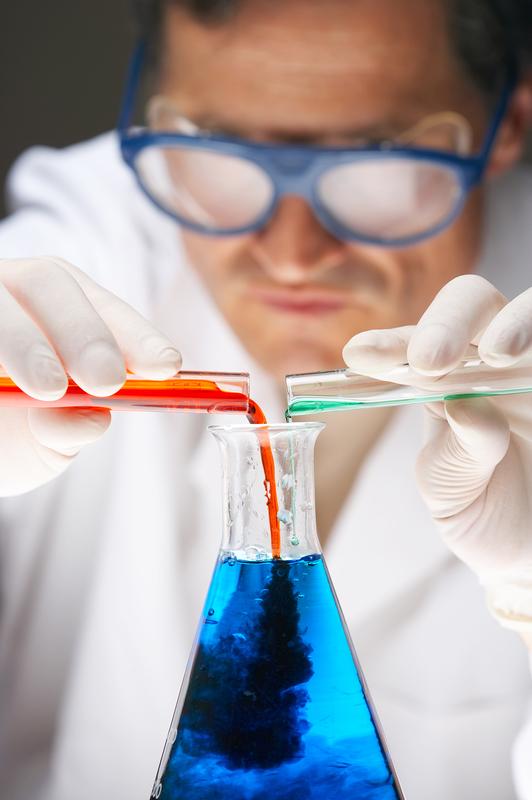 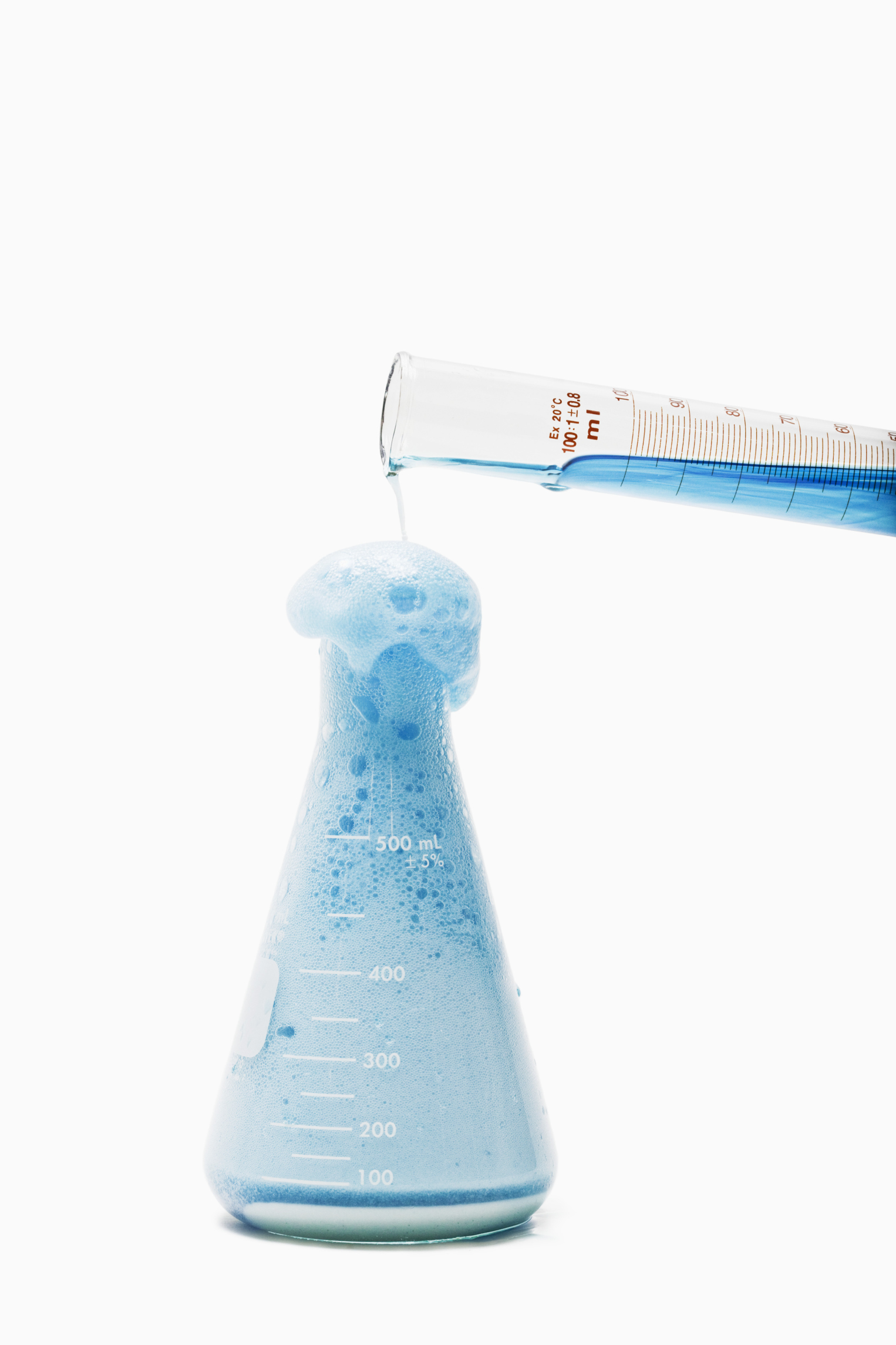 [Speaker Notes: What is the difference between a chemical change and chemical reaction?]
What is potential energy?
[Speaker Notes: What is potential energy?

Potential energy is stored energy.]
How is gravitational energy stored?
[Speaker Notes: How is gravitational energy stored?

Gravitational potential energy is energy stored because of an object’s position or height above earth’s surface]
Chemical Energy
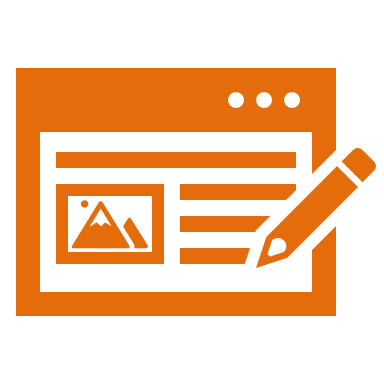 [Speaker Notes: Now that we’ve reviewed, let’s define our new term, chemical energy, which is another type of potential energy.]
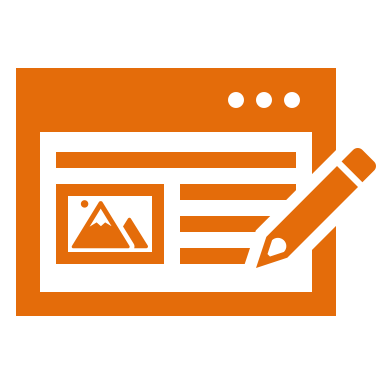 Chemical Energy: energy stored in the bonds of chemical compounds, like atoms and molecules
[Speaker Notes: Chemical energy is energy stored in the bonds of chemical compounds like atoms and molecules.]
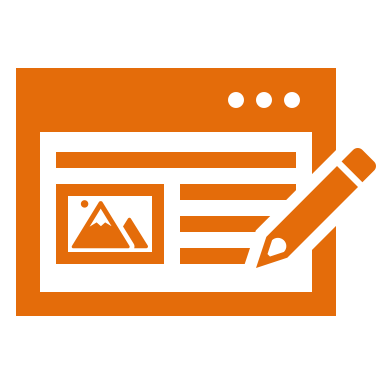 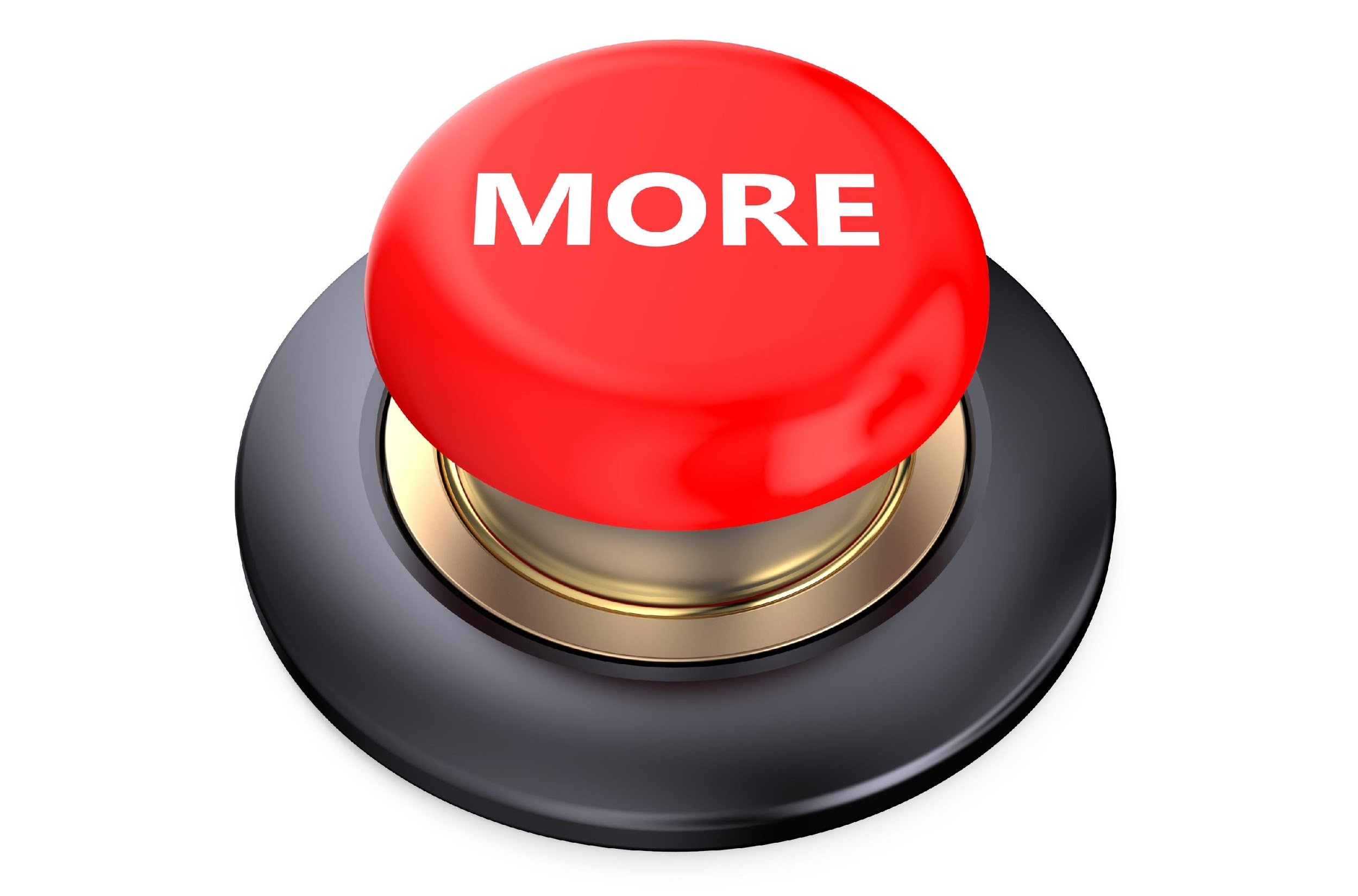 [Speaker Notes: That is the basic definition, but there is a bit more you need to know.]
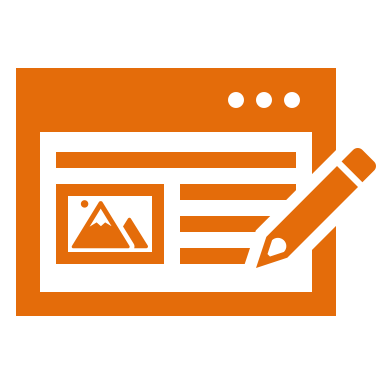 Bonds
[Speaker Notes: Bonds between molecules or compounds must be present for chemical energy to exist. Bonds store and release energy.]
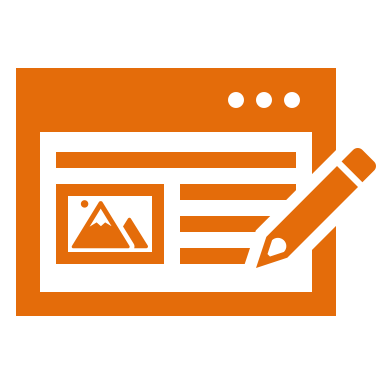 Formed Bond = Energy Stored
[Speaker Notes: If a bond is formed, energy is stored.]
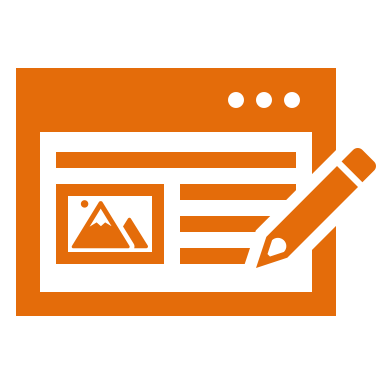 Broken Bond = Energy Released
[Speaker Notes: If a bond is broken, energy is released.]
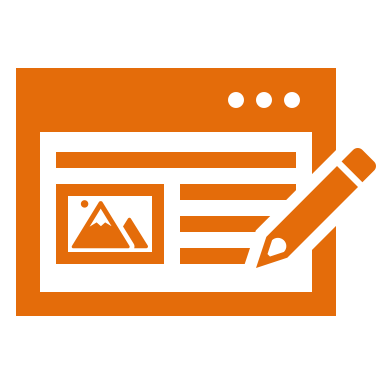 Chemical Reaction = energy released
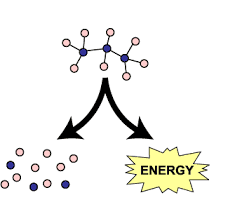 [Speaker Notes: When a Chemical reaction happens, chemical energy is released.]
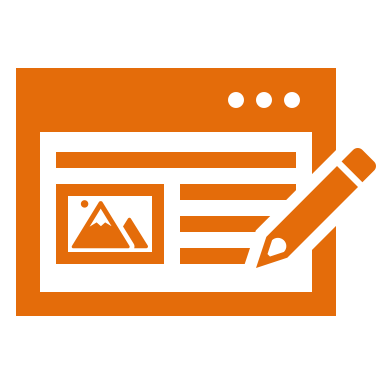 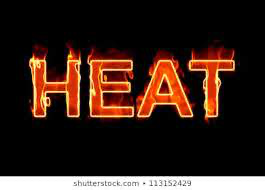 [Speaker Notes: Heat is often the product of a chemical reaction]
[Speaker Notes: Now let’s pause for a moment to check your understanding.]
What is chemical energy?
[Speaker Notes: What is chemical energy?

Chemical energy is energy stored in the bonds of chemical compounds like atoms and molecules.]
What happens if bonds are broken?
[Speaker Notes: What happens if bonds are broken?

If a bond is broken, energy is released.]
If bonds are broken, a chemical reaction happens and _______ is released.
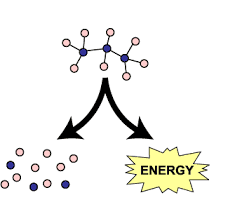 [Speaker Notes: If bond are broken, chemical reaction happens and chemical energy is released.]
What is often the product of a chemical reaction?
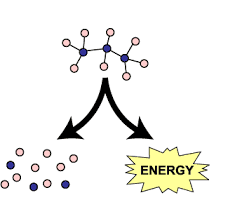 [Speaker Notes: What is often the product of a chemical reaction?

Heat]
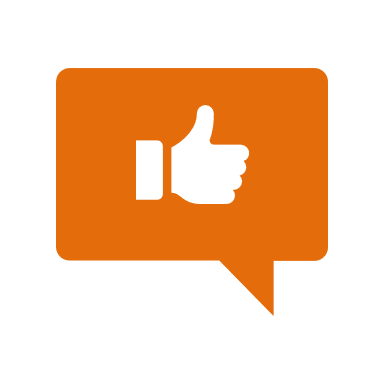 [Speaker Notes: Let’s look at some examples of chemical energy.]
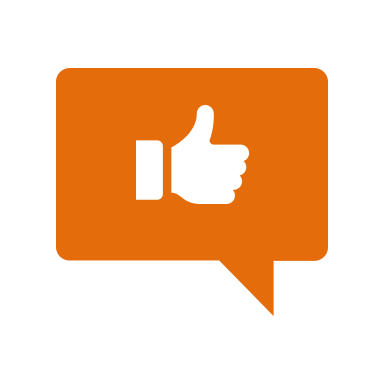 Energy released
Chemical energy stored
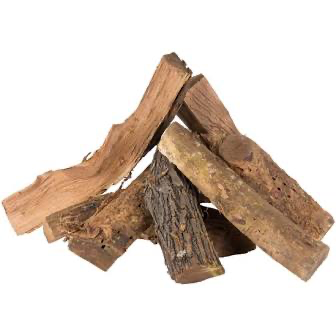 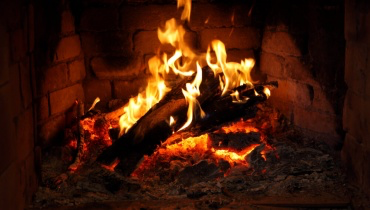 Bonds broken
[Speaker Notes: Dry wood has stored chemical energy. When the wood is burned, chemical energy is released (bonds are broken) and turned into heat. We know a chemical reaction has taken place because the wood has turned into ash (a new substance).]
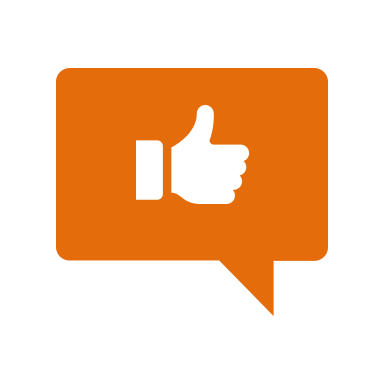 We need chemical energy!
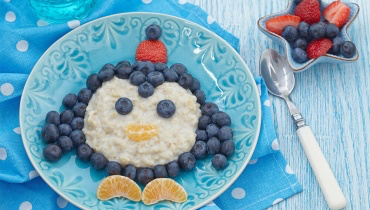 [Speaker Notes: Our food contains chemical energy! The bonds in food contain chemical energy. When we breakdown food, The bonds in the food are broken and a chemical reaction takes place causing the chemical energy to be released. The energy from the food helps to keep us warm (heat from the reaction), helps us move, and allows us to grow.]
[Speaker Notes: Now let’s pause for a moment to check your understanding.]
How do we know dry wood has stored chemical energy?
Chemical energy stored
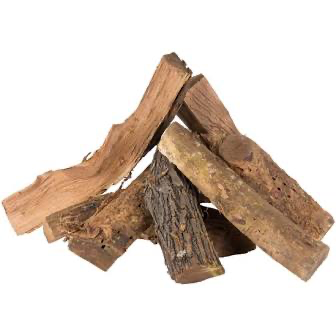 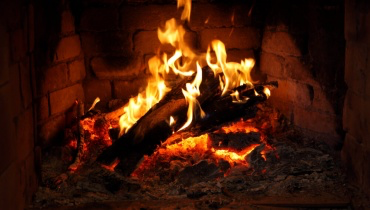 [Speaker Notes: How do we know dry wood has stored chemical energy?

Dry wood has stored chemical energy. When the wood is burned, chemical energy is released (bonds are broken) and turned into heat. We know a chemical reaction has taken place because the wood has turned into ash (a new substance).]
How do we know that our food has stored chemical energy?
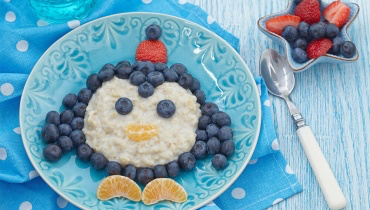 [Speaker Notes: How do we know that our food has stored chemical energy?

Our food contains chemical energy! The bonds in food contain chemical energy. When we breakdown food, The bonds in the food are broken and a chemical reaction takes place causing the chemical energy to be released. The energy from the food helps to keep us warm (heat from the reaction), helps us move, and allows us to grow.]
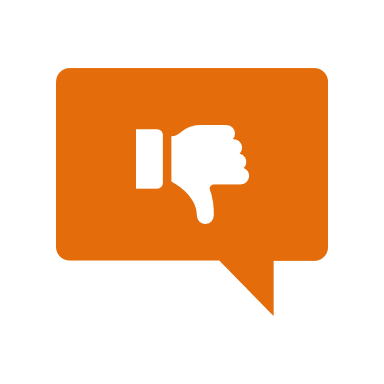 [Speaker Notes: Now let’s look at some non-examples of chemical energy.]
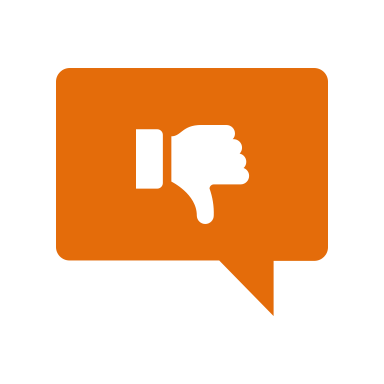 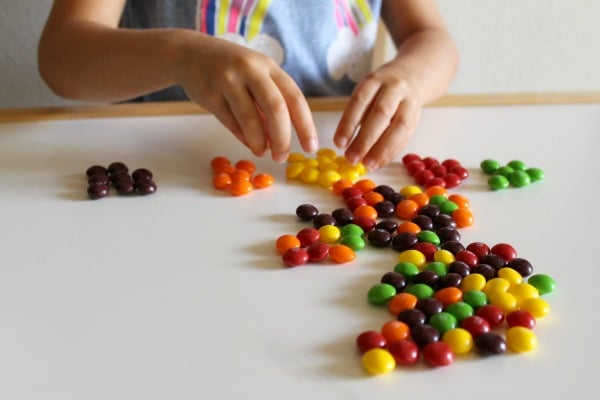 [Speaker Notes: Separating a mixture skittles by color does not not release any chemical energy because there were no bonds holding them together.]
[Speaker Notes: Let’s check-in for understanding.]
What is potential energy?
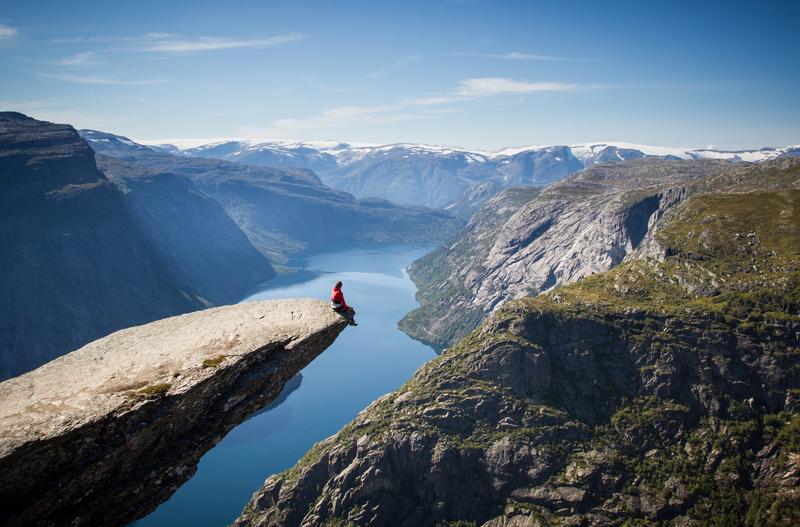 [Speaker Notes: What is potential energy?

Stored energy]
What is chemical energy?
[Speaker Notes: What is chemical energy?

Energy stored in the bonds of chemical compounds, like atoms and molecules.]
What is created when chemical energy is released?
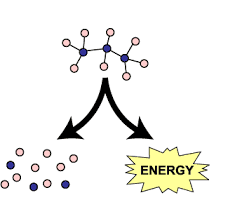 [Speaker Notes: What is create when chemical energy is released?

When chemical energy is released, a chemical reaction happens, which also causes heat to be released.]
Why do we need chemical energy?
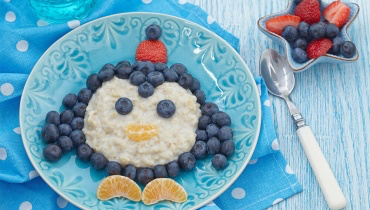 [Speaker Notes: Why do we need chemical energy?

Our bodies break down the energy and use the energy to help keep us warm, move, and grow.]
What is gravitational potential energy?
[Speaker Notes: What is gravitational potential energy?

Gravitational potential energy is energy stored because of an object’s position or height above earth’s surface.]
How are gravitational potential energy and chemical energy similar?
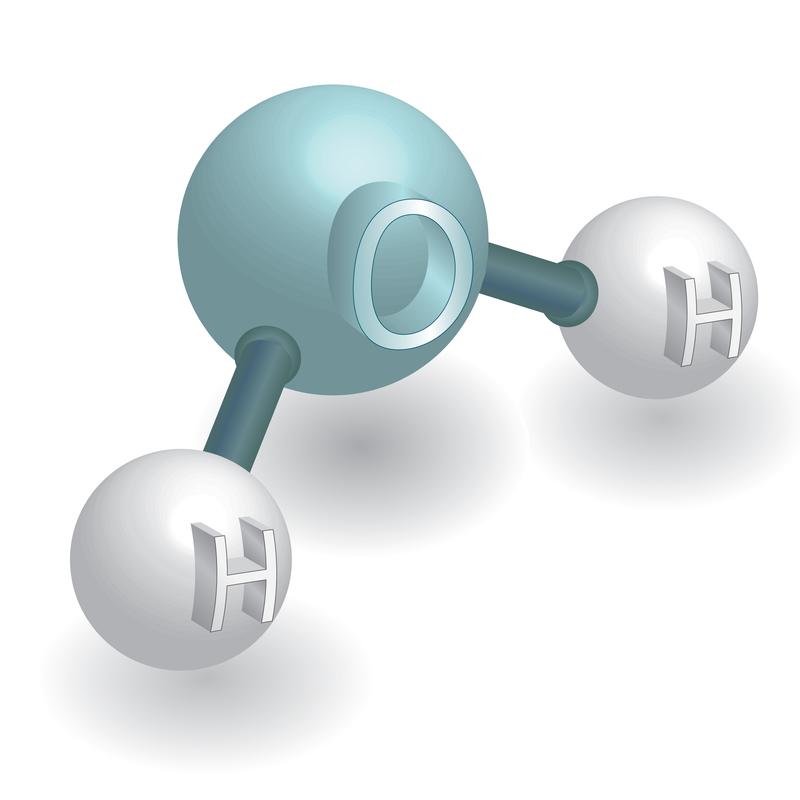 [Speaker Notes: How are gravitational potential energy and chemical energy similar?

They both are types of stored (or potential) energy.]
Remember!!!
[Speaker Notes: So remember!]
Chemical Energy: energy stored in the bonds of chemical compounds, like atoms and molecules
[Speaker Notes: Chemical energy is energy stored in the bonds of chemical compounds, like atoms and molecules.]
Big Question: What is the relationship between kinetic energy and potential energy?
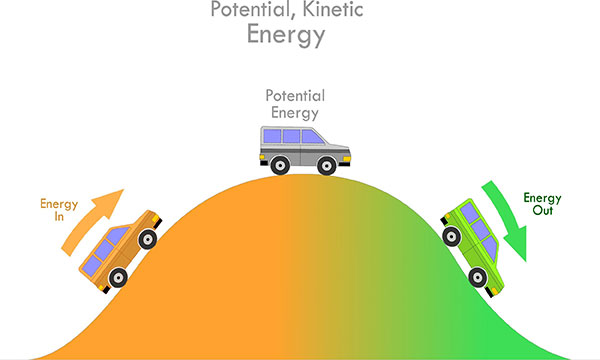 Kinetic Energy
Kinetic Energy
[Speaker Notes: Our “big question” is: What relationships between kinetic and potential energy?

Based on what we learned about chemical energy how did our hypotheses change? What can we add to them? How does this help us answer our big question?]
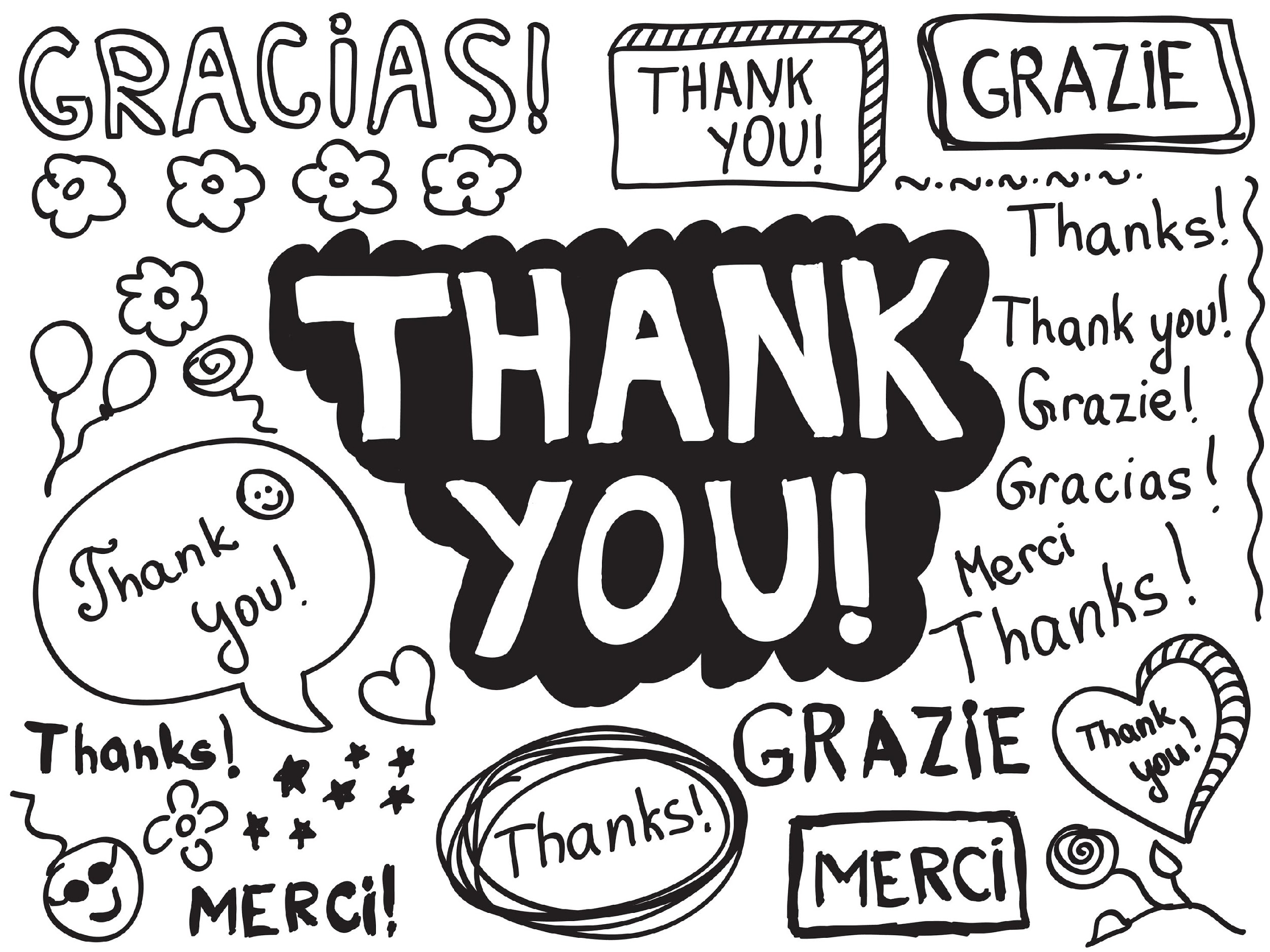 [Speaker Notes: Thanks for watching, and please continue watching CAPs available from this website.]
This Video Created With Resources From:
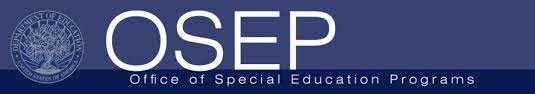 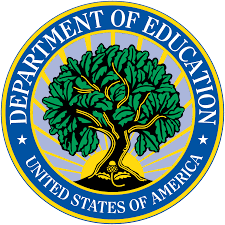 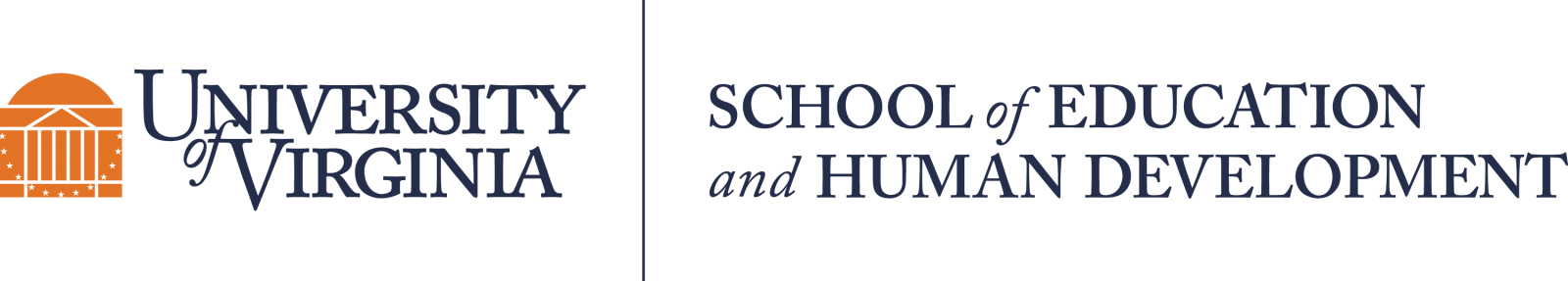 Questions or Comments

 Michael Kennedy, Ph.D.          MKennedy@Virginia.edu 
Rachel L Kunemund, Ph.D.	rk8vm@virginia.edu
“Big Idea” Question
Intro
Review Concepts
Check-In Questions
Teacher Demo
Vocabulary
Student-Friendly Definition
Examples & Non-Examples
Morphological Word Parts
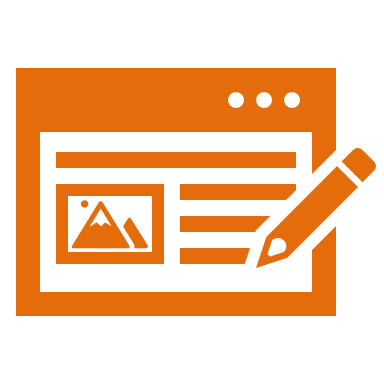 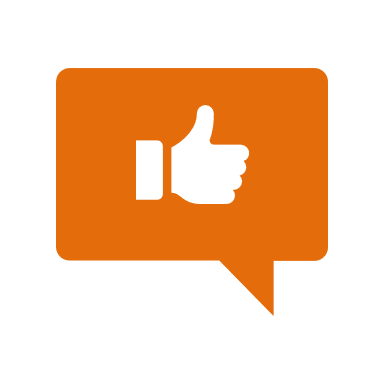 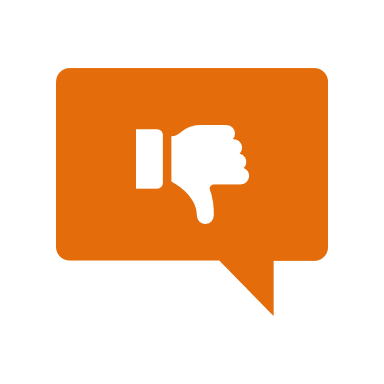 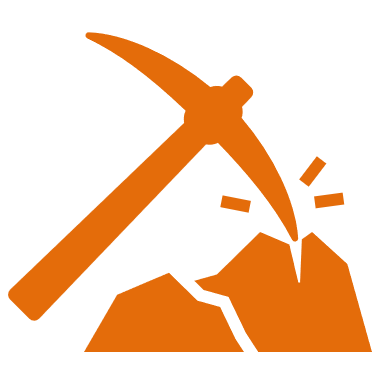 Simulation/Activity
[Speaker Notes: OK everyone, get ready for our next lesson.  Just as a reminder, these are the different components that our lesson may include, and you’ll see these icons in the top left corner of each slide so that you can follow along more easily!]
Intro
Nuclear Energy
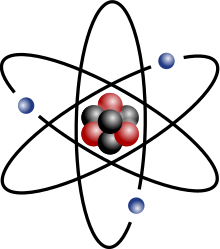 [Speaker Notes: Today we will be learning about nuclear energy.]
Big Question: What is the relationship between kinetic energy and potential energy?
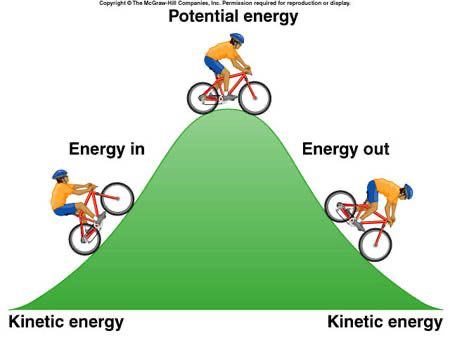 [Speaker Notes: Our “big question” is: What relationships between kinetic and potential energy?  
[Pause and illicit predictions from students.]

I love all these thoughtful scientific hypotheses!  Be sure to keep this question and your predictions in mind as we move through these next few lessons, and we’ll continue to revisit it.]
[Speaker Notes: Before we move on to our new vocabulary term, let’s review some other words & concepts that you already learned and make sure you are firm in your understanding.]
Atom: smallest whole unit of matter
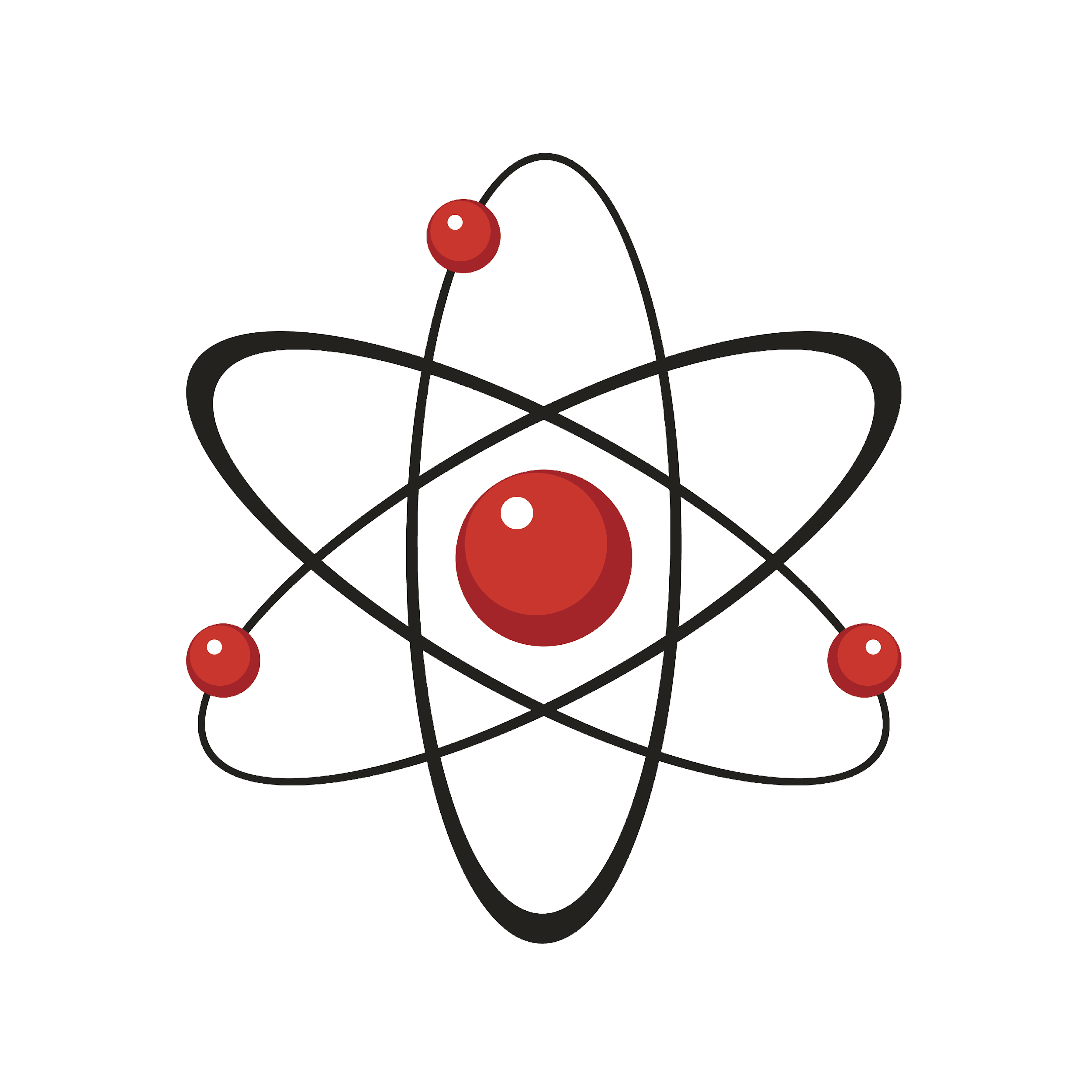 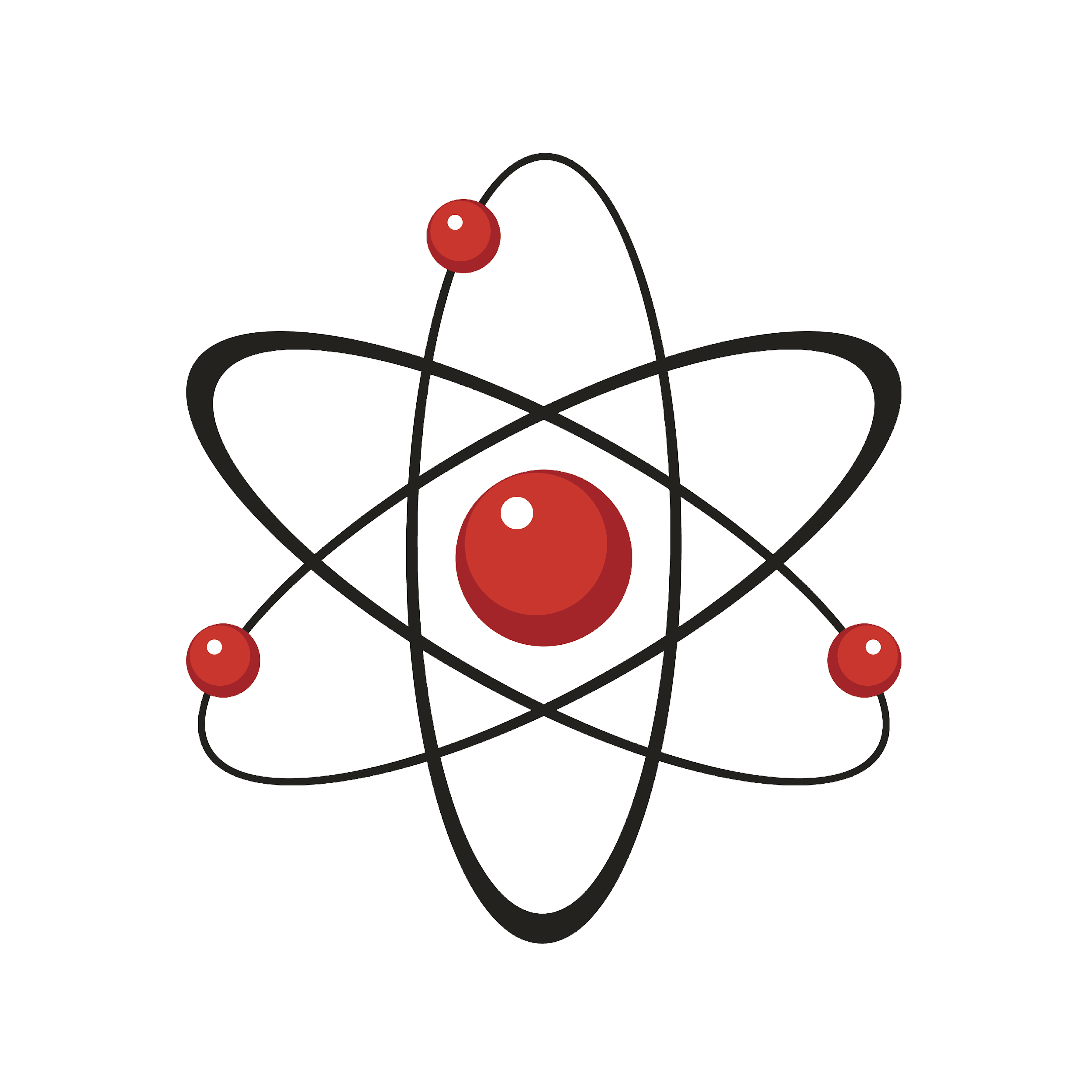 Atom
Atom
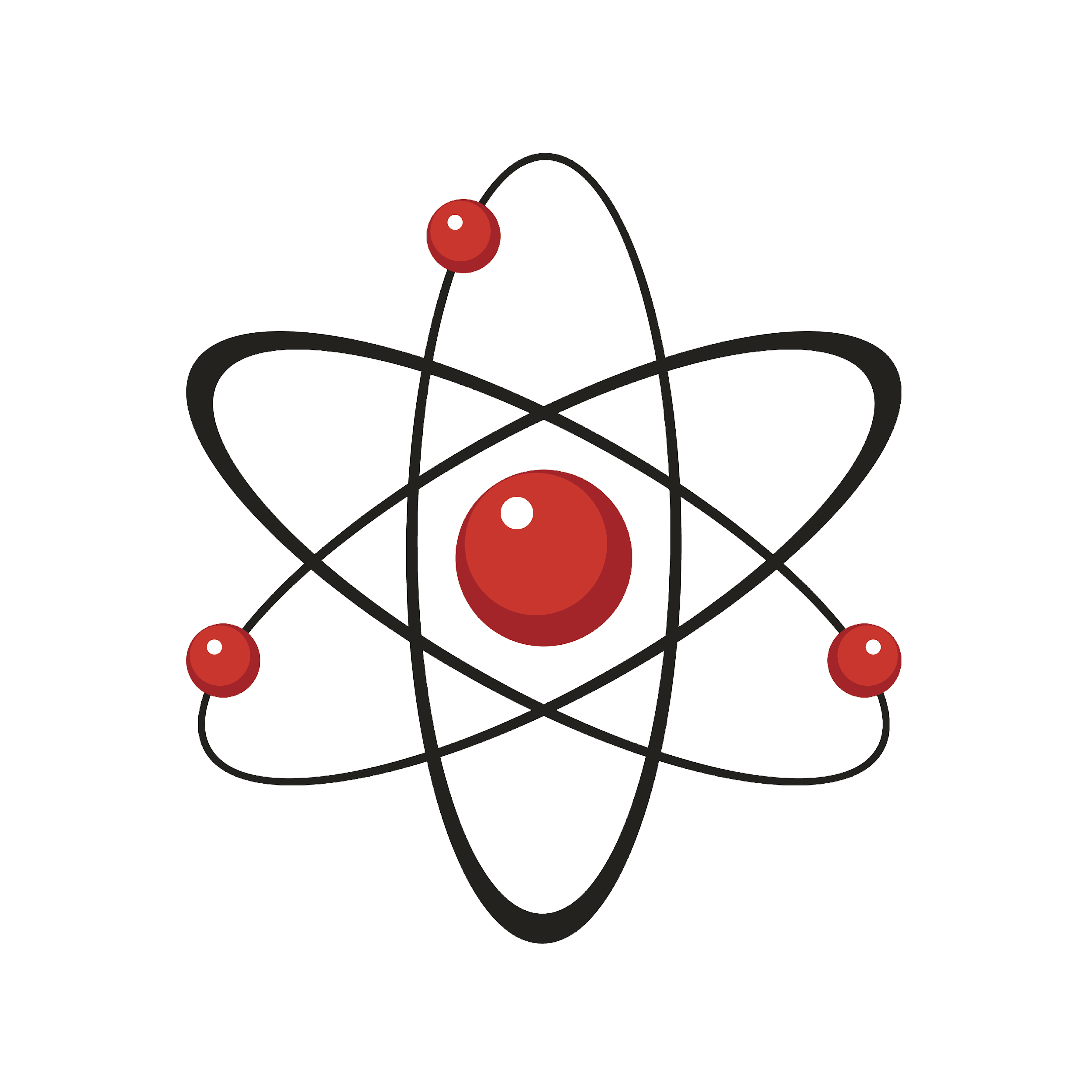 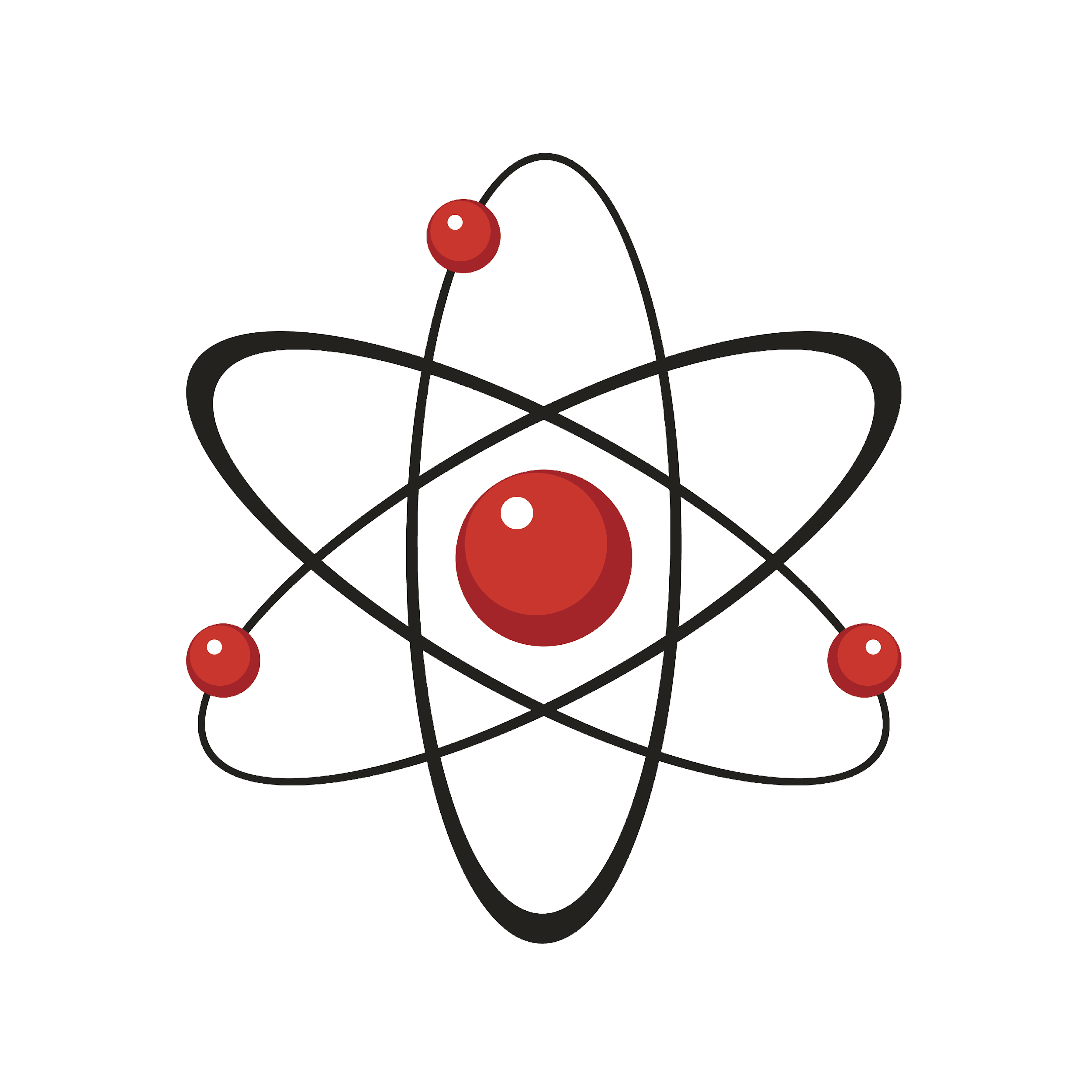 Atom
Atom
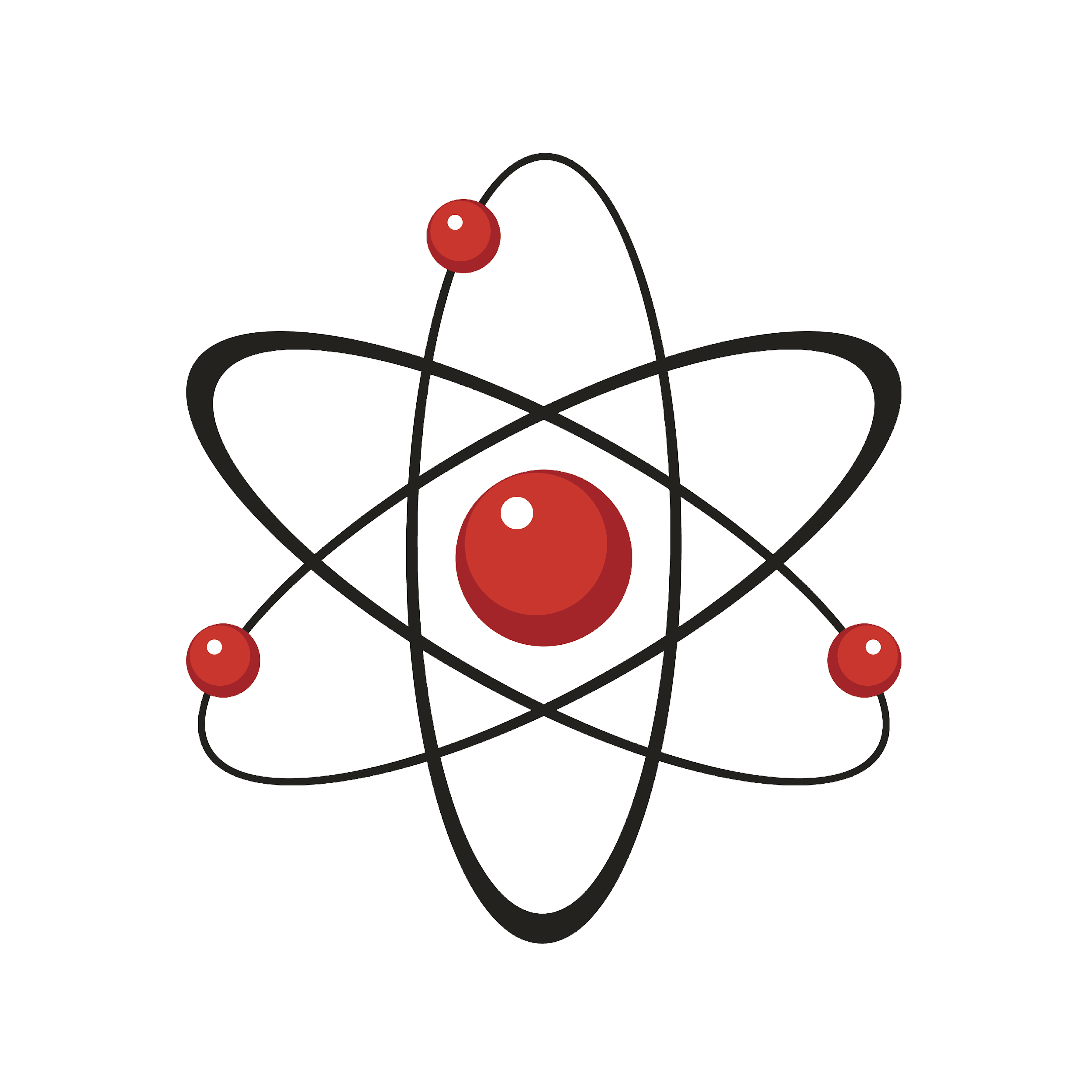 Atom
[Speaker Notes: Remember that an atom is the smallest whole unit of matter.]
Nucleus: the center of the atom that is made up of protons and neutrons
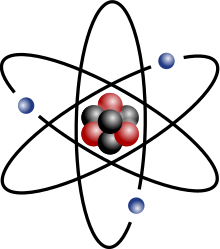 [Speaker Notes: The nucleus the center of the atom that is made up of protons and neutrons.]
Protons: positively charged subatomic particles found in the nucleus of an atom
Proton
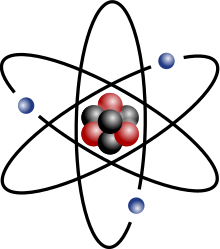 [Speaker Notes: We will be learning about protons which are positively charged subatomic particles found in the nucleus of an atom.]
Neutrons: subatomic particles with no charge (neutral charge) found in the nucleus of atoms
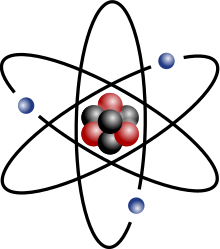 Neutron
[Speaker Notes: We are going to talk about neutrons, which are subatomic particles with no charge (neutral charge) found in the nucleus of atoms.]
Mass: a type of measurement that tells us how much matter is in an object
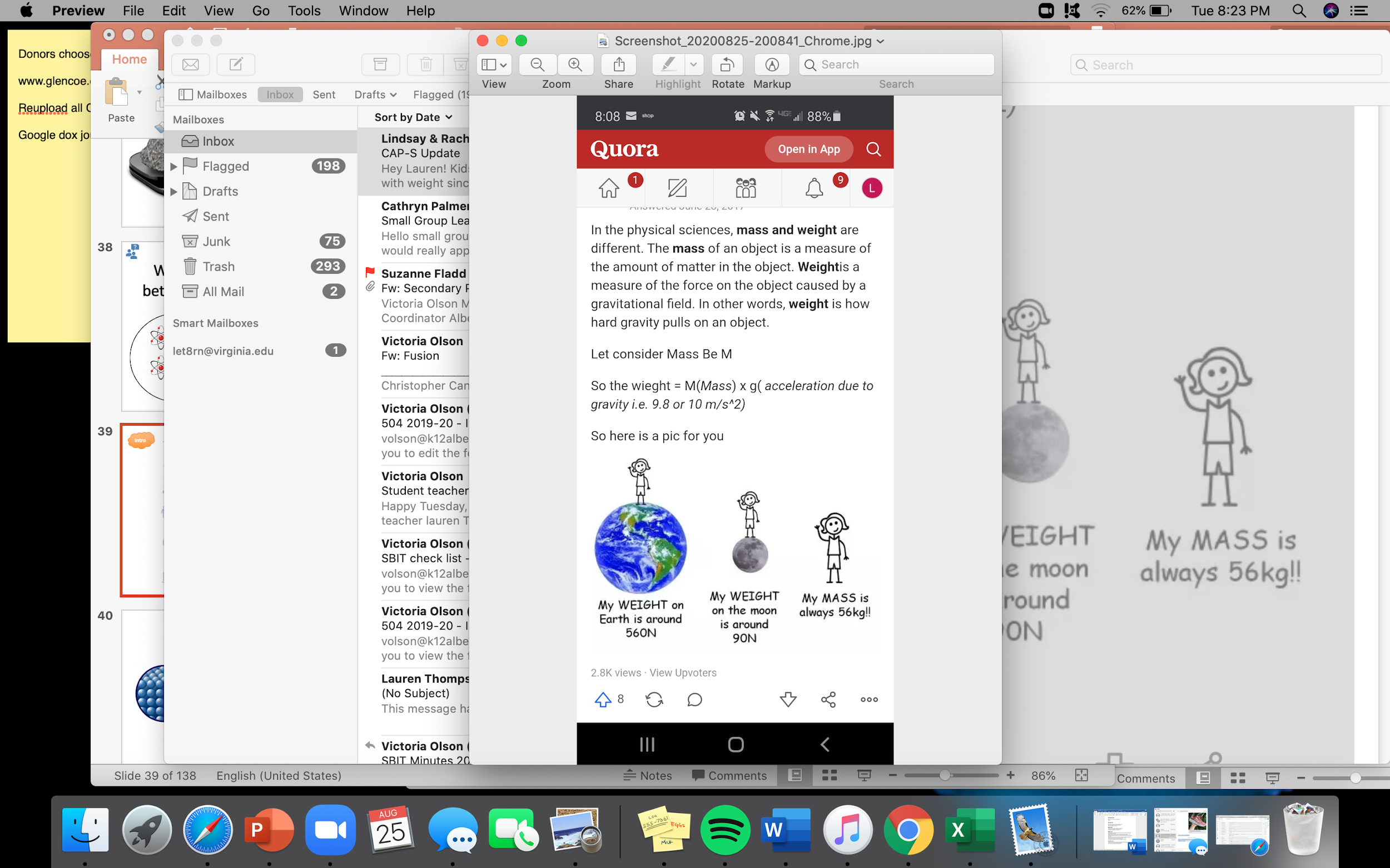 [Speaker Notes: We have also learned about mass. Remember that mass is the measurement of the matter in an object. 

When most people think about mass, they also think about weight. Remember that mass and weight are different. 

The mass of an object is a measure of the amount of matter in the object, but weight is a measure of the force (or how gravity pulls) on an object. So, for example, weight on Earth and Mars is different because the gravitational pull changes, but mass is always the same.]
Energy: the ability to cause change
[Speaker Notes: Energy is the ability to cause change.]
Gravity: force that exists between all objects with mass
[Speaker Notes: Gravity is a force the exists between all objects with mass. This is why apples fall to the earth. They are being pulled in by the earth's gravity.]
Chemical Change: rearranges the atoms in the original substance to make a new substance
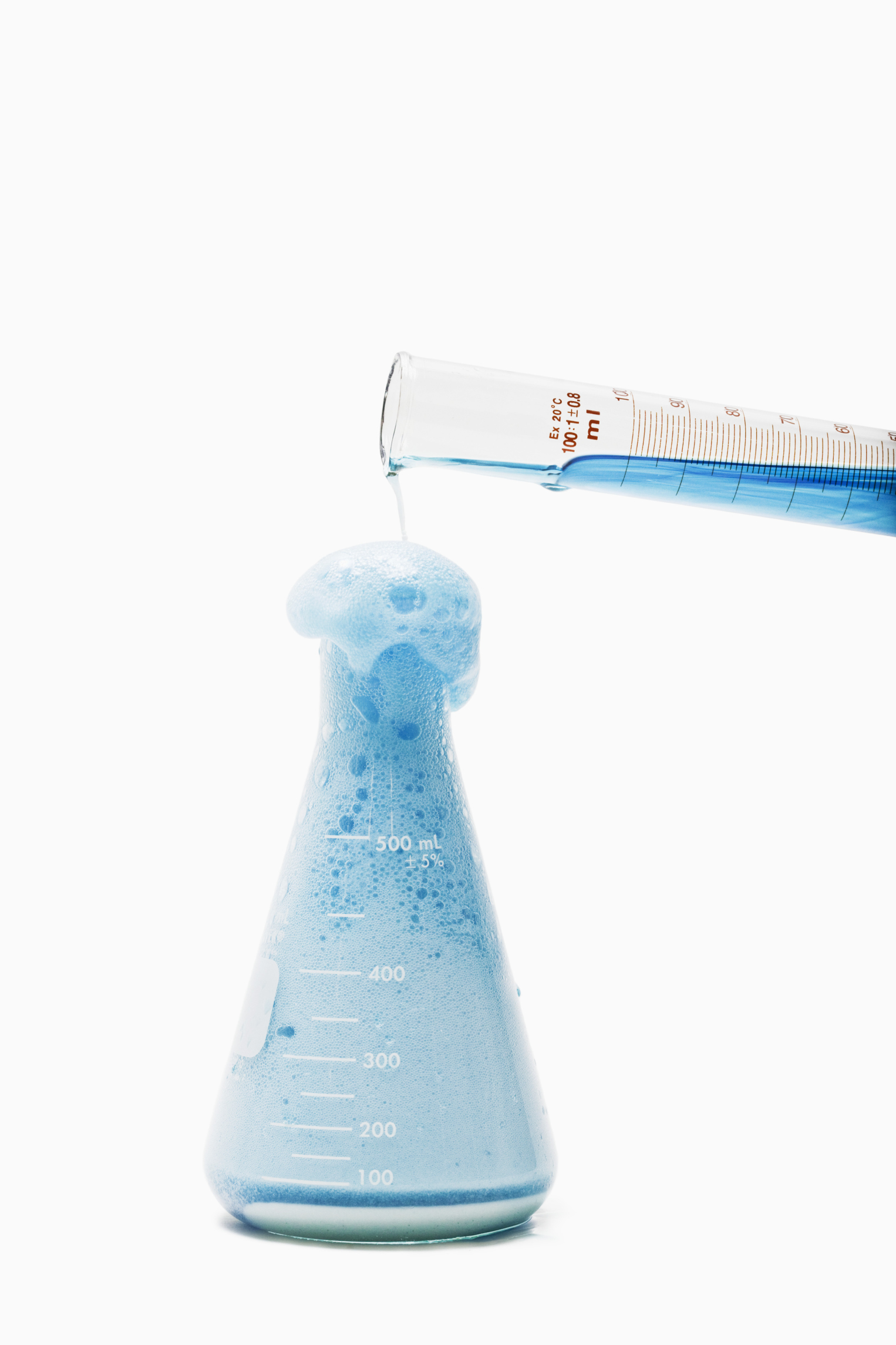 [Speaker Notes: A chemical change rearranges the atoms in the original substance to make a new substance.]
Chemical Reaction: made up of chemical changes that happen when two or more elements are combined
[Speaker Notes: A chemical reaction is made up of chemical changes that happen when two or more elements are combined.]
Potential energy: stored energy
[Speaker Notes: Potential energy is stored energy.]
Gravitational Potential Energy: energy stored because of an object’s position or height above Earth’s surface
[Speaker Notes: Gravitational potential energy is energy stored because of an object’s position or height above earth’s surface.]
Chemical Energy: energy stored in the bonds of chemical compounds, like atoms and molecules
[Speaker Notes: Gravitational potential energy is the energy an object has because of its position in a gravitational field.]
[Speaker Notes: Now let’s pause for a moment to check your understanding.]
What is found in the nucleus of an atom?
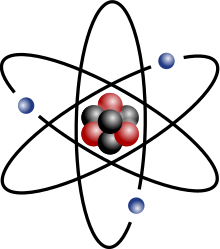 [Speaker Notes: What is found in the nucleus of an atom?

Protons and neutrons]
What does mass tell us about an object?
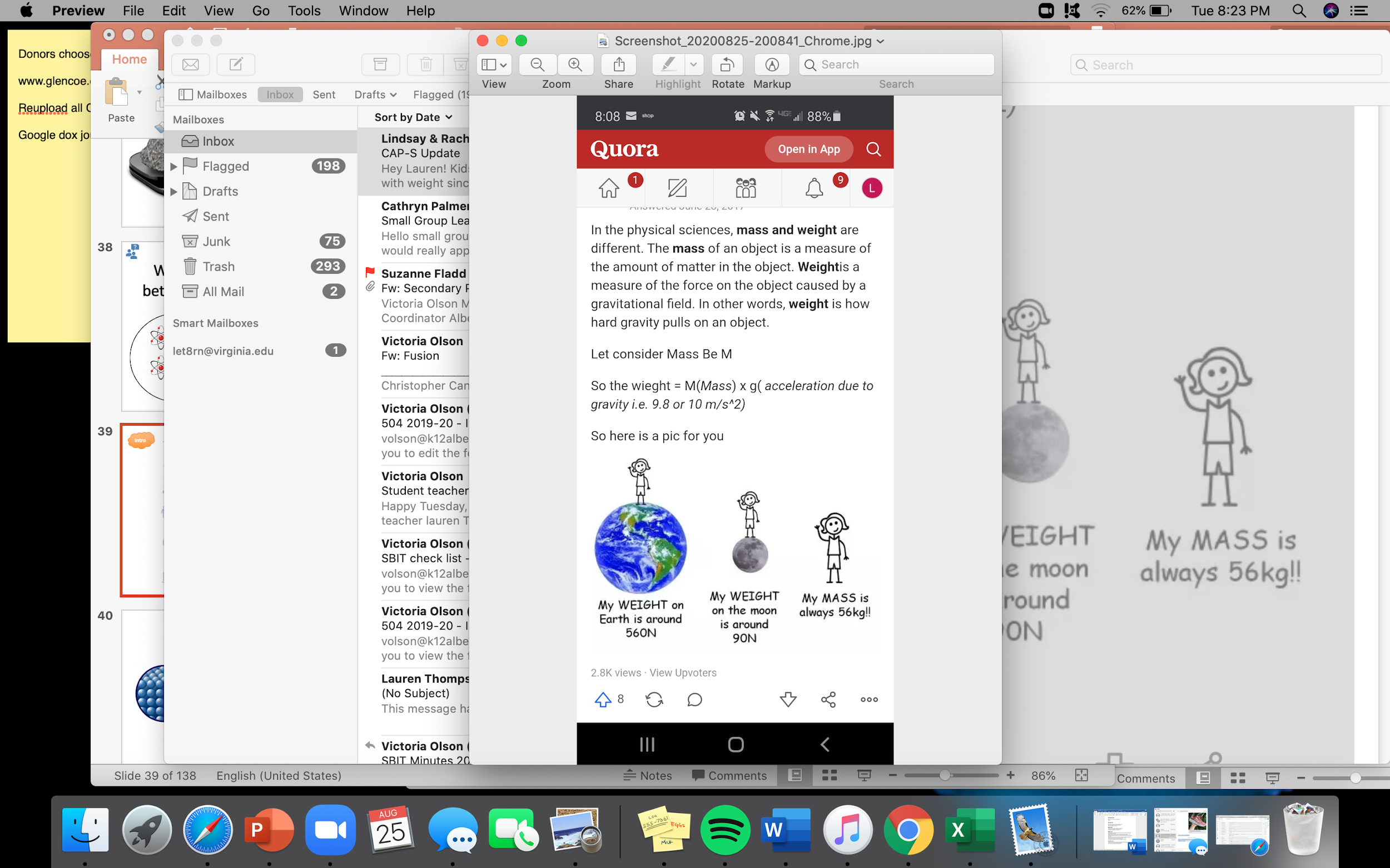 [Speaker Notes: What does mass tell us about an object?

It tells us how much matter is in an object.]
What is energy?
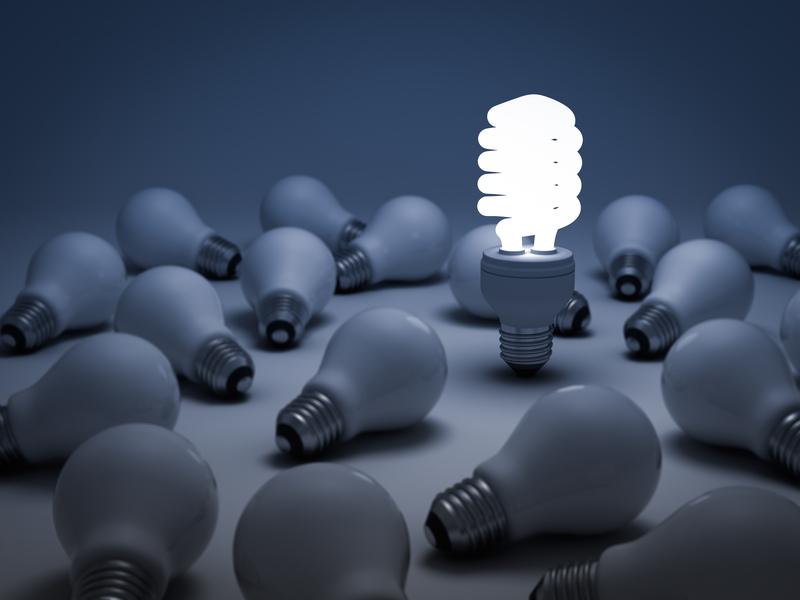 [Speaker Notes: What is energy?

The ability to cause change]
What is the relationship between gravity and mass?
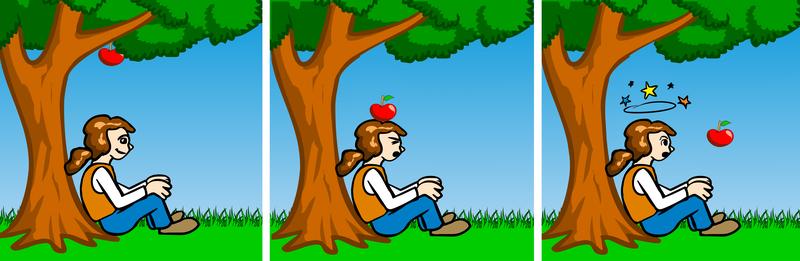 [Speaker Notes: What is the relationship between gravity and mass?

Gravity is a force that exists between all objects with mass.]
What is the difference between a chemical change and chemical reaction?
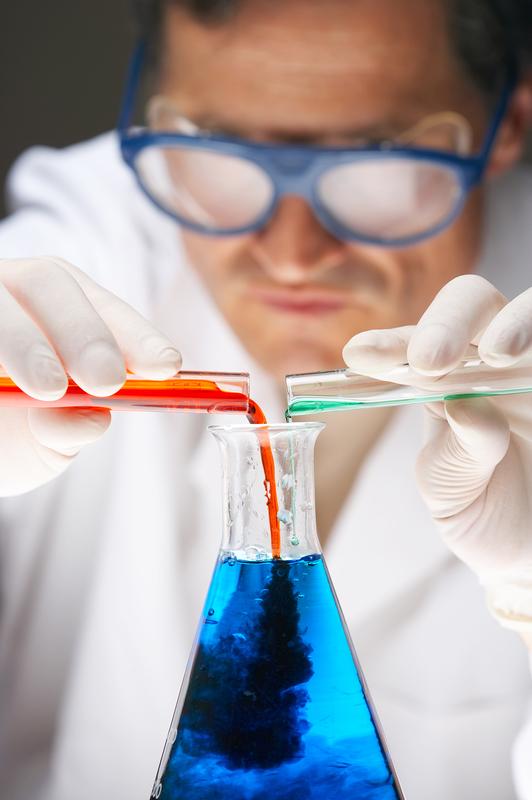 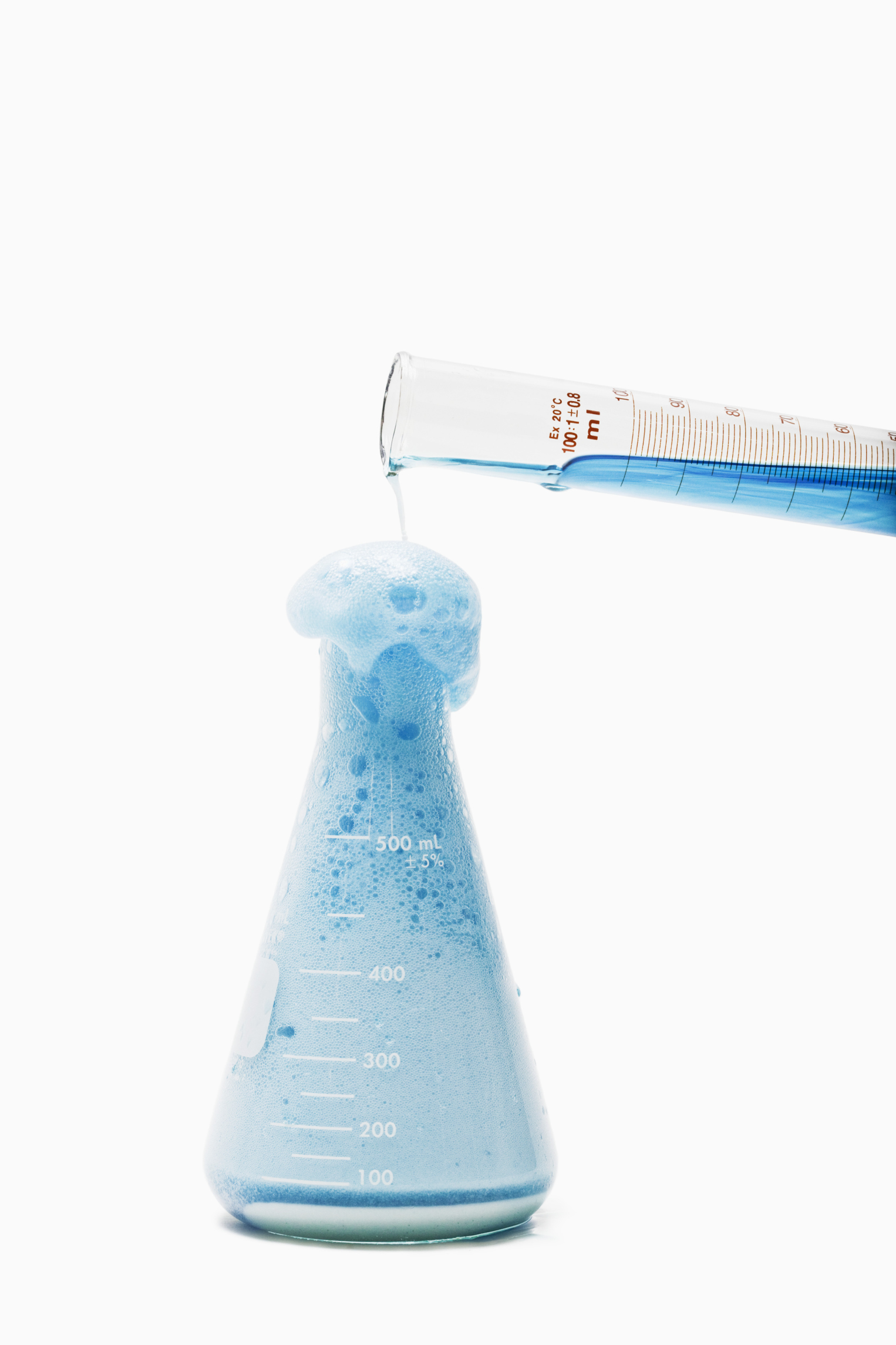 [Speaker Notes: What is the difference between a chemical change and chemical reaction?]
What is potential energy?
[Speaker Notes: What is potential energy?

Potential energy is stored energy.]
How is gravitational energy stored?
[Speaker Notes: How is gravitational energy stored?

Gravitational potential energy is energy stored because of an object’s position or height above earth’s surface]
What is chemical energy?
[Speaker Notes: What is chemical energy?

Chemical energy is energy stored in the bonds of chemical compounds like atoms and molecules]
Nuclear Energy
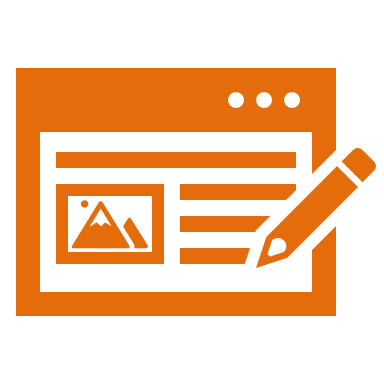 [Speaker Notes: Now that we’ve reviewed, let’s define our new term, nuclear energy.]
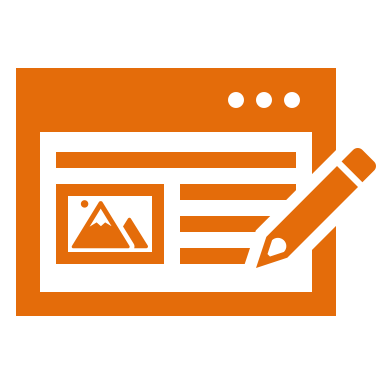 Nuclear Energy: energy stored in the nucleus of an atom
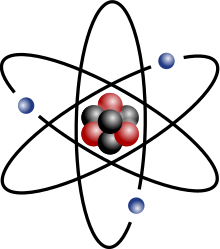 [Speaker Notes: Nuclear energy is energy stored in the nucleus of an atom.]
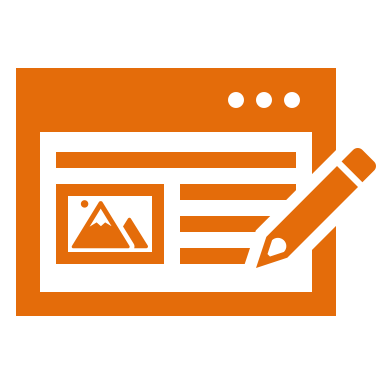 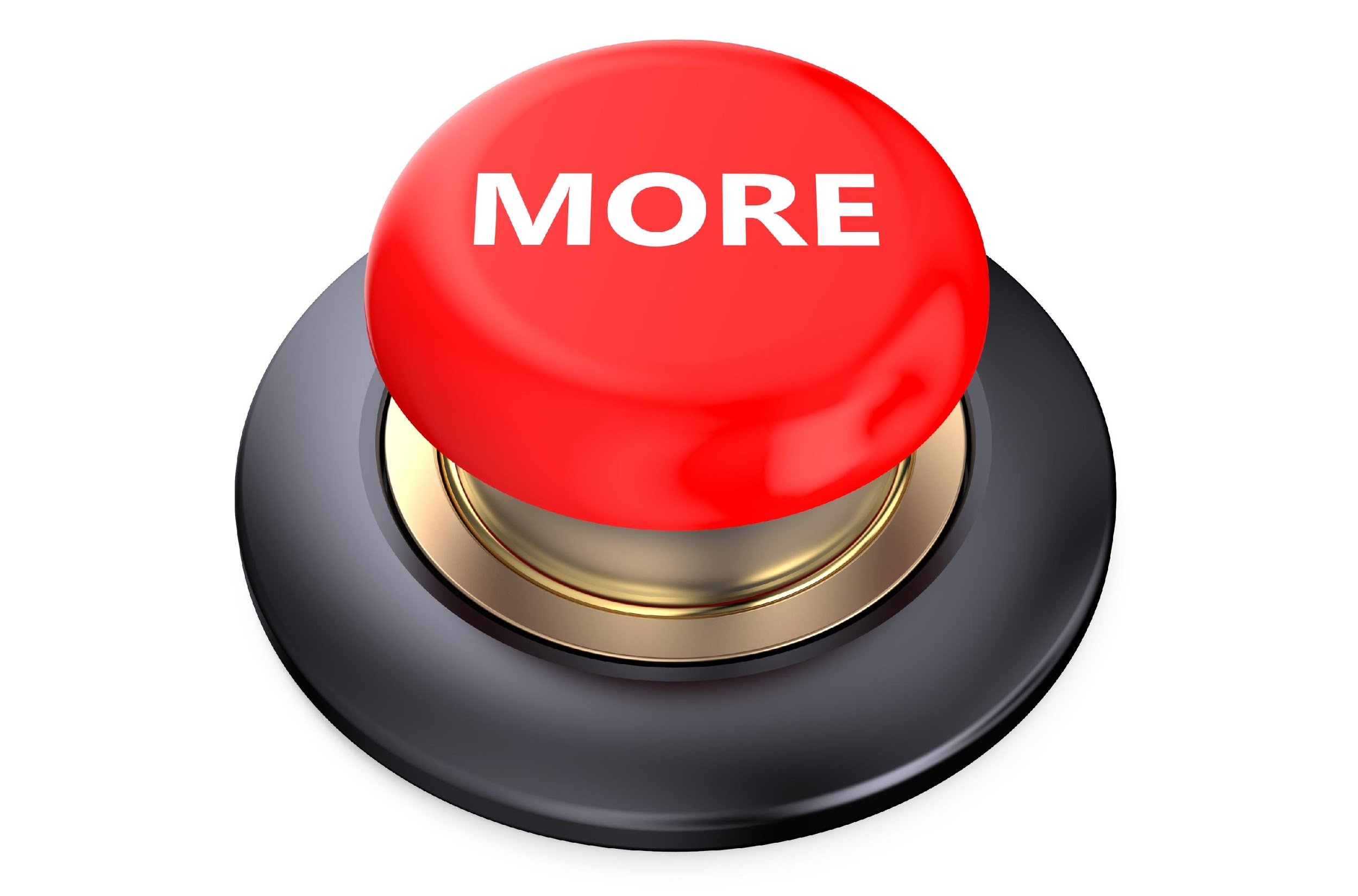 [Speaker Notes: That is the basic definition, but there is a bit more you need to know.]
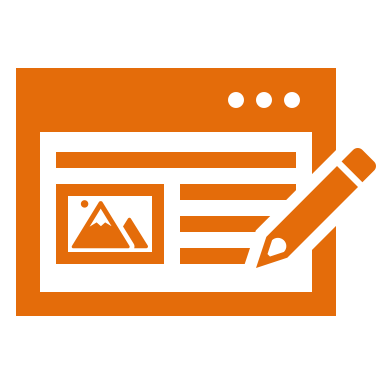 [Speaker Notes: Nuclear energy holds the nucleus of an atom together. It keeps protons and neutrons next to each other.]
[Speaker Notes: Now let’s pause for a moment to check your understanding.]
What is nuclear energy?
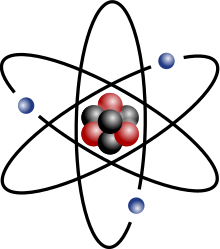 [Speaker Notes: What is nuclear energy?

Nuclear energy is energy stored in the nucleus of an atom.]
What is the function of nuclear energy in an atom?
[Speaker Notes: What is the function of nuclear energy in an atom?

Nuclear energy holds the nucleus of an atom together. It keeps protons and neutrons next to each other.]
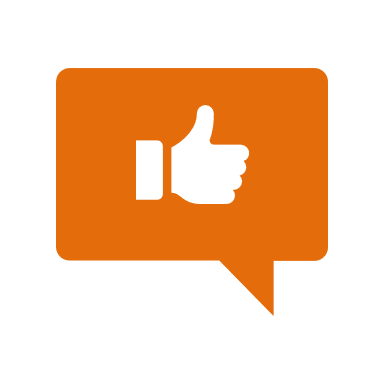 [Speaker Notes: Now, let’s look at an example of nuclear energy.]
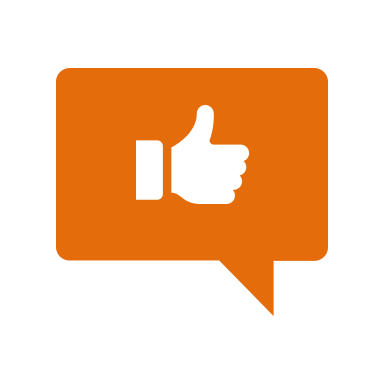 [Speaker Notes: Nuclear energy can be extremely explosive when used. The sun is powered by nuclear energy, so the sun is one example of how we can see nuclear energy.]
[Speaker Notes: Now let’s pause for a moment to check your understanding.]
How can we see nuclear energy?
[Speaker Notes: How can we see nuclear energy?

Nuclear energy can be extremely explosive when used. The sun is powered by nuclear energy, so the sun is one example of how we can see nuclear energy.]
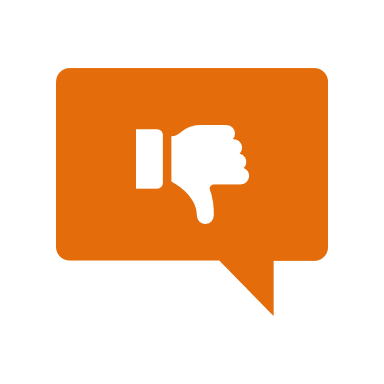 [Speaker Notes: Let’s look at some non-examples of nuclear energy.]
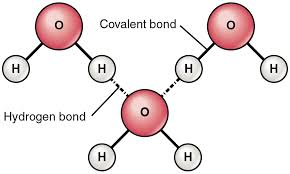 [Speaker Notes: The energy stored in molecules is an example of chemical energy not nuclear energy.]
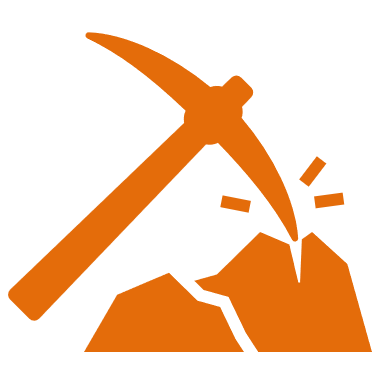 [Speaker Notes: Let's look at the word parts for nuclear and nucleus to help remember what nuclear energy means.]
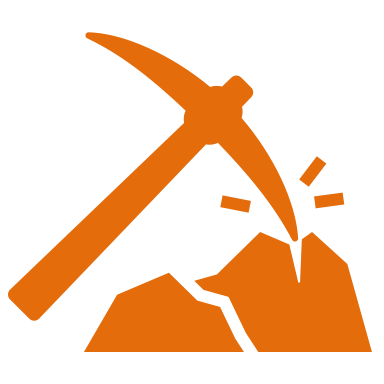 Nuclear
Nucleus
[Speaker Notes: Here we can see how the word ”nuclear” comes from the word “nucleus.” This helps us remember that nuclear energy is stored in the nucleus of atoms.]
[Speaker Notes: Let’s check-in for understanding.]
How does the word nucleus help us remember what nuclear energy is?
Nuclear
Nucleus
[Speaker Notes: How does the word nucleus help us remember what nuclear energy is?

Here we can see how the word ”nuclear” comes from the word “nucleus.” This helps us remember that nuclear energy is stored in the nucleus of atoms.]
[Speaker Notes: Let’s review what we have learned so far.]
What is potential energy?
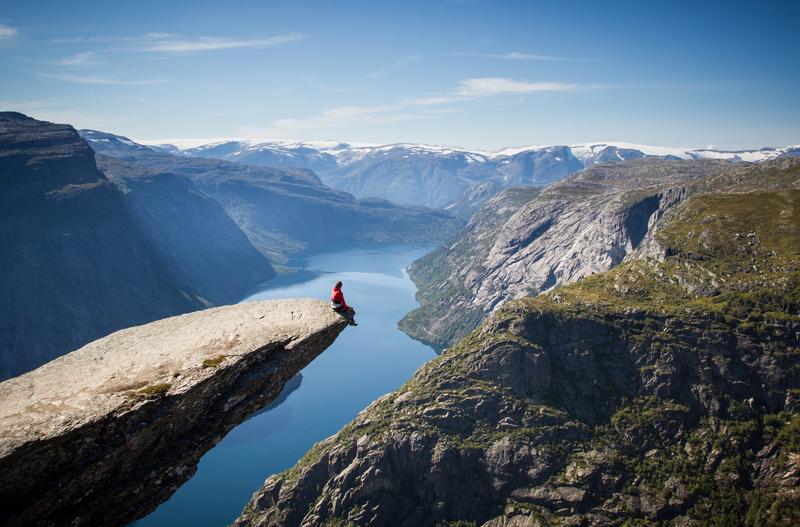 [Speaker Notes: What is potential energy?

Stored energy]
What is nuclear energy?
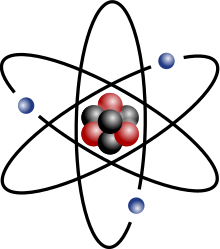 [Speaker Notes: What is nuclear energy?

Nuclear energy is energy stored in the nucleus of an atom.]
How are nuclear energy and chemical energy different?
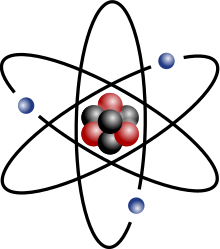 [Speaker Notes: How are nuclear energy and chemical energy different?

Nuclear energy is energy stored in the nucleus of an atom, but chemical energy is energy stored in the bonds of chemical compounds.]
How are gravitational potential energy, nuclear energy, and chemical energy related?
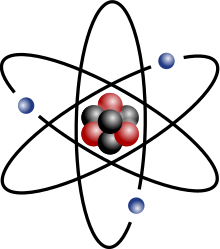 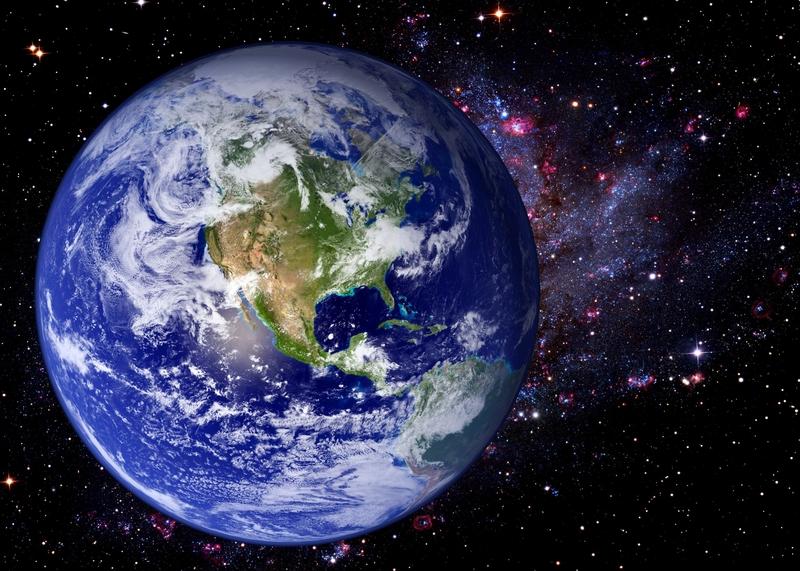 [Speaker Notes: How are gravitational potential energy, nuclear energy, and chemical energy related?

They are all ways energy is stored, meaning they are all types of potential energy.]
Remember!!!
[Speaker Notes: So remember!]
Nuclear Energy: energy stored in the nucleus of an atom
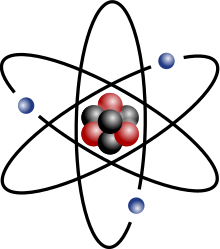 [Speaker Notes: Nuclear energy is energy stored in the nucleus of an atom.]
Big Question: What is the relationship between kinetic energy and potential energy?
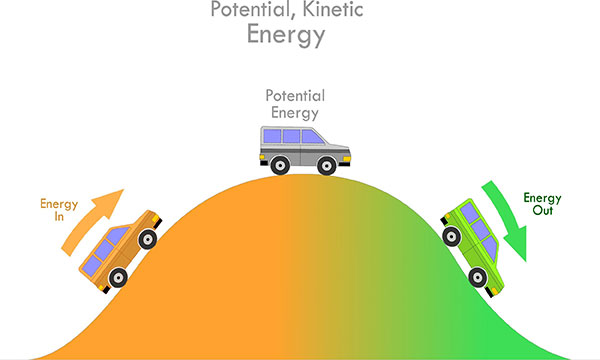 Kinetic Energy
Kinetic Energy
[Speaker Notes: Our “big question” is: What relationships between kinetic and potential energy?

Explicit cue to revisit the big question at the end of the lesson:  Okay everyone.  Now that we’ve learned the term, potential energy (and the three different types), let’s reflect once more on our big question.  Was there anything that we predicted earlier that was correct or incorrect? Do you have any new hypotheses to share?]
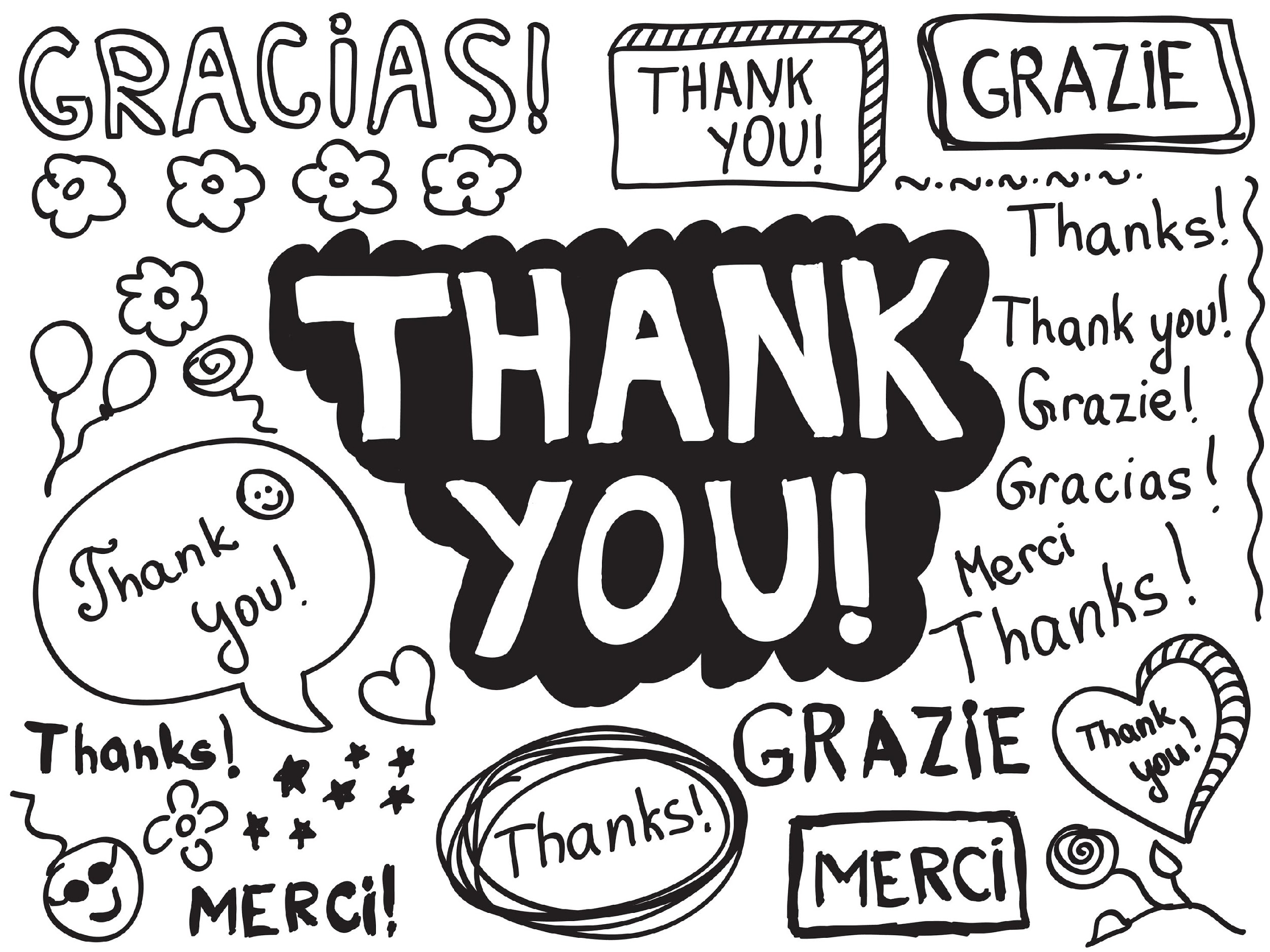 [Speaker Notes: Thanks for watching, and please continue watching CAPs available from this website.]
This Video Created With Resources From:
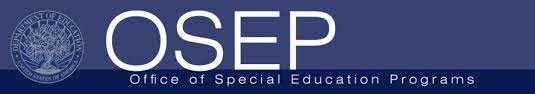 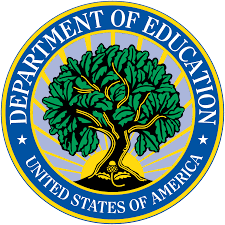 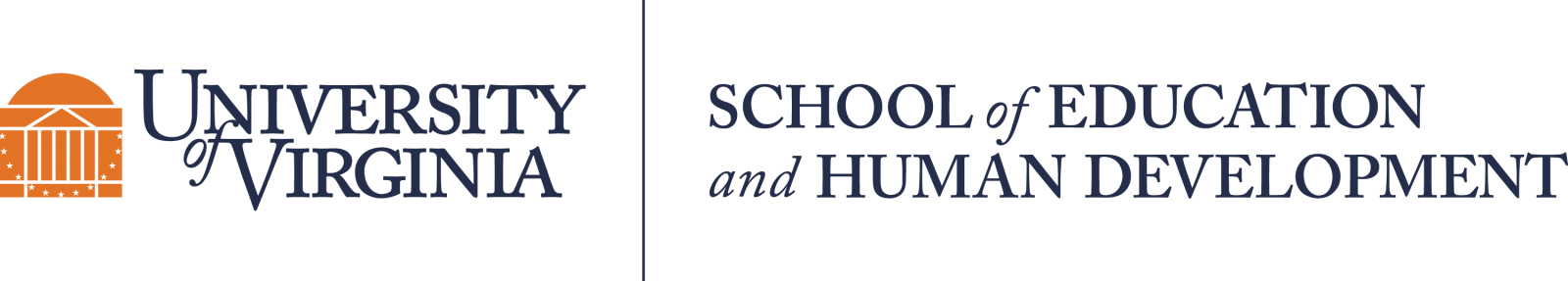 Questions or Comments

 Michael Kennedy, Ph.D.          MKennedy@Virginia.edu 
Rachel L Kunemund, Ph.D.	rk8vm@virginia.edu
“Big Idea” Question
Intro
Review Concepts
Check-In Questions
Teacher Demo
Vocabulary
Student-Friendly Definition
Examples & Non-Examples
Morphological Word Parts
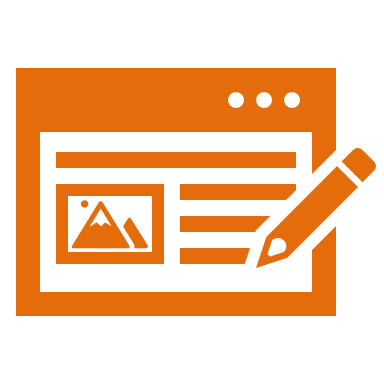 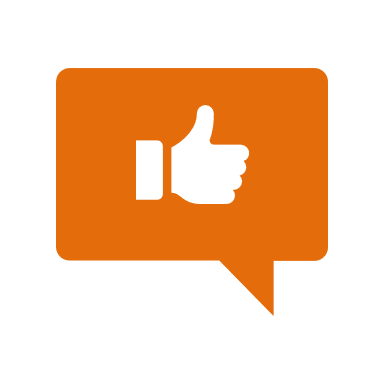 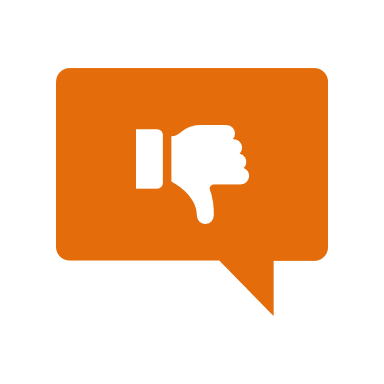 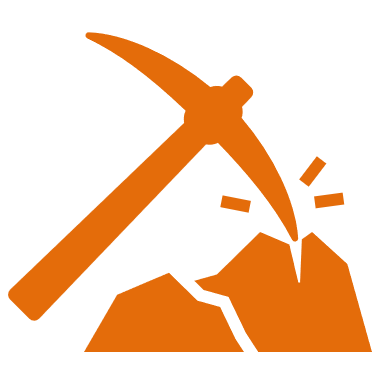 Simulation/Activity
[Speaker Notes: OK everyone, get ready for our next lesson.  Just as a reminder, these are the different components that our lesson may include, and you’ll see these icons in the top left corner of each slide so that you can follow along more easily!]
Kinetic Energy
Intro
[Speaker Notes: Today we will be learning about kinetic energy.]
Big Question: What is the relationship between kinetic energy and potential energy?
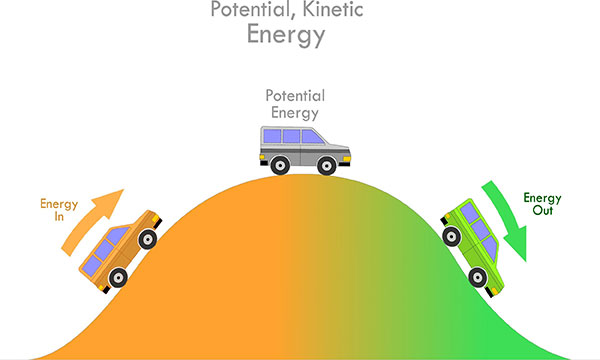 Kinetic Energy
Kinetic Energy
[Speaker Notes: Our “big question” is: What relationships between kinetic and potential energy?  
[Pause and illicit predictions from students.]

What are our hypothesis so far? What changed in our thinking?]
Demonstration
Potential & Kinetic Energy Marble Roller Coaster
TEACHER DIRECTIONS:

Before viewing, ask students to recall  what they already know about energy. 

After viewing, ask students to share observations, relating those observations back to what they know about energy. Tell students that  the marble rolling down the inclined surface represents two different kinds of energy: potential and kinetic. Today we will be focusing on kinetic energy. 

You can set up the materials – all you need is a marble an an inclined plane. Set up an inclined surface and roll the marble down the plane. *You can also change the size of the marble/the incline of the plane the marble rolls on to have students make observations about these changes (i.e. does the bigger marble go faster slower, etc.).
[Speaker Notes: Let’s do a quick demonstration that will help get our brains ready to think about kinetic energy, and how it relates to our big question.]
[Speaker Notes: Now let’s pause for a moment to check your understanding.]
When the marble is at the top of the plane and not moving, what type of energy does it have?
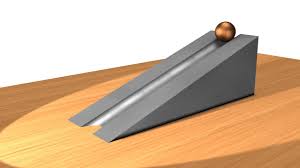 [Speaker Notes: When the marble is at the top of the plane and not moving, what type of energy does it have?

Gravitational potential energy because it is at a height above the earth’s surface and has mass.]
What type of energy do you think the marble has when it is pushed and starts to roll down the plane?
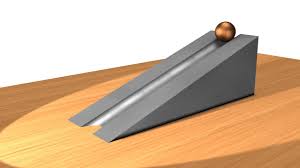 [Speaker Notes: What type of energy do you think the marble has when it is pushed and starts to roll down the plane?

Kinetic energy because the potential energy was released when the marble was pushed.]
Do you think changing the size of the marbles will affect the kinetic energy? Explain.
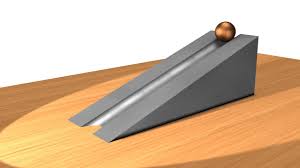 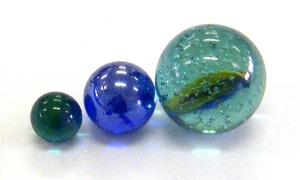 [Speaker Notes: Do you think changing the size of the marbles will affect the kinetic energy? Explain.]
[Speaker Notes: Before we move on to our new vocabulary term, let’s review some other words & concepts that you already learned and make sure you are firm in your understanding.]
Energy: the ability to cause change
[Speaker Notes: Energy is the ability to cause change.]
Potential energy: stored energy
[Speaker Notes: Potential energy is stored energy.]
Energy
Potential Energy
Nuclear
Energy
Chemical
Energy
Gravitational Potential
Energy
[Speaker Notes: There are three types of potential energy, so we are going to look at each type of potential or stored energy. First, we are going to look at gravitational potential energy.]
Gravitational Potential Energy: energy stored because of an object’s position or height above Earth’s surface
[Speaker Notes: Gravitational potential energy is energy stored because of an object’s position or height above earth’s surface.]
Chemical Energy: energy stored in the bonds of chemical compounds, like atoms and molecules
[Speaker Notes: Chemical energy is energy stored in the bonds of chemical compounds, like atoms and molecules.]
Nuclear Energy: energy stored in the nucleus of an atom
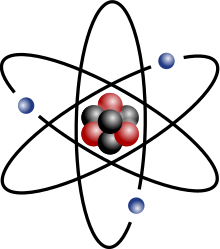 [Speaker Notes: Nuclear energy is energy stored in the nucleus of an atom.]
Mass: a type of measurement that tells us how much matter is in an object
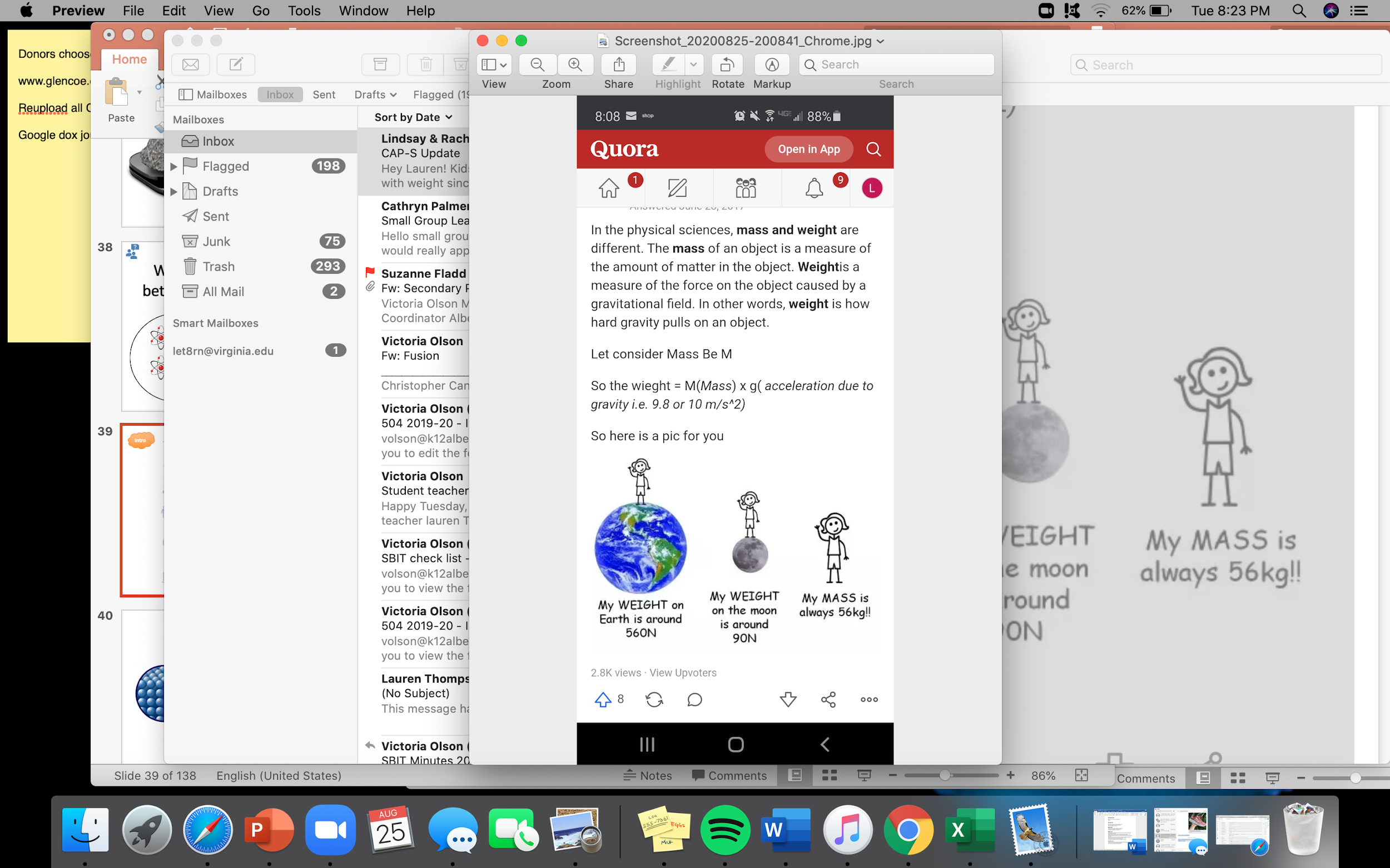 [Speaker Notes: We have also learned about mass. Remember that mass is the measurement of the matter in an object. 

When most people think about mass, they also think about weight. Remember that mass and weight are different. 

The mass of an object is a measure of the amount of matter in the object, but weight is a measure of the force (or how gravity pulls) on an object. So, for example, weight on Earth and Mars is different because the gravitational pull changes, but mass is always the same.]
[Speaker Notes: Now let’s pause for a moment to check your understanding.]
What is energy?
[Speaker Notes: What is energy?

Energy is the ability to cause change.]
What is potential energy?
[Speaker Notes: What is potential energy?

Potential energy is stored energy.]
Energy
Potential Energy
[Speaker Notes: What are the three types of potential energy? 

Gravitational potential energy 
Nuclear Energy
Chemical Energy]
What is gravitational potential energy?
[Speaker Notes: What is gravitational potential energy?

Gravitational potential energy is energy stored because of an object’s position or height above earth’s surface]
How are nuclear energy and chemical energy different?
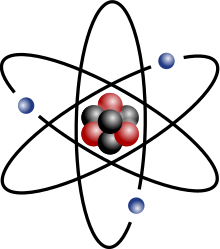 [Speaker Notes: How are nuclear energy and chemical energy different?

Nuclear energy is energy stored in the nucleus of an atom, but chemical energy is energy stored in the bonds of chemical compounds.]
Kinetic Energy
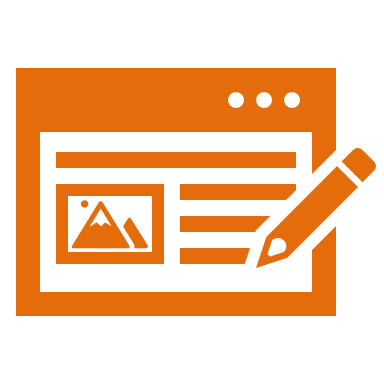 [Speaker Notes: Now that we’ve reviewed, let’s define our new term, kinetic energy.]
Kinetic Energy: energy of mass in motion
[Speaker Notes: Kinetic energy is energy from motion.]
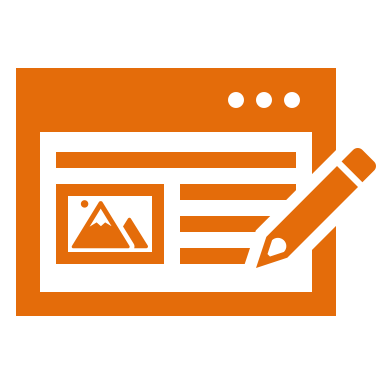 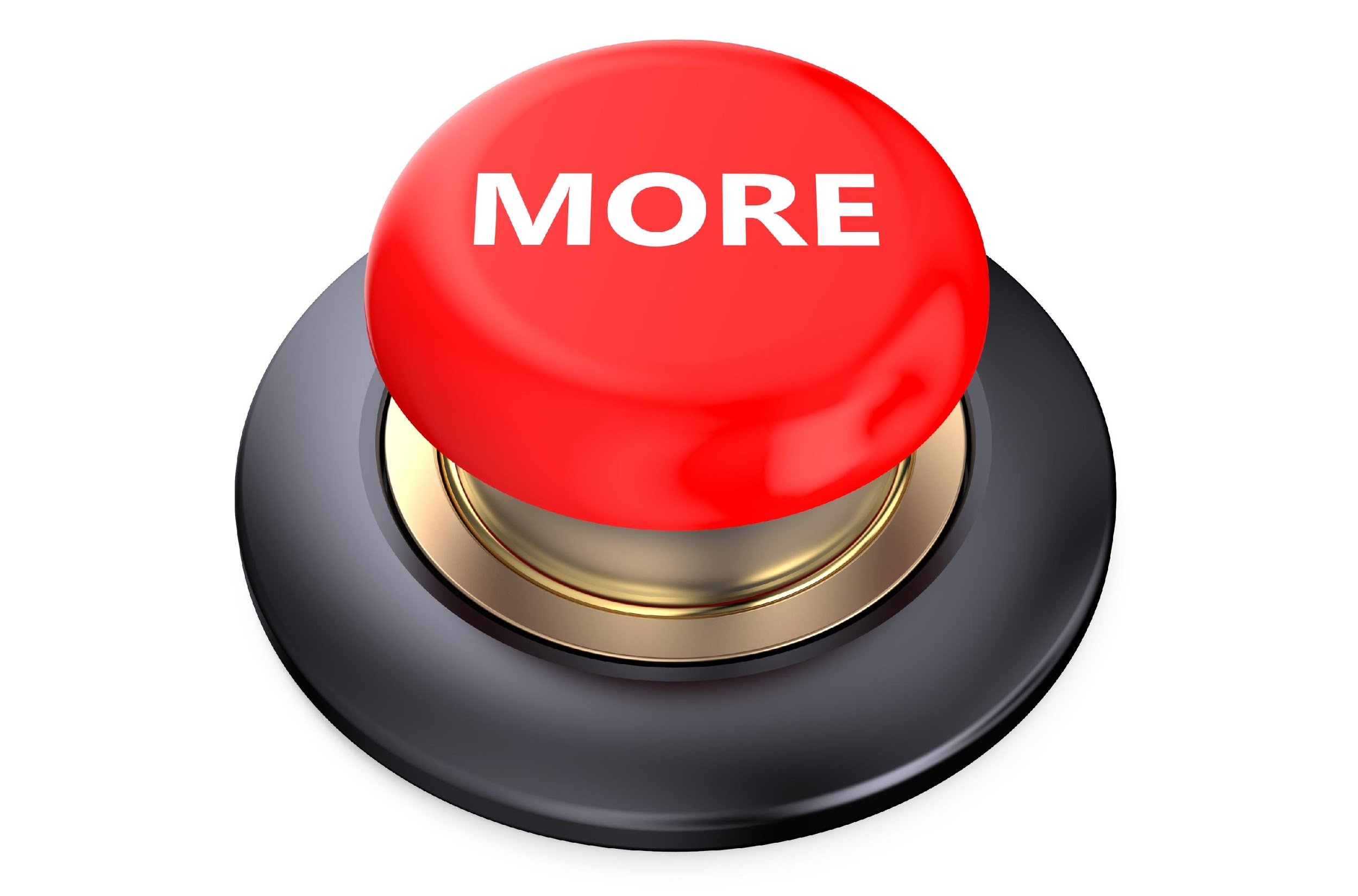 [Speaker Notes: That is the basic definition, but there is a bit more you need to know.]
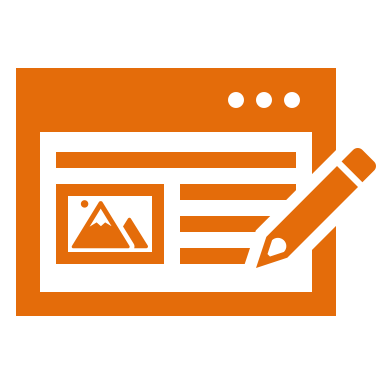 [Speaker Notes: Here, kinetic energy is shown in the bowling ball.]
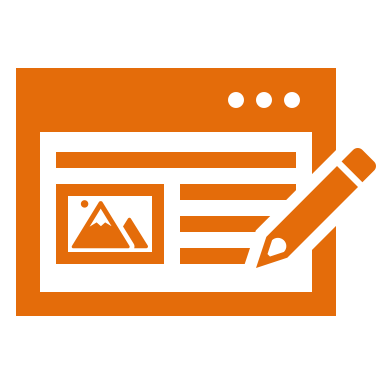 mass
[Speaker Notes: Kinetic energy is measured by mass,]
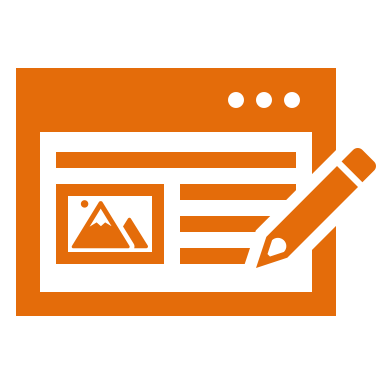 speed
[Speaker Notes: and speed. The kinetic energy is the energy being released when the bowling ball is thrown. It has mass, and is moving (speed) so a bowling ball rolling down to hit the pins is kinetic energy.]
[Speaker Notes: Now let’s pause for a moment to check your understanding.]
What is kinetic energy?
[Speaker Notes: What is kinetic energy?

Kinetic energy is energy from motion.]
How is kinetic energy measured?
?
[Speaker Notes: How is kinetic energy measured?

Kinetic energy is measured by mass and speed.]
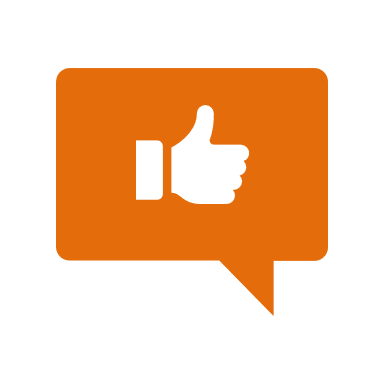 [Speaker Notes: Now, let’s look at some examples of kinetic energy.]
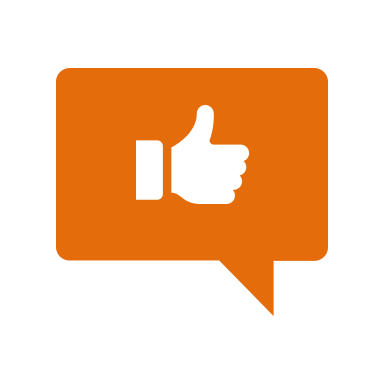 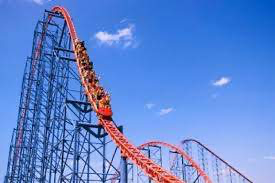 [Speaker Notes: When you are on a roller coaster and you reach the top of the hill, you start to go down. When you are going down the hill, that is kinetic energy. The roller coaster cars have mass, and is going down the hill at a certain speed, so kinetic energy is being released.]
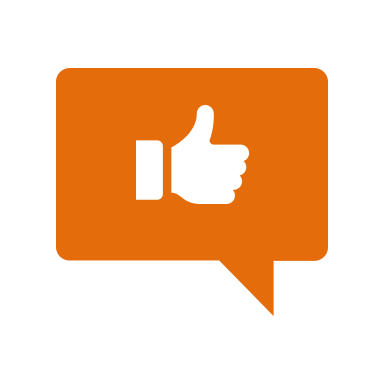 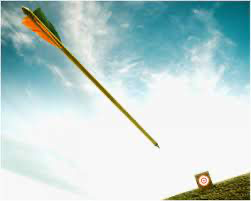 [Speaker Notes: An arrow that is shot from a bow is also an example of kinetic energy. The arrow has mass and is traveling to the target at a certain speed, so we know that kinetic energy has been released.]
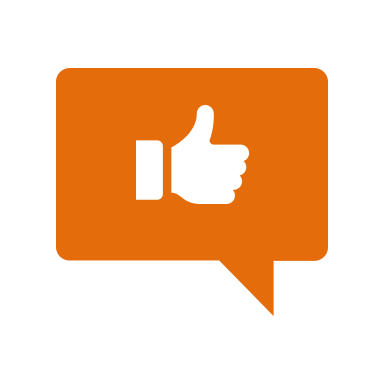 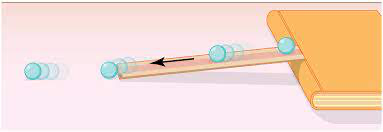 [Speaker Notes: Let’s think back to our demonstration. A marble rolling down an inclined plane is also an example of kinetic energy. This is because the marble has mass and is traveling at a certain speed.]
[Speaker Notes: Now let’s pause for a moment to check your understanding.]
Why is going downhill on a roller coaster an example of kinetic energy?
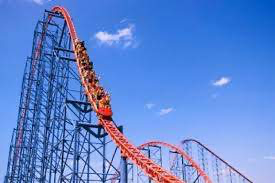 [Speaker Notes: Why is going downhill on a roller coaster an example of kinetic energy?

When you are on a roller coaster and you reach the top of the hill, you start to go down. When you are going down the hill, that is kinetic energy. The roller coaster cars have mass, and is going down the hill at a certain speed, so kinetic energy is being released.]
Is an arrow that is shot from a bow an example of kinetic energy? Explain.
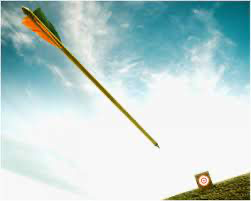 [Speaker Notes: Is an arrow that is shot from a bow an example of kinetic energy? Explain.

An arrow that is shot from a bow is also an example of kinetic energy. The arrow has mass and is traveling to the target at a certain speed, so we know that kinetic energy has been released.]
Think of your own example of gravitational kinetic energy.
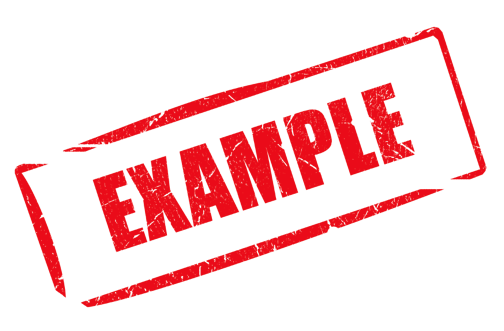 [Speaker Notes: Think of your own example of gravitational kinetic energy.]
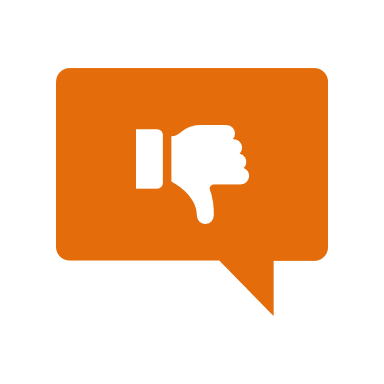 [Speaker Notes: Next, let’s talk about some non-examples of kinetic energy.]
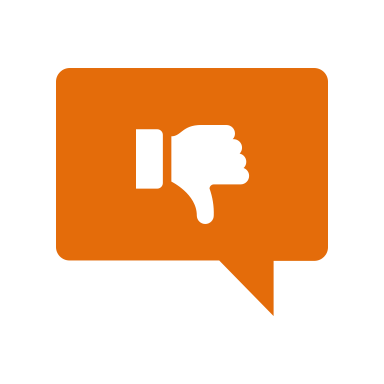 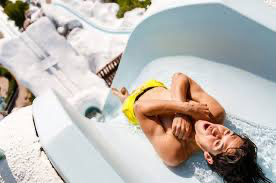 [Speaker Notes: Waiting to go down a waterslide is NOT an example of potential energy. You do have mass but you are not moving so you do not have speed, so there is no kinetic energy.]
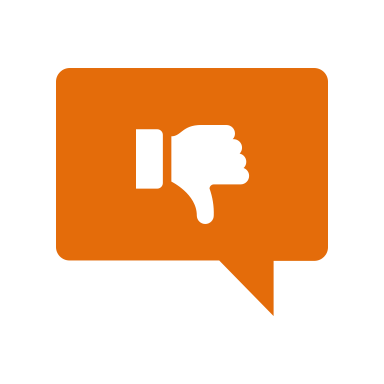 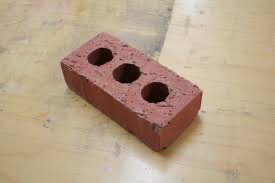 [Speaker Notes: The brick on the ground does not have kinetic energy. It does have mass but it does not have speed so it is not an example of potential kinetic energy.]
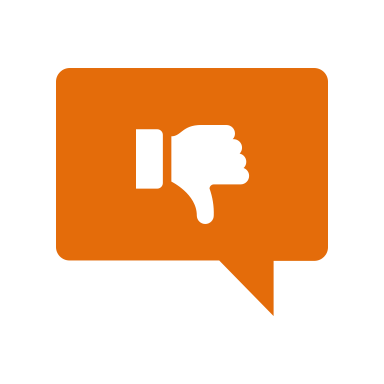 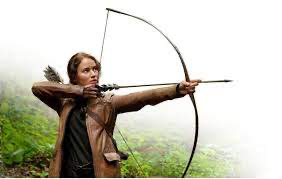 [Speaker Notes: Drawing back a bow and arrow is also NOT kinetic energy. They have mass but there is no speed. Drawing back a bow and arrow is an example of potential energy. When the energy is released and the bow is moving in the air, that is kinetic energy.]
[Speaker Notes: Now let’s pause for a moment to check your understanding.]
Is being at the top of a waterslide an example of one of the types of potential energy or kinetic energy? Explain.
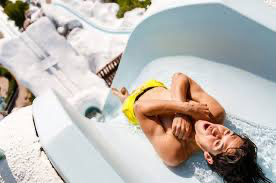 [Speaker Notes: Is being at the top of a waterslide an example of one of the types of potential energy or kinetic energy? Explain.

Waiting to go down a waterslide is NOT an example of kinetic energy. You do have mass but you are not moving so you do not have speed, so there is no kinetic energy. 

What kind of energy is this? *allow students to respond: gravitational potential energy* (Give feedback as needed).]
Does this brick have either potential or kinetic energy? Explain.
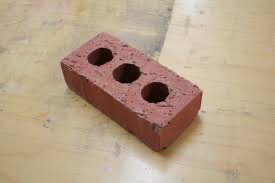 [Speaker Notes: Does this brick have either potential or kinetic energy? Explain.

The brick on the ground does not have kinetic energy (or potential energy). It does have mass but it does not have speed so it is not an example of potential kinetic energy.]
Drawing back a bow and arrow is what type of energy?
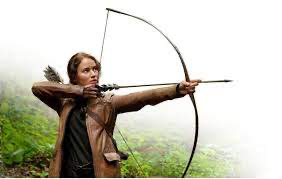 [Speaker Notes: Drawing back a bow and arrow is what type of energy?

Drawing back a bow and arrow is also NOT kinetic energy. They have mass but there is no speed. Drawing back a bow and arrow is an example of potential energy. When the energy is released and the bow is moving in the air, that is kinetic energy.]
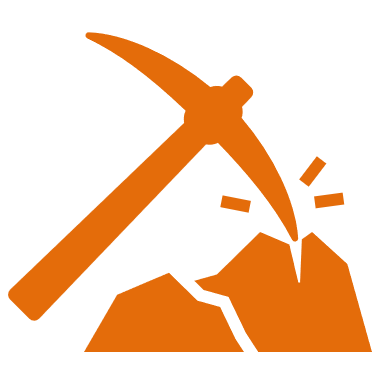 [Speaker Notes: Let’s break down the word parts of kinetic to help us remember what kinetic energy means.]
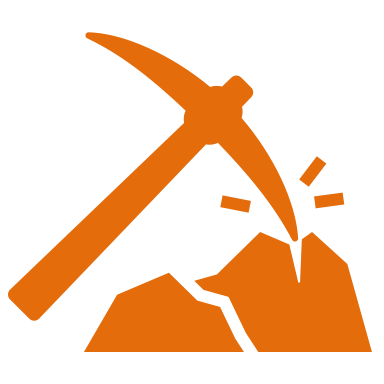 Kinetic Energy
to move
[Speaker Notes: The first part of kinetic comes from the Greek word “to move.”]
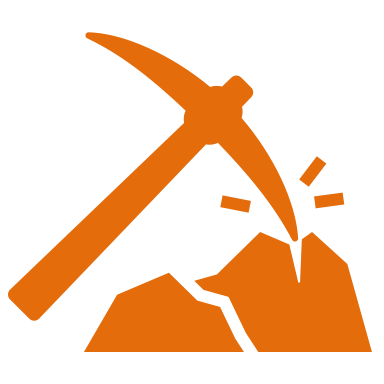 Kinetic Energy
Suffix: pertaining to
[Speaker Notes: The suffix –ic means “of or pertaining to.”]
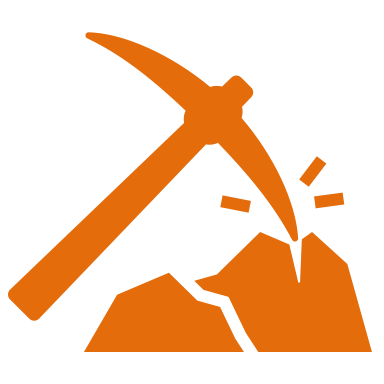 Kinetic Energy
Pertaining to moving energy
[Speaker Notes: So, we can remember that kinetic energy involves movement. Think about how all of our examples involved speed. If something has speed, it is moving.]
[Speaker Notes: Now let’s pause for a moment to check your understanding.]
What does the root word “Kine” mean?
Kinetic Energy
?
[Speaker Notes: What does the root word “Kine” mean?

The first part of kinetic comes from the Greek word “to move.”]
What does the suffix “-ic” mean?
Kinetic Energy
?
[Speaker Notes: What does the suffix “-ic” mean?

The suffix –ic means “of or pertaining to”]
When we put the word parts of kinetic together, how does that help us remember what kinetic energy means?
Kinetic Energy
?
[Speaker Notes: When we put the word parts of kinetic together, how does that help us remember what kinetic energy means?

So, we can remember that kinetic energy involves movement. Think about how all of our examples involved speed. If something has speed, it is moving.]
[Speaker Notes: Let’s review what we have learned.]
What is kinetic energy?
[Speaker Notes: What is kinetic energy?

Kinetic energy is energy from motion.]
What has to be present for an object to have kinetic energy?
[Speaker Notes: What has to be present for an object to have kinetic energy?

Mass and speed]
What is the difference between kinetic and potential energy?
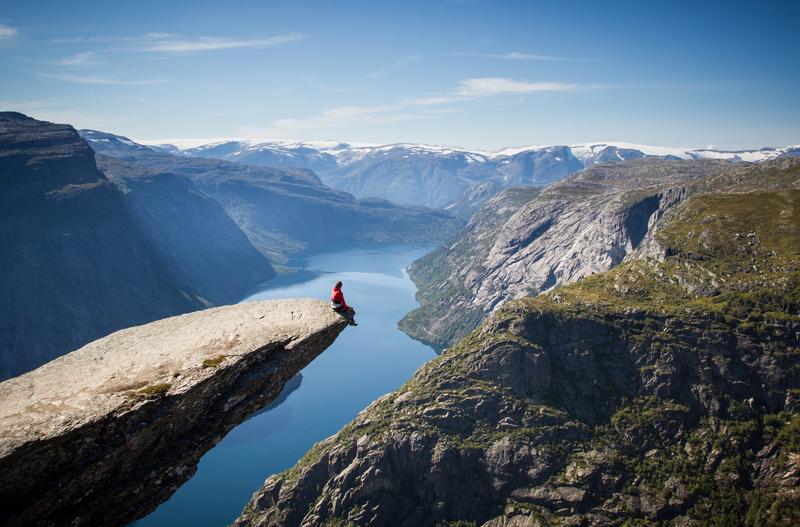 [Speaker Notes: What is the difference between kinetic and potential energy?

Potential energy is energy that is stored but kinetic energy is released energy. Kinetic energy must have mass and speed to be considered kinetic energy. 

Feedback: Give students opportunities to demonstrate their understanding throughout the lesson. This assures that your students are able to understand the complicated formal definitions.]
Remember!!!
[Speaker Notes: So remember!]
Kinetic Energy: energy of mass in motion
[Speaker Notes: Kinetic energy is energy from motion.]
Big Question: What is the relationship between kinetic energy and potential energy?
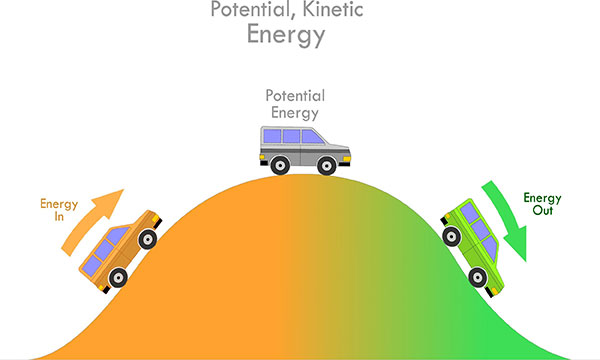 Kinetic Energy
Kinetic Energy
[Speaker Notes: Explicit cue to revisit the big question at the end of the lesson:  Okay everyone now that we’ve learned the terms potential energy and kinetic energy, let’s reflect once more on our big question. Was there anything that we predicted earlier that was correct or incorrect? Do you have any new hypotheses to share? Since we’ve covered both of these terms at this point, are there any relationships between kinetic energy and potential energy that we haven’t thought of yet?]
Simulation Activity
Roller Coaster Gizmo
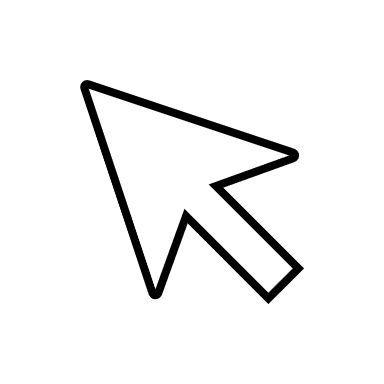 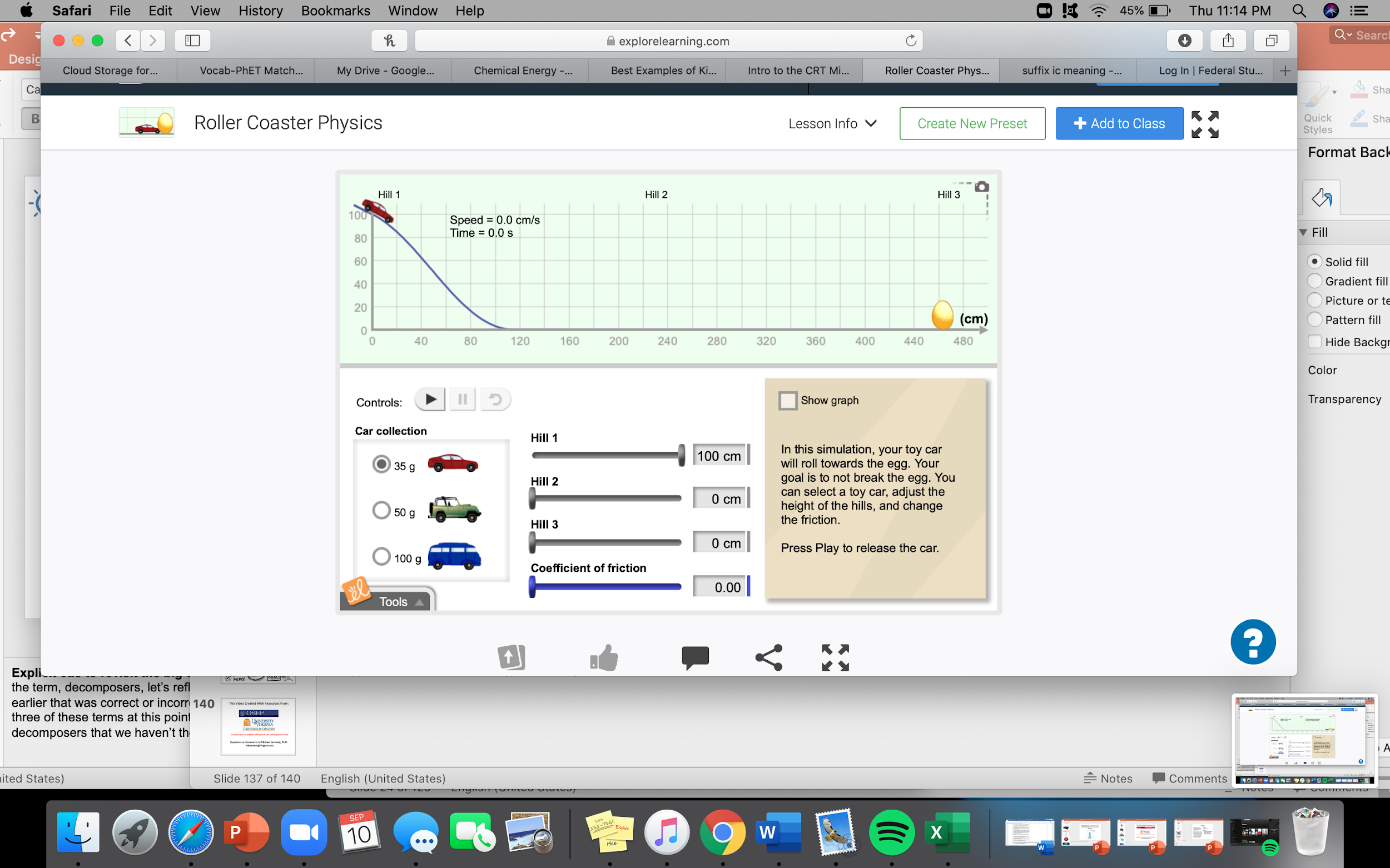 Click the link above to explore more about kinetic energy. 

In this simulation, you are changing the hills to make the car reach the egg without breaking it. How do we know this is kinetic energy? What are two important things you need to remember about kinetic energy?
[Speaker Notes: Remind students that with kinetic energy, you have to pay attention to both speed and mass. You can also relate this back to potential energy. Ask students why they thing potential energy is also going to effect the car.]
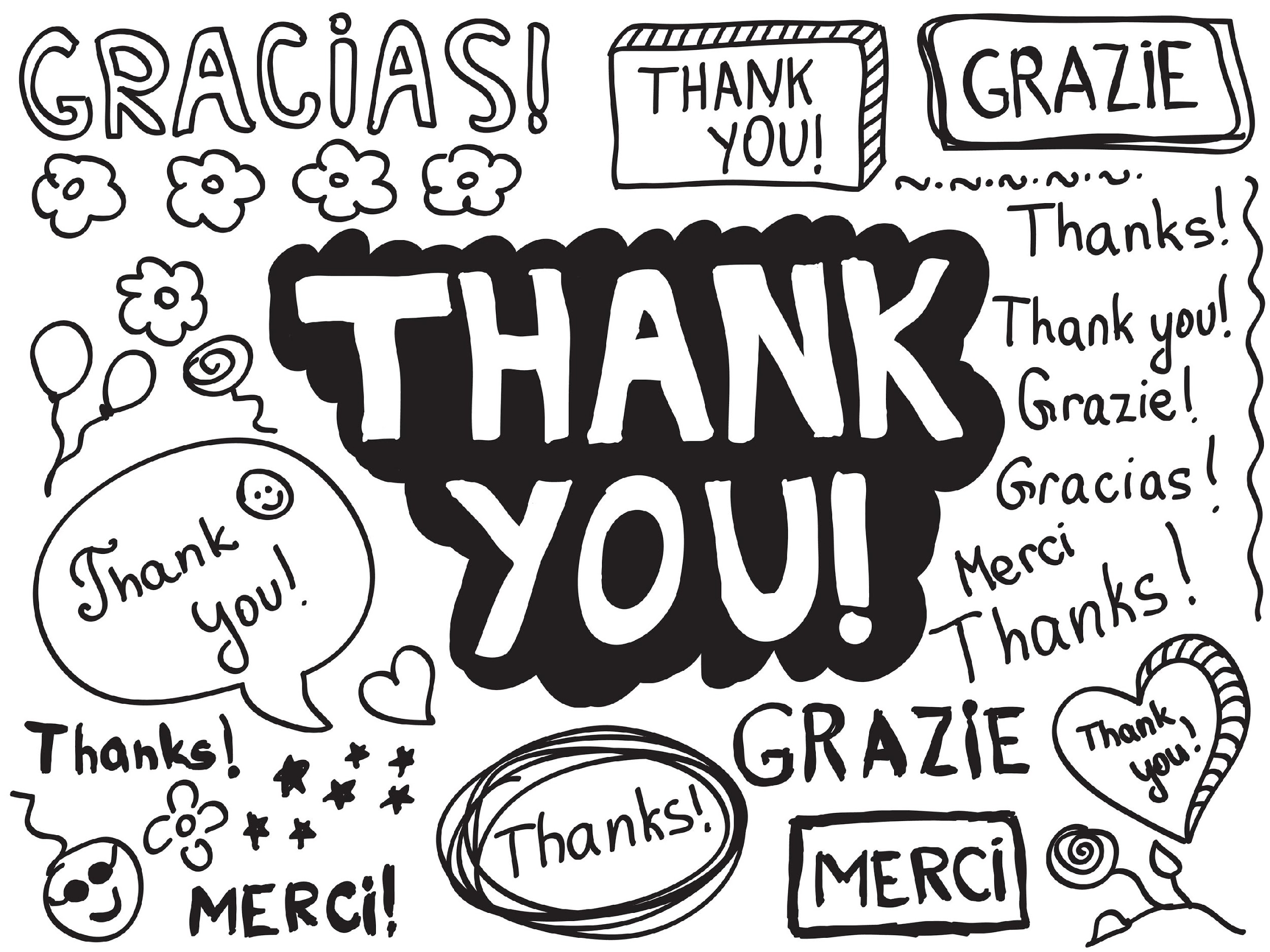 [Speaker Notes: Thanks for watching, and please continue watching CAPs available from this website.]
This Video Created With Resources From:
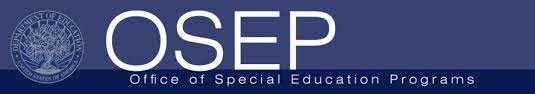 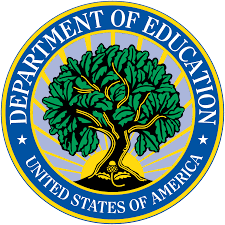 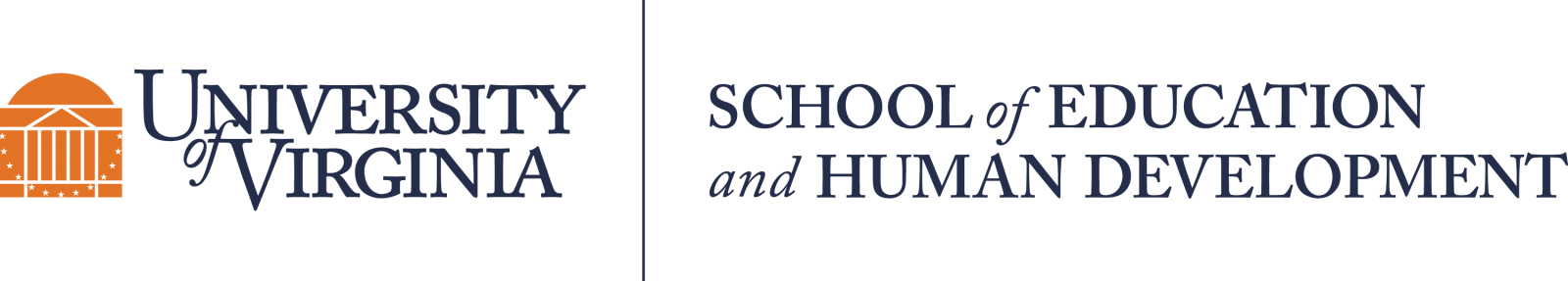 Questions or Comments

 Michael Kennedy, Ph.D.          MKennedy@Virginia.edu 
Rachel L Kunemund, Ph.D.	rk8vm@virginia.edu